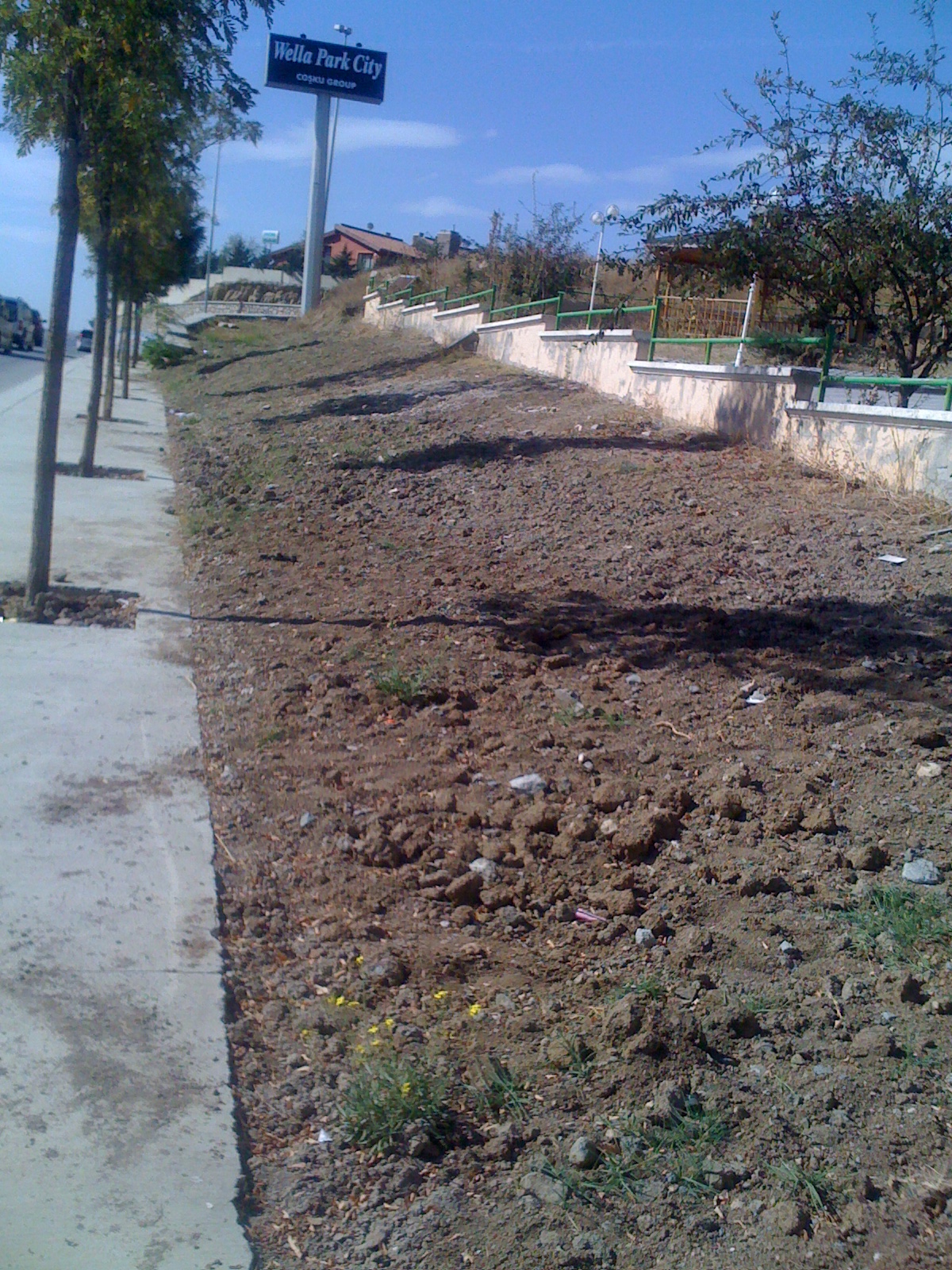 ANGORA CAD.ESKİ HALİ
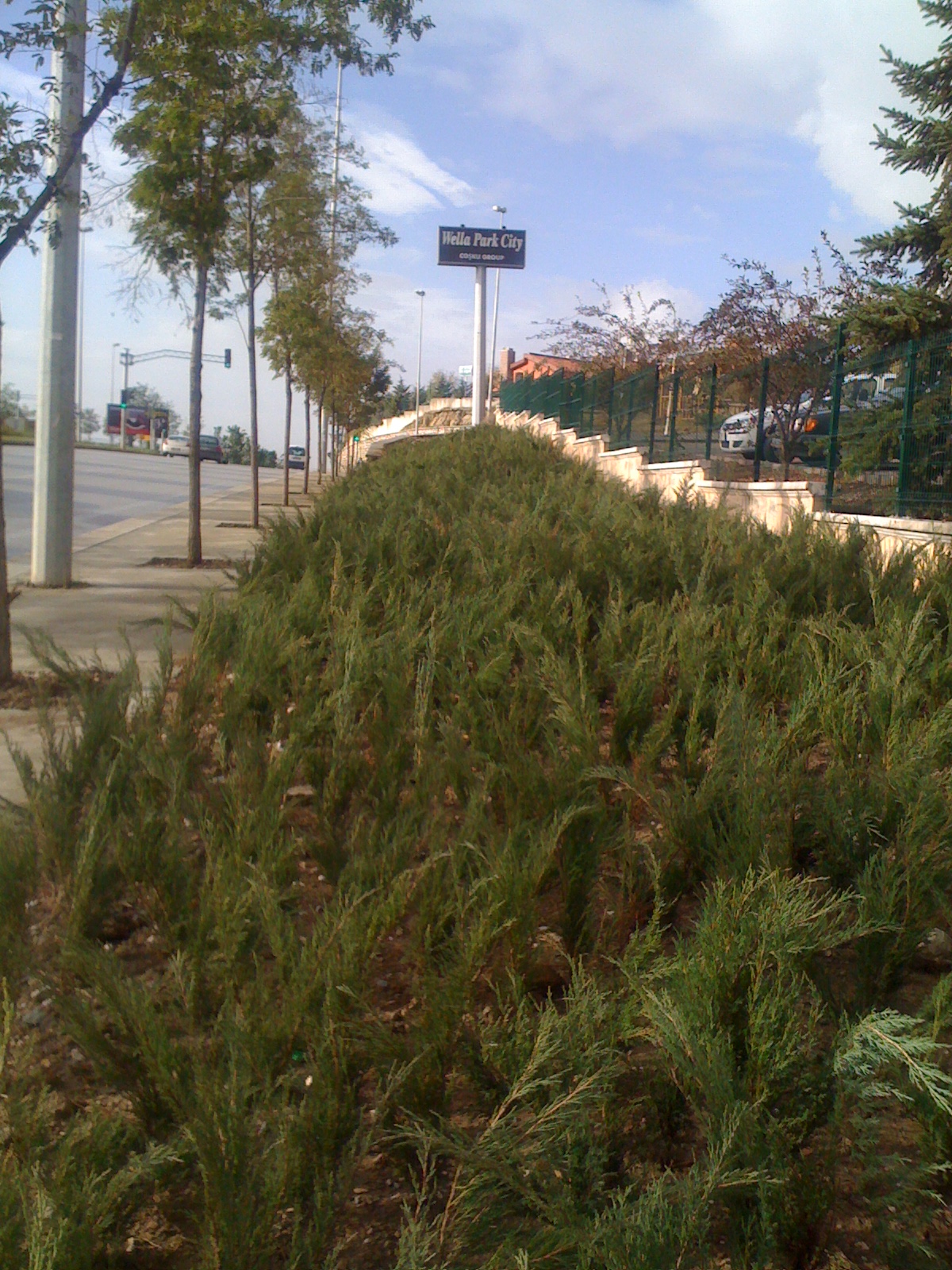 ANGORA CAD. YENİ HALİ
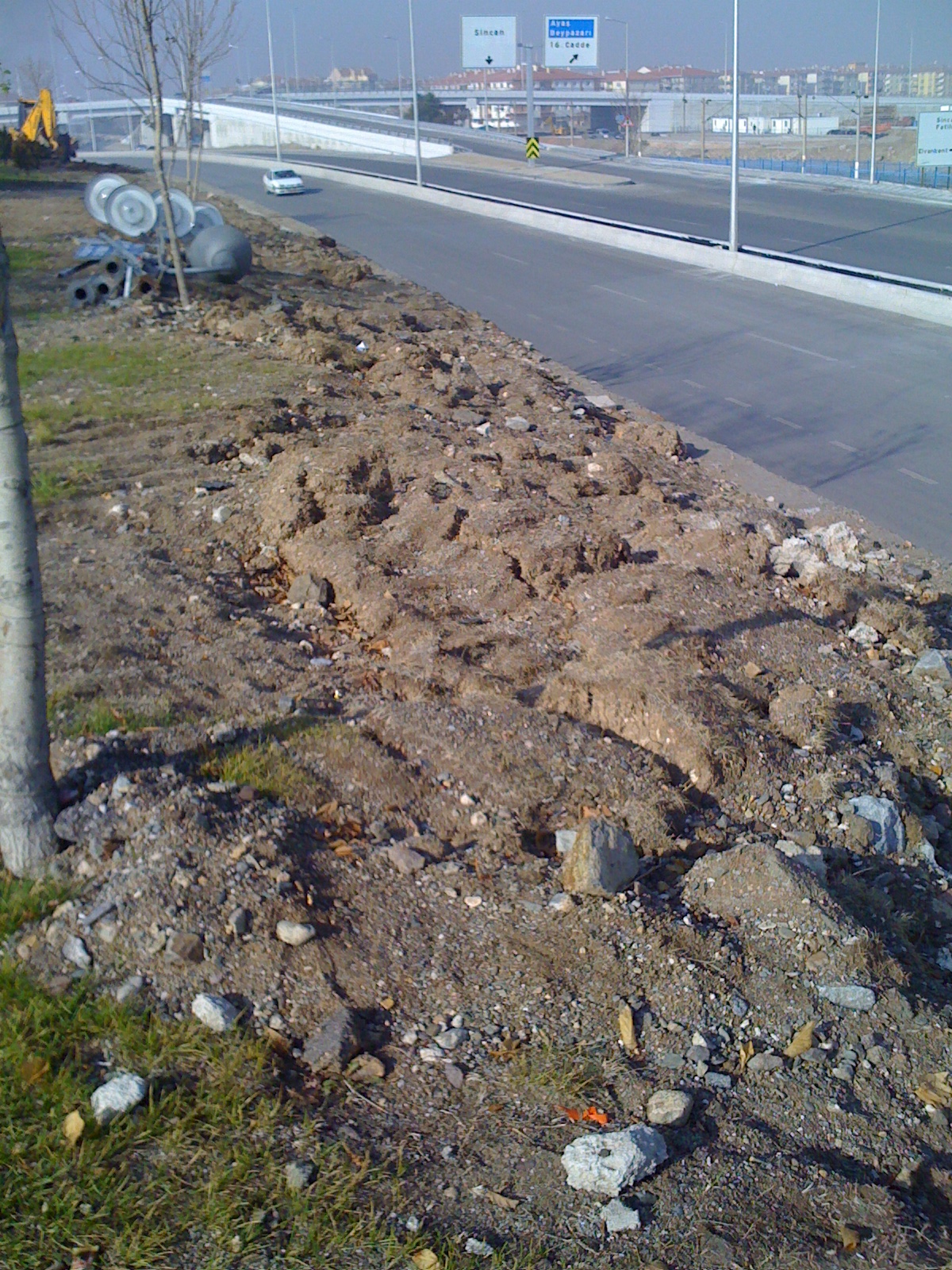 ELVANKENT-ELVAN PARKI ESKİ HALİ
ELVANKENT-ELVAN PARKI YENİ HALİ
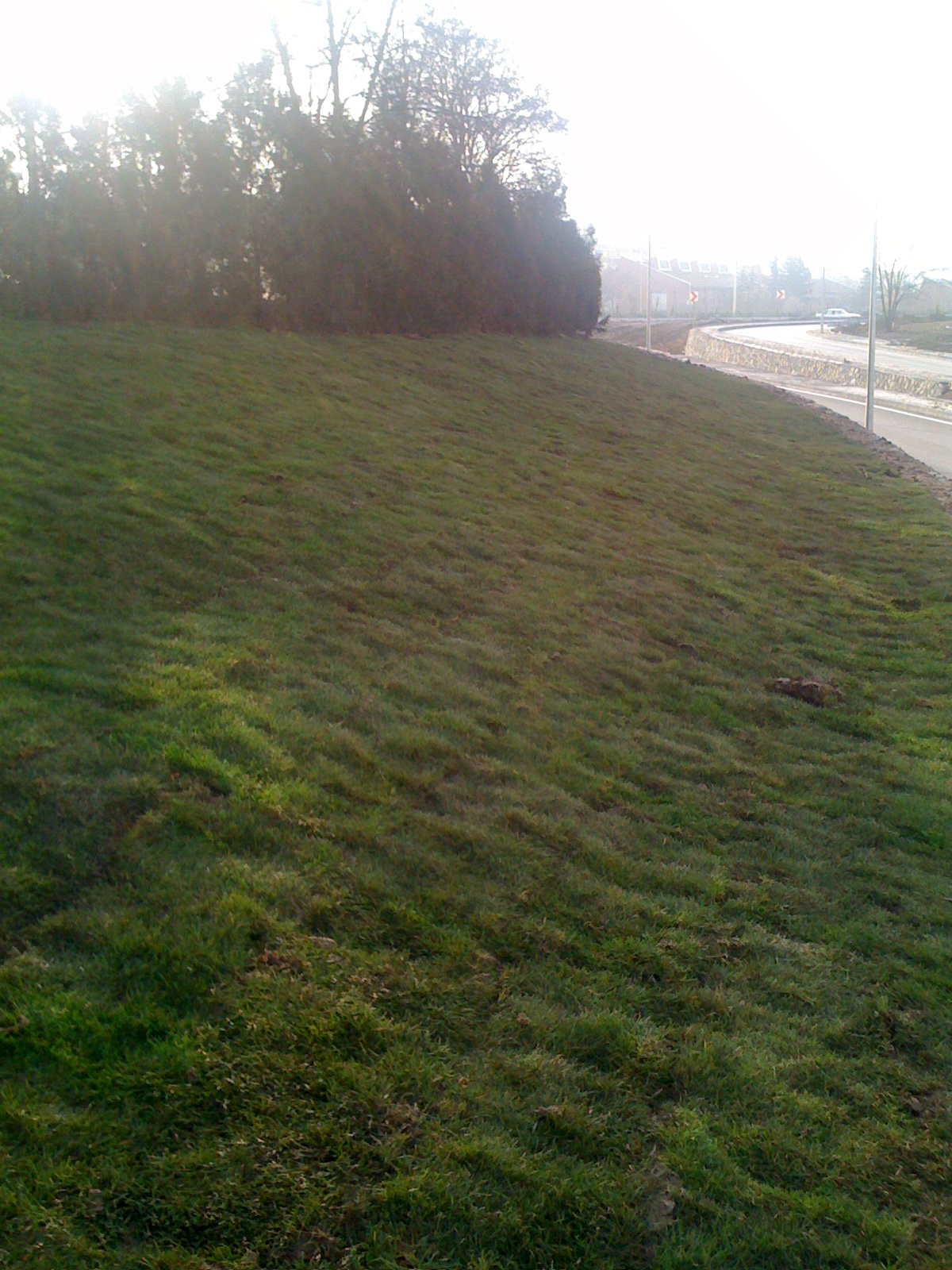 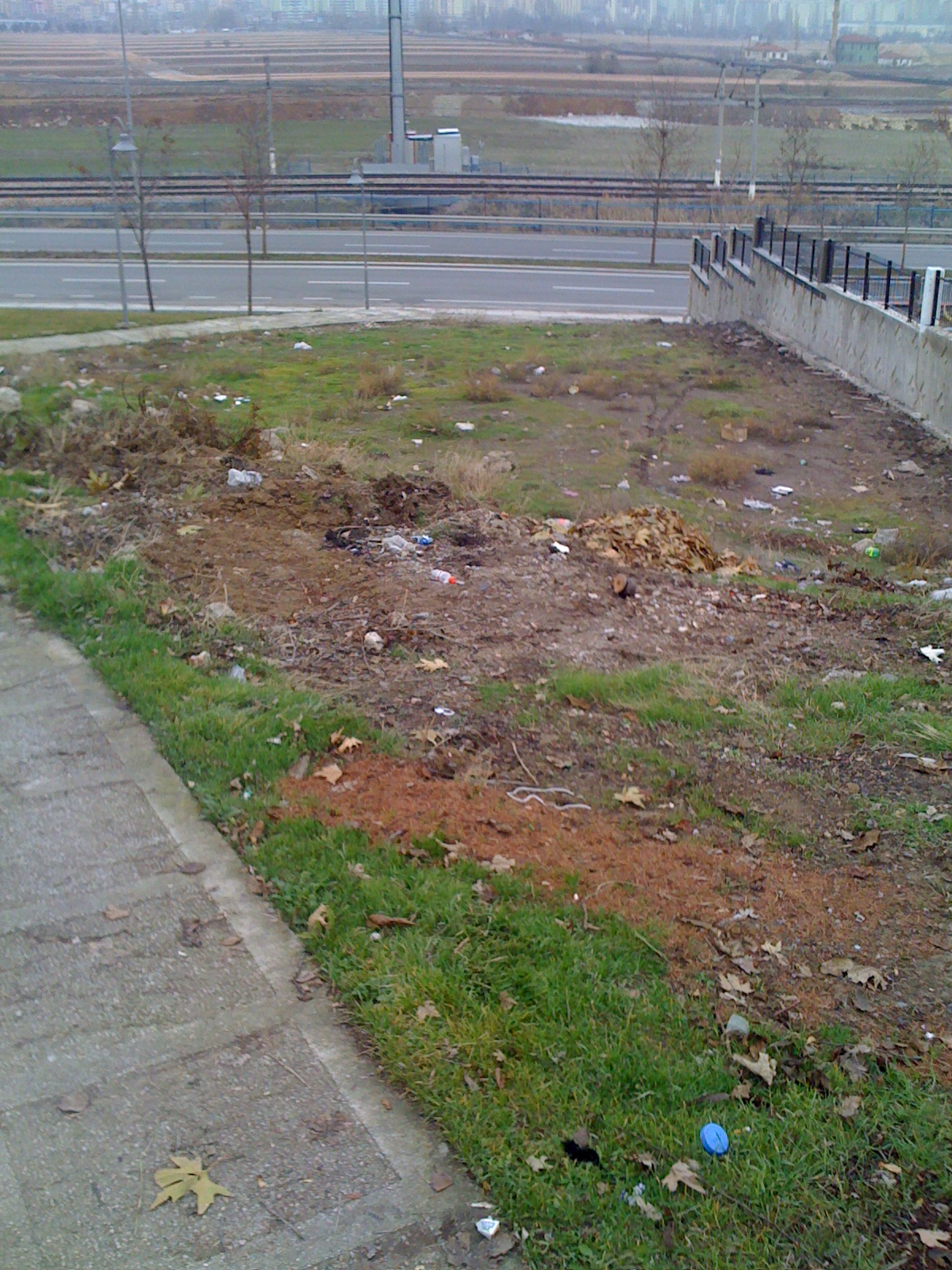 ELVANKENT ELVANPARKI ESKİ HALİ
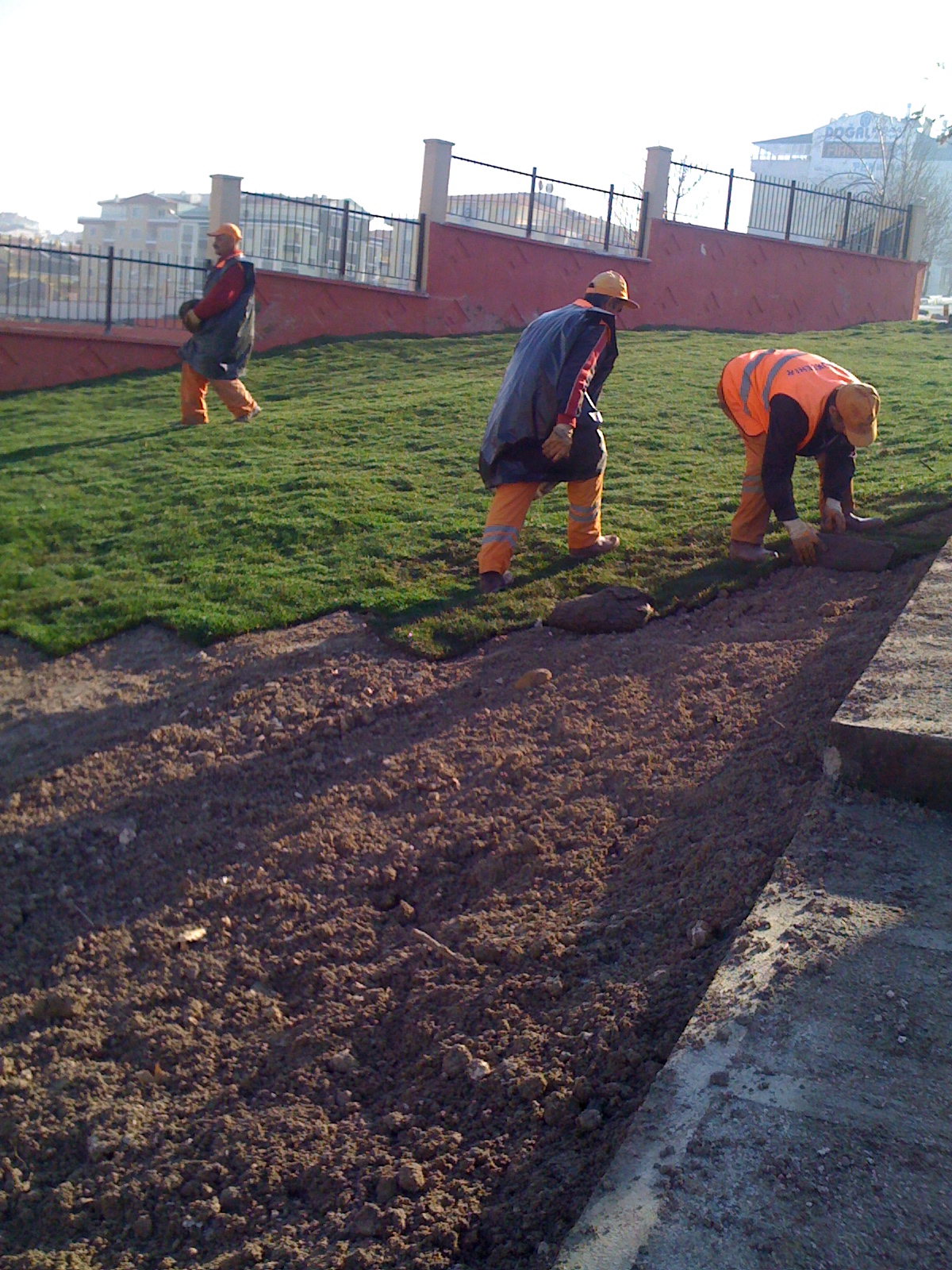 ELVANKENT ELVAN PARKI YENİ HALİ
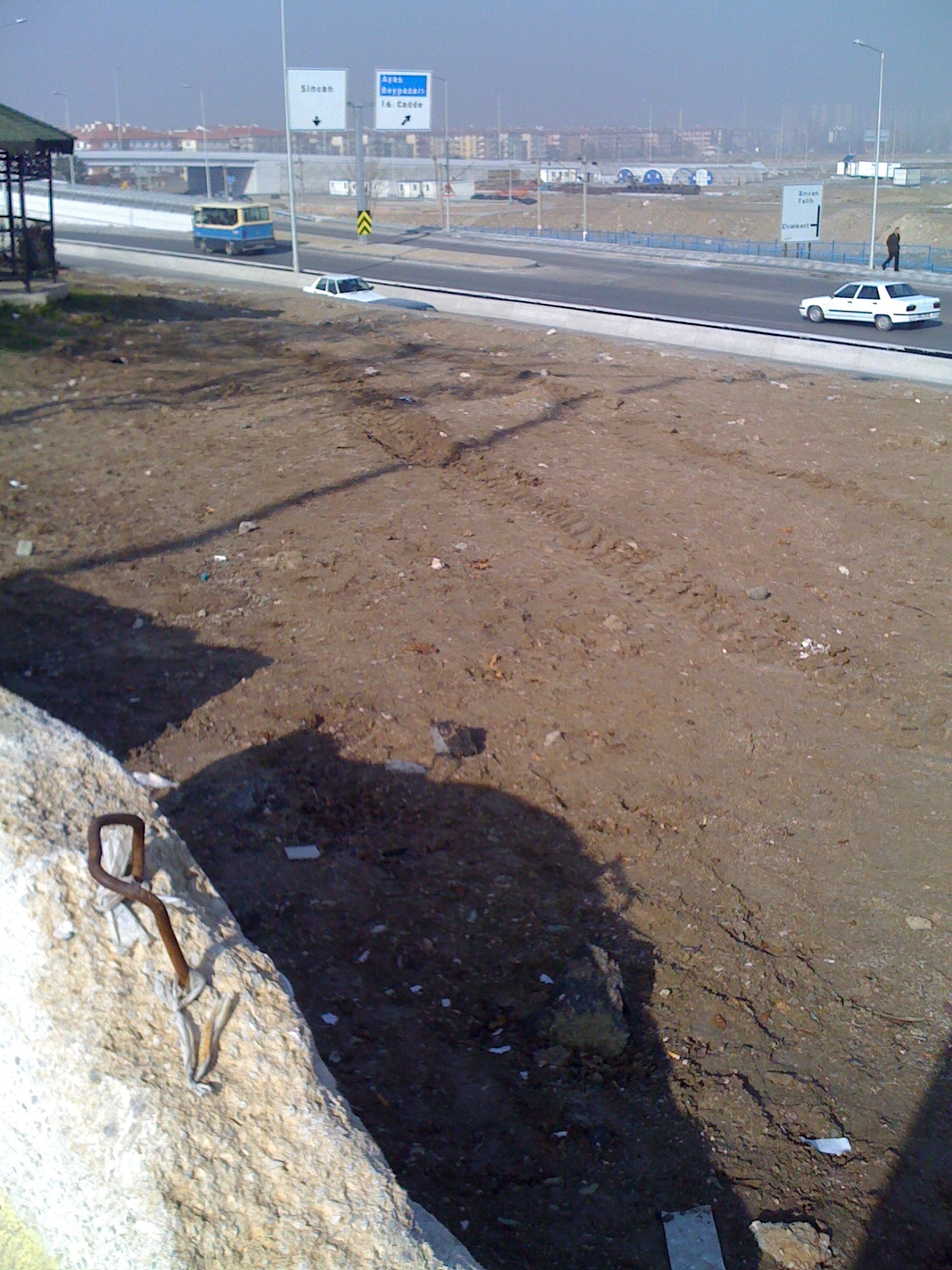 ELVANKENT ELVANPARKI ESKİ HALİ
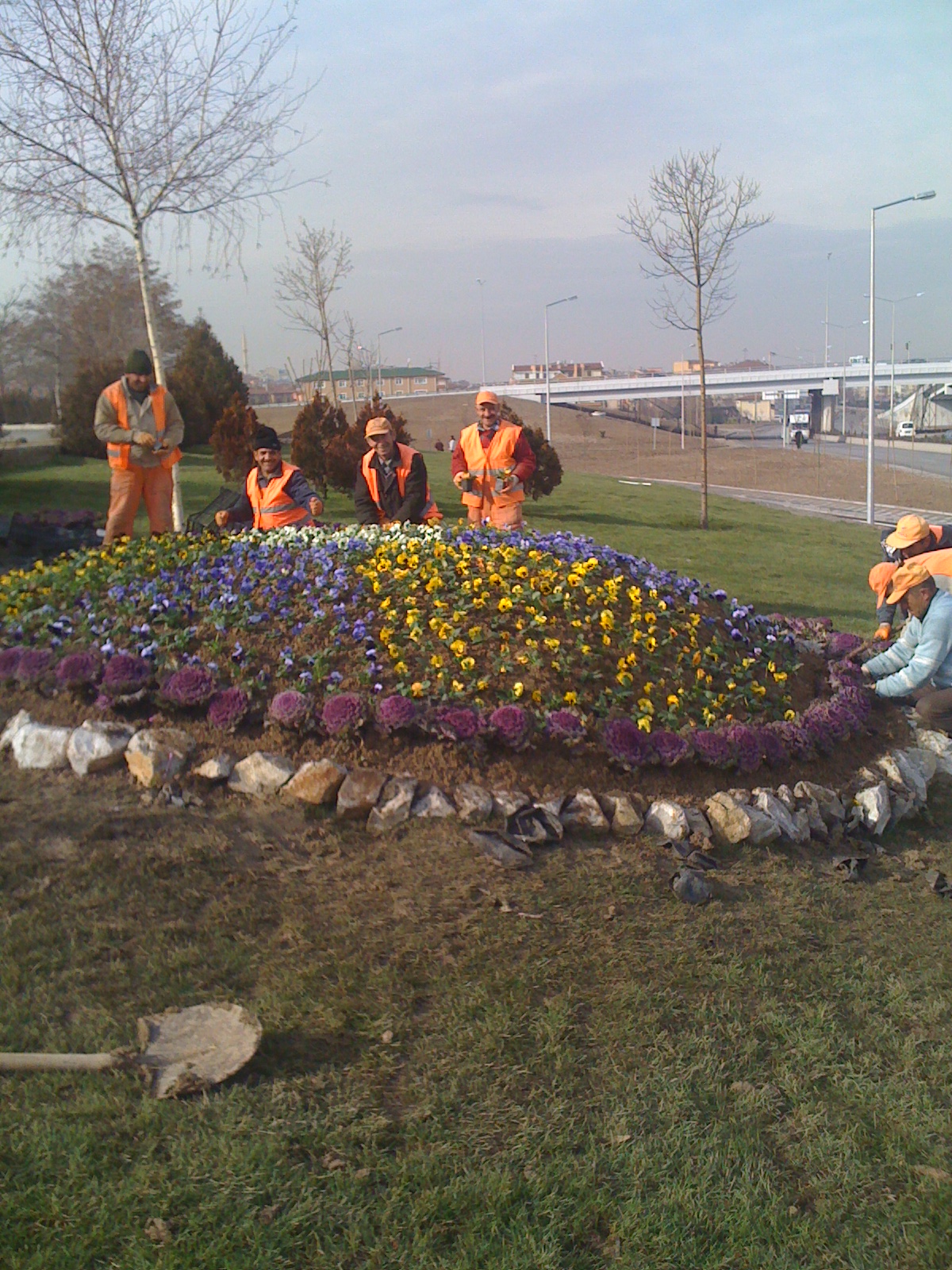 ELVANKENT ELVANPARKI YENİ HALİ
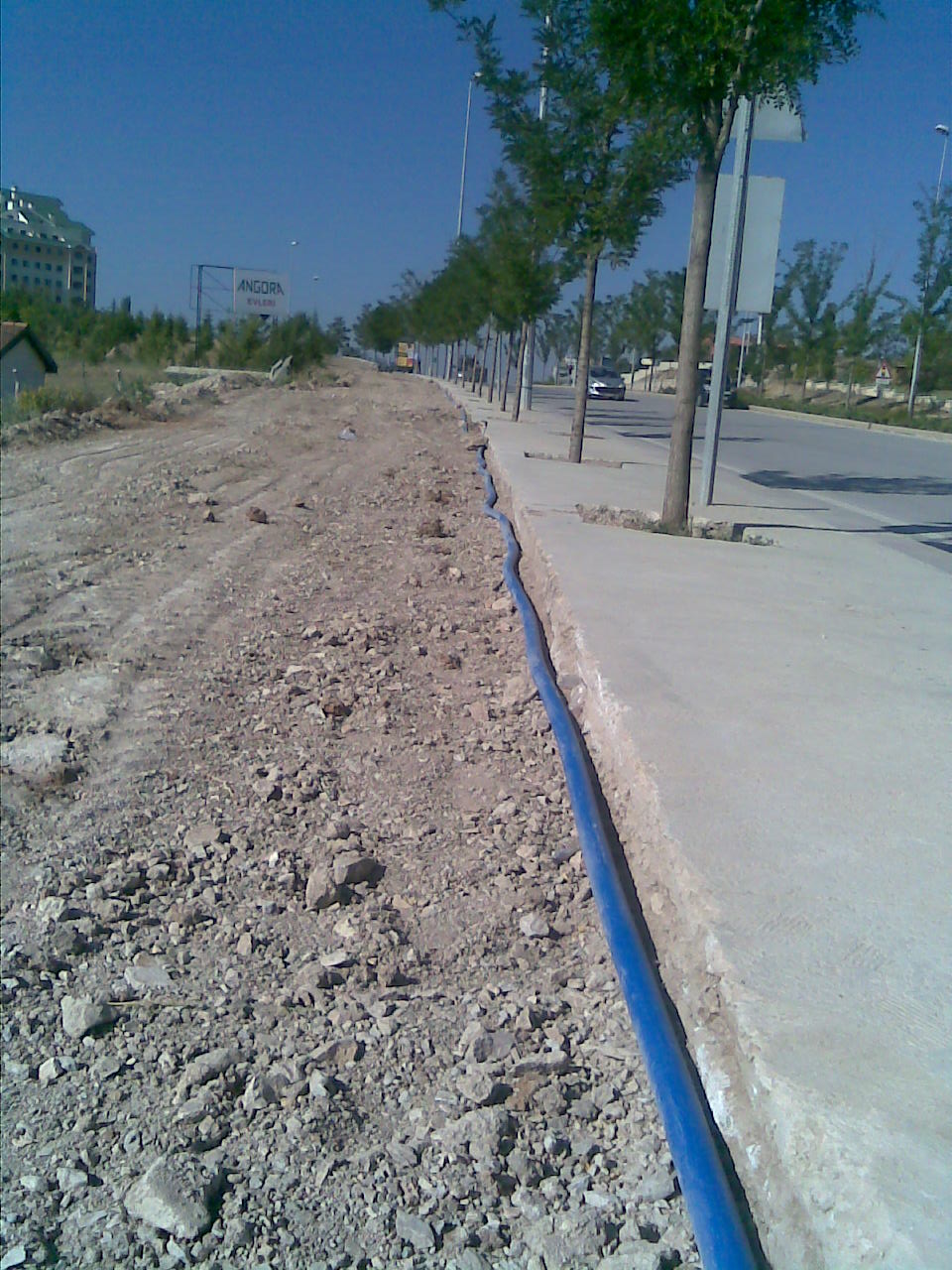 ANGORA CAD.ESKİ HALİ
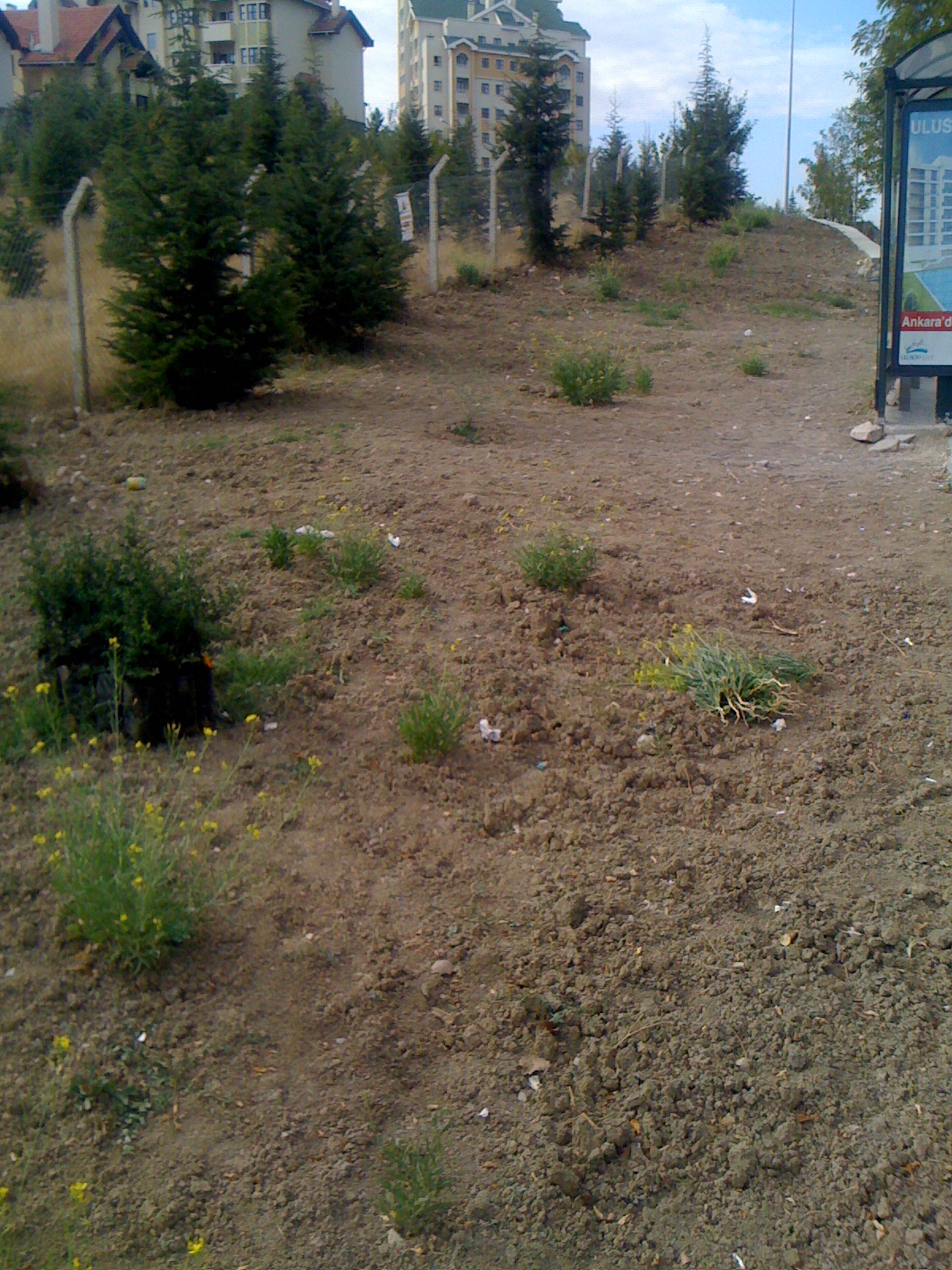 ANGORA CAD.YENİ HALİ
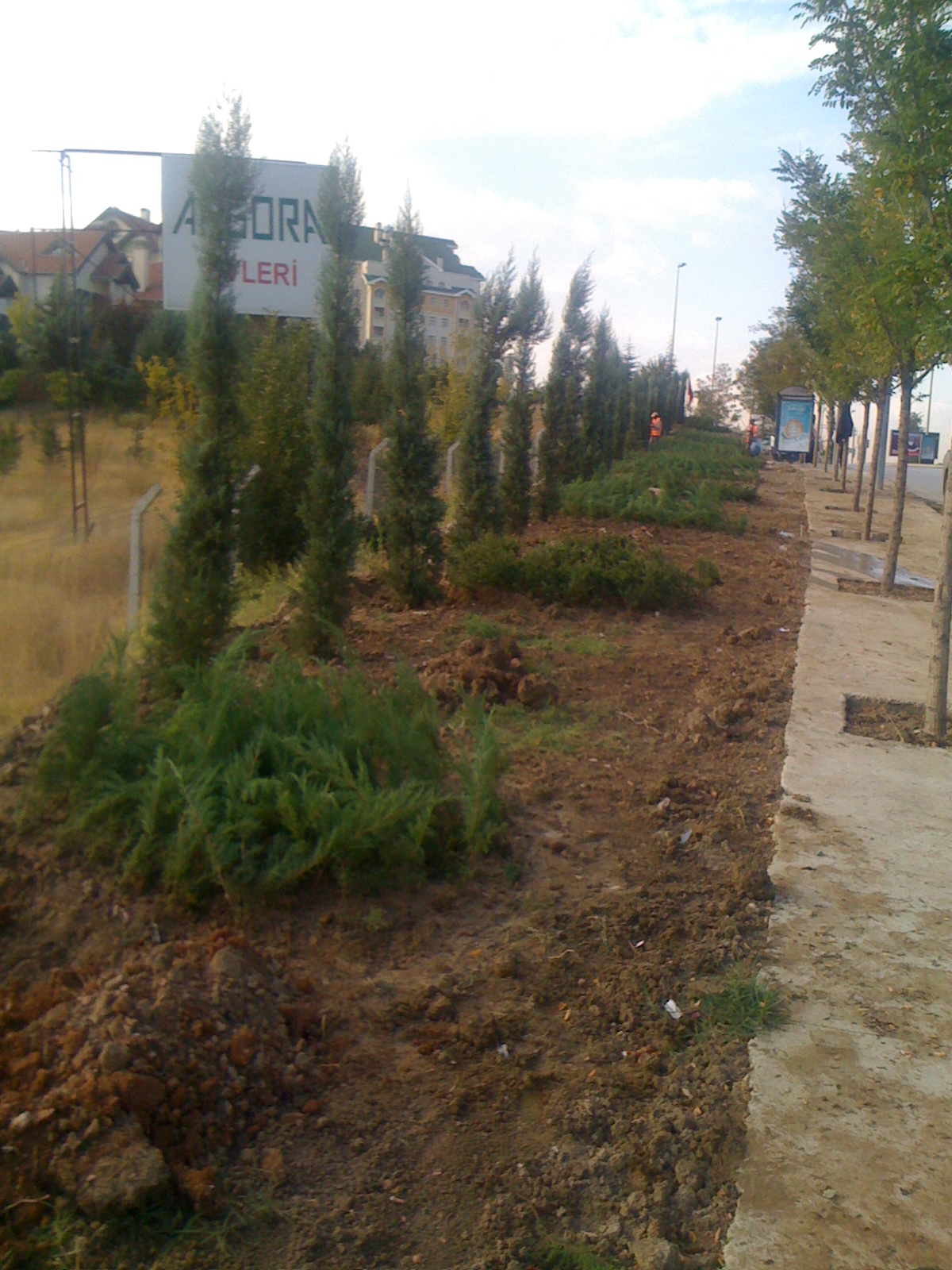 ANGORA CAD.ESKİ HALİ
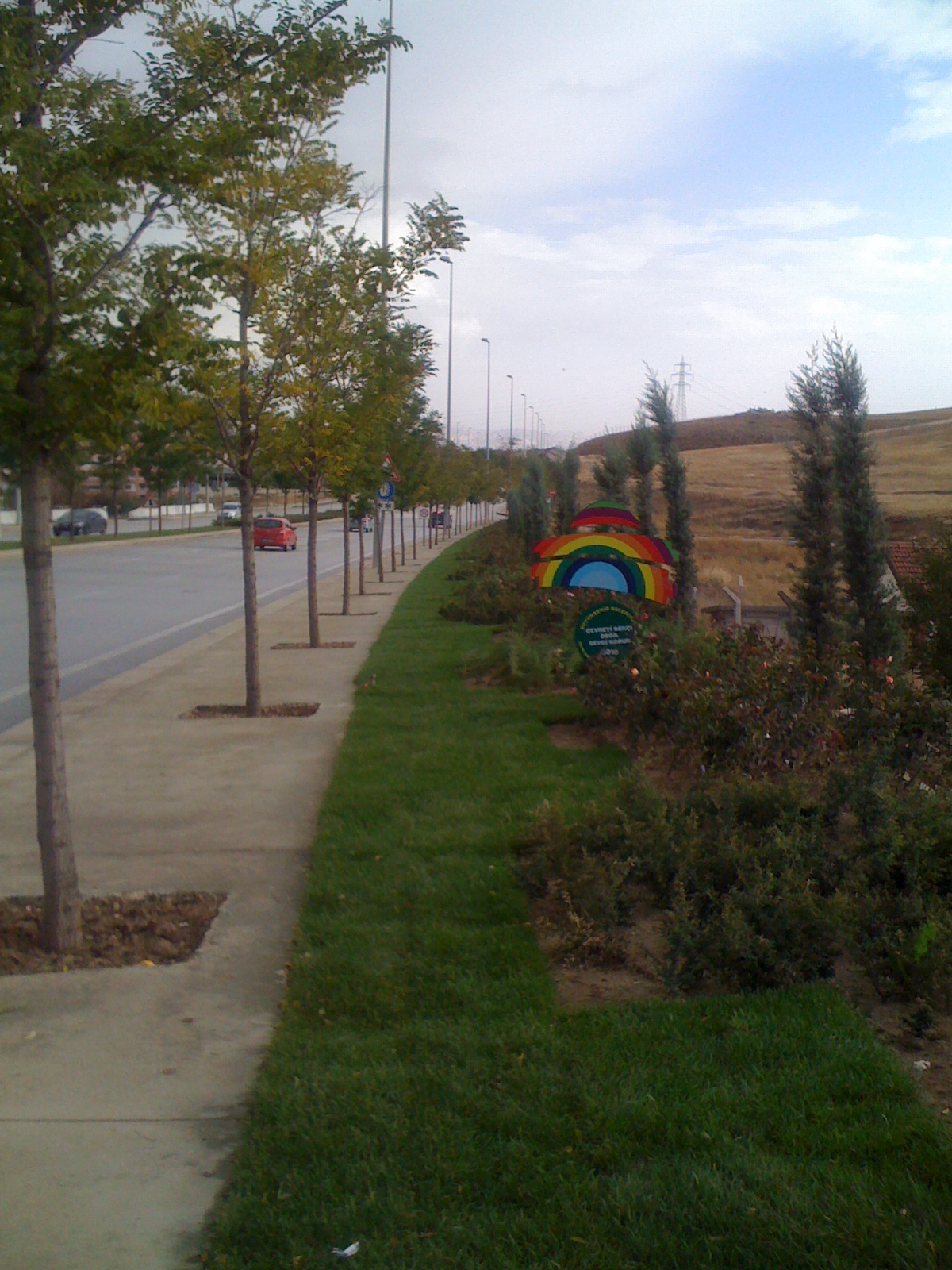 ANGORA CAD.YENİ HALİ
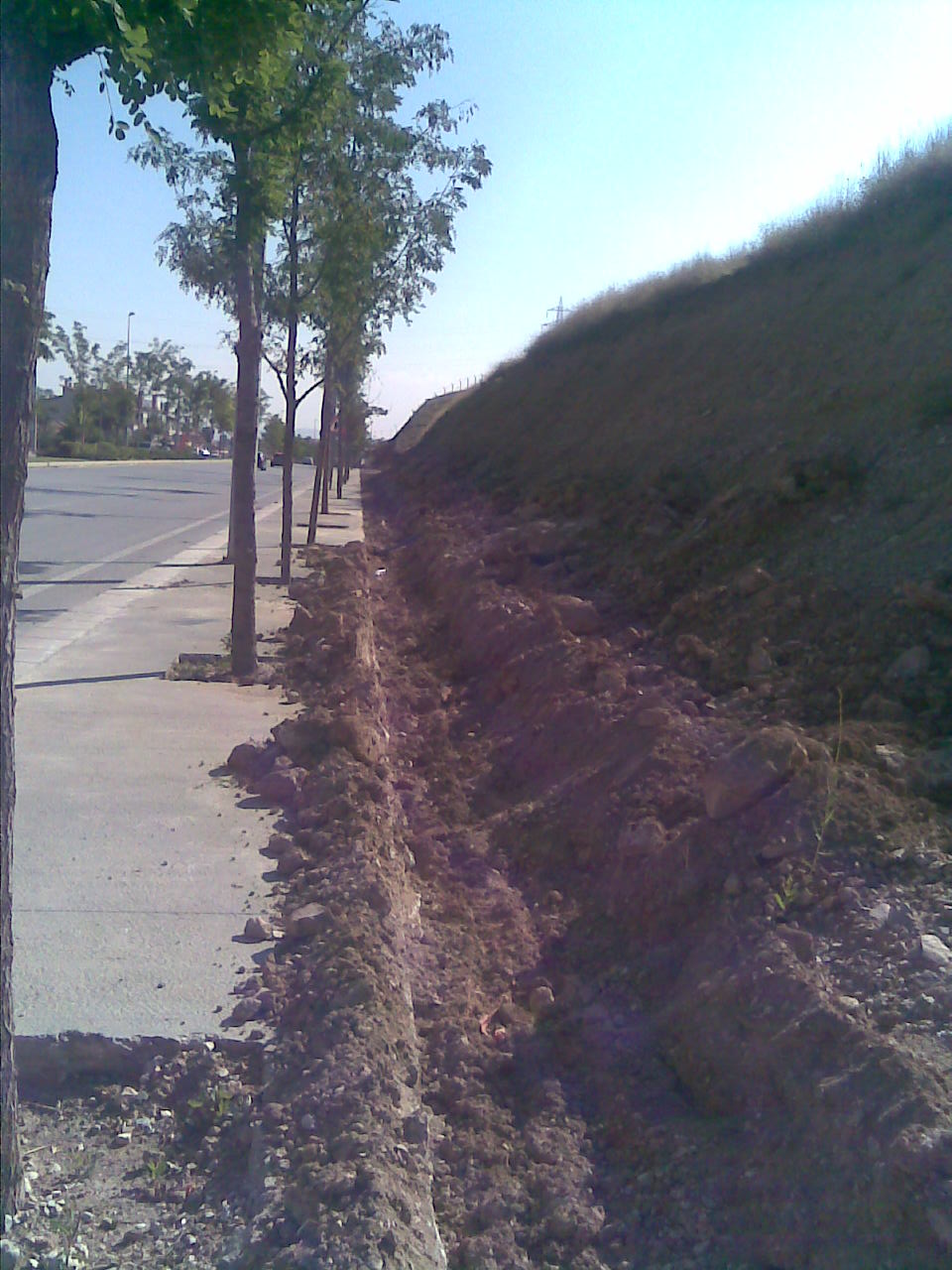 ANGORA CAD. ESKİ HALİ
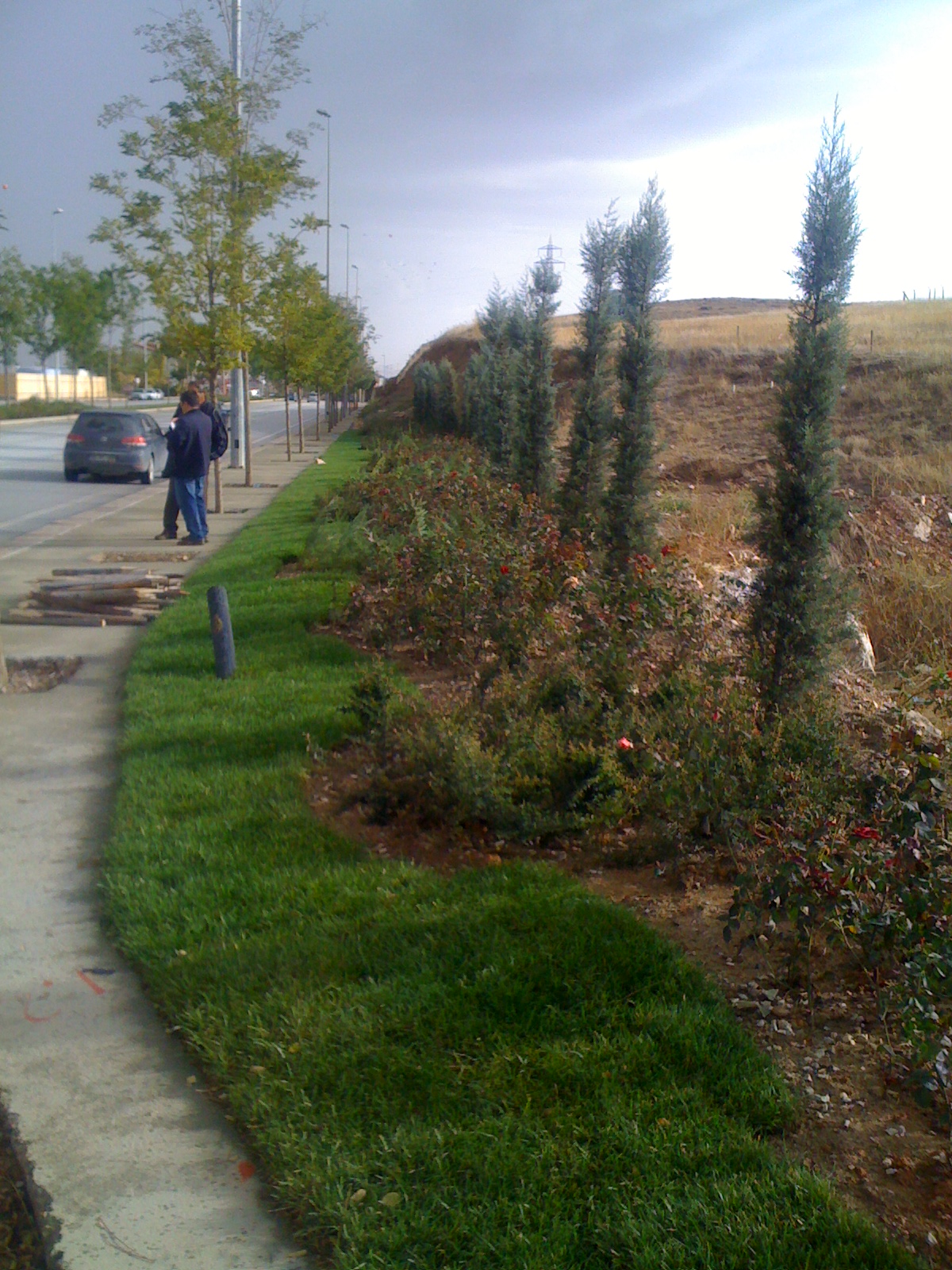 ANGORA CAD. YENİ HALİ
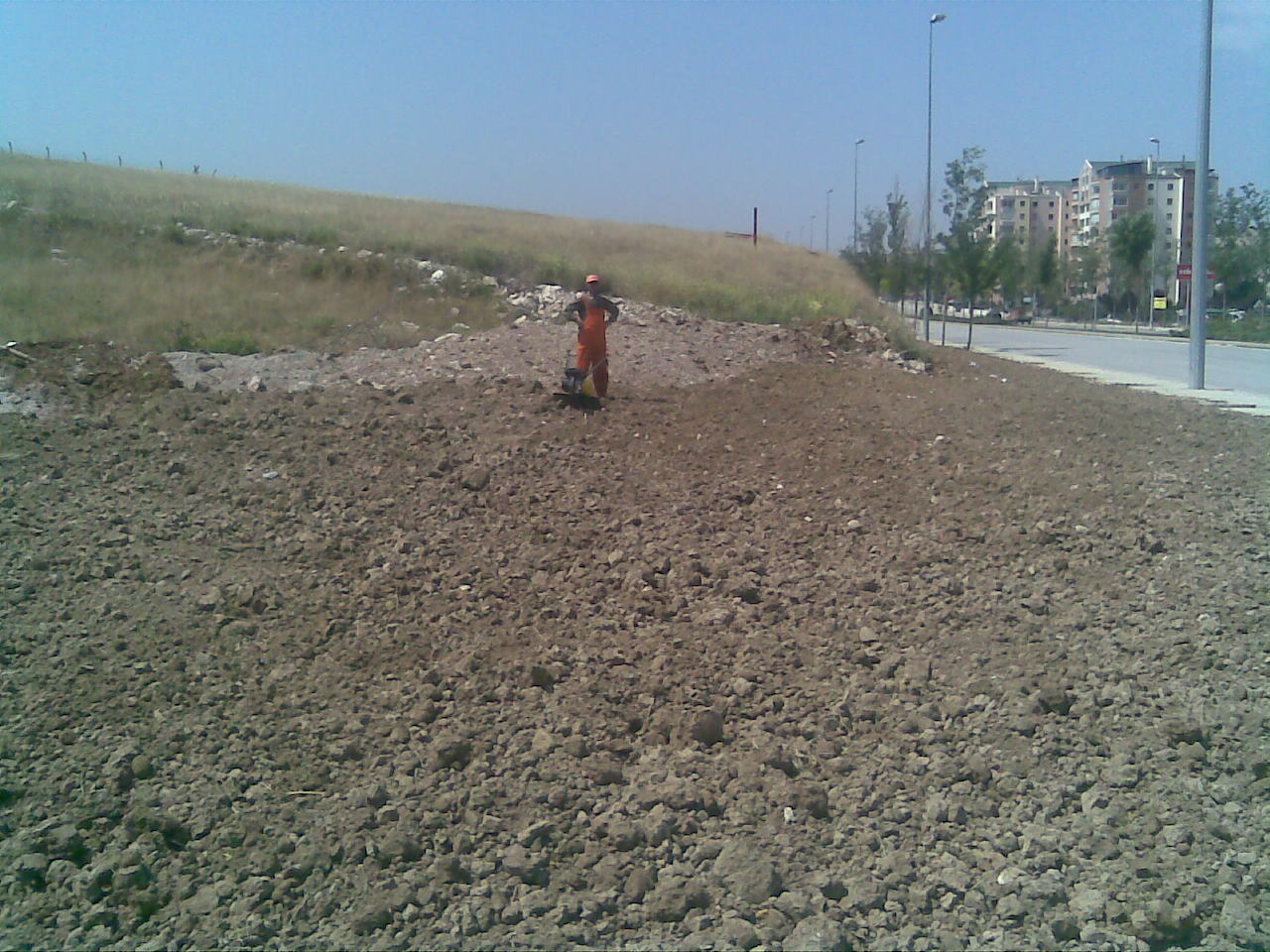 ANGORA CAD. ESKİ HALİ
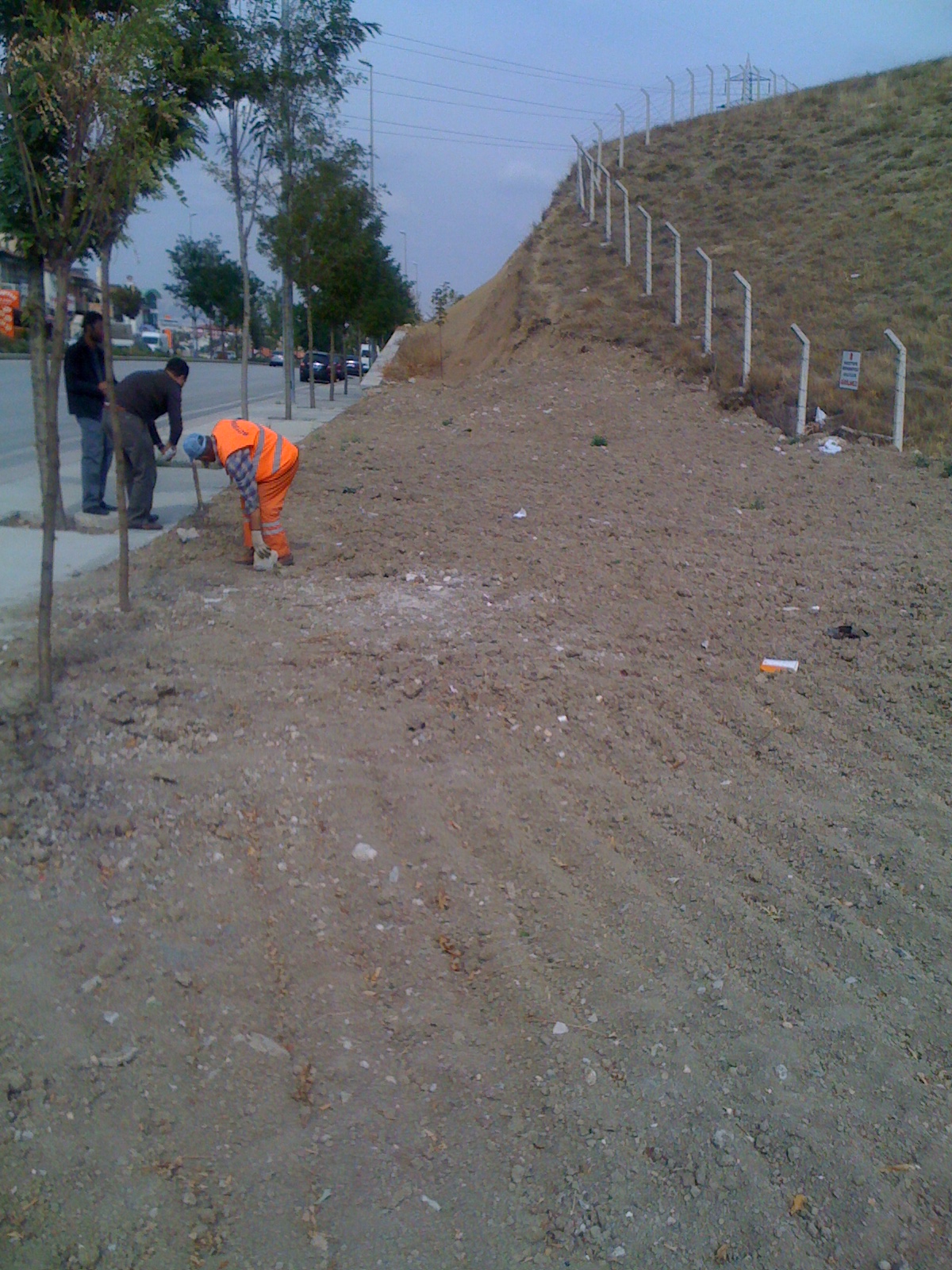 ANGORA CAD. ESKİ HALİ
ANGORA CAD. YENİ HALİ
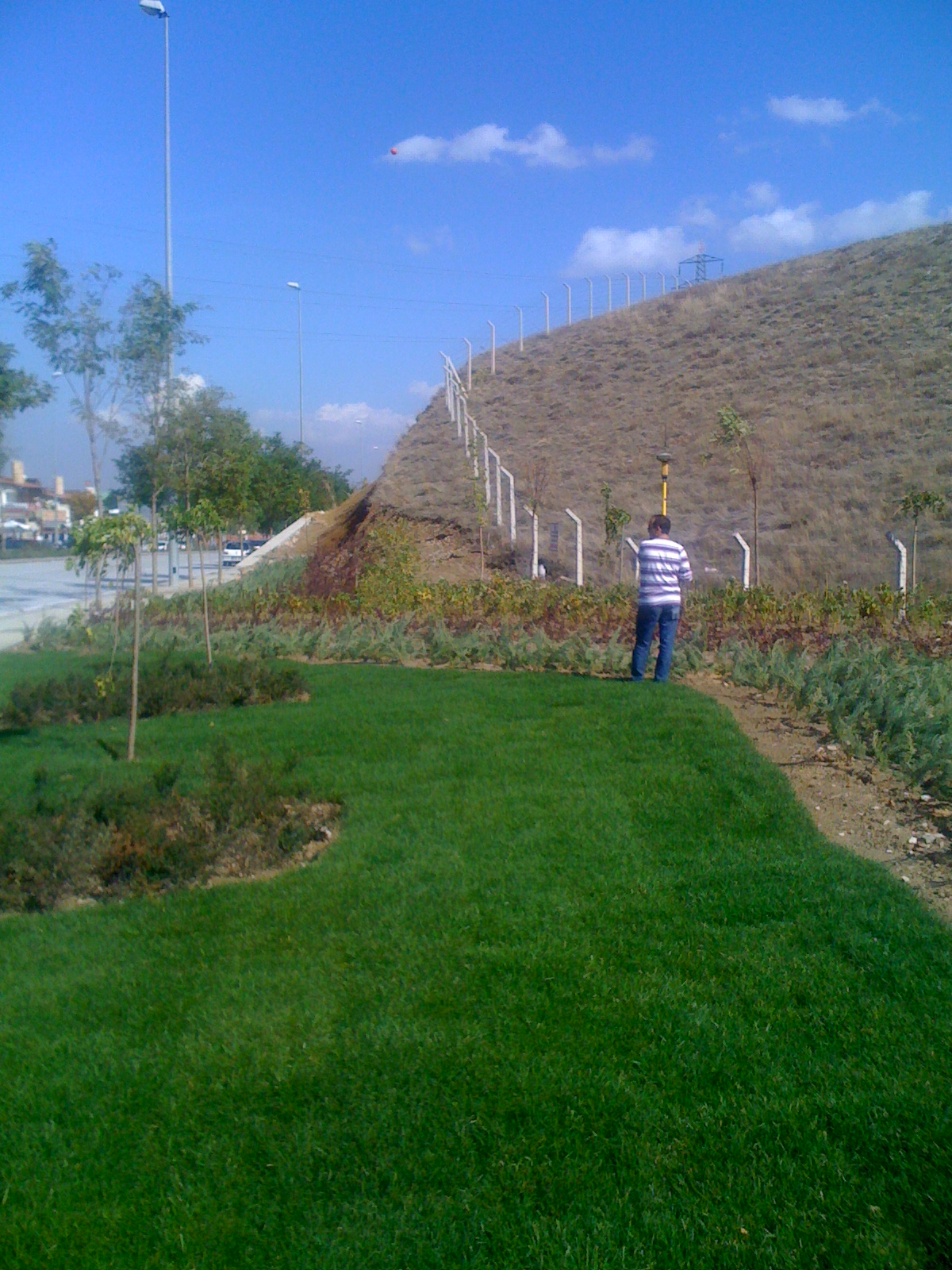 ANGORA CAD. YENİ HALİ
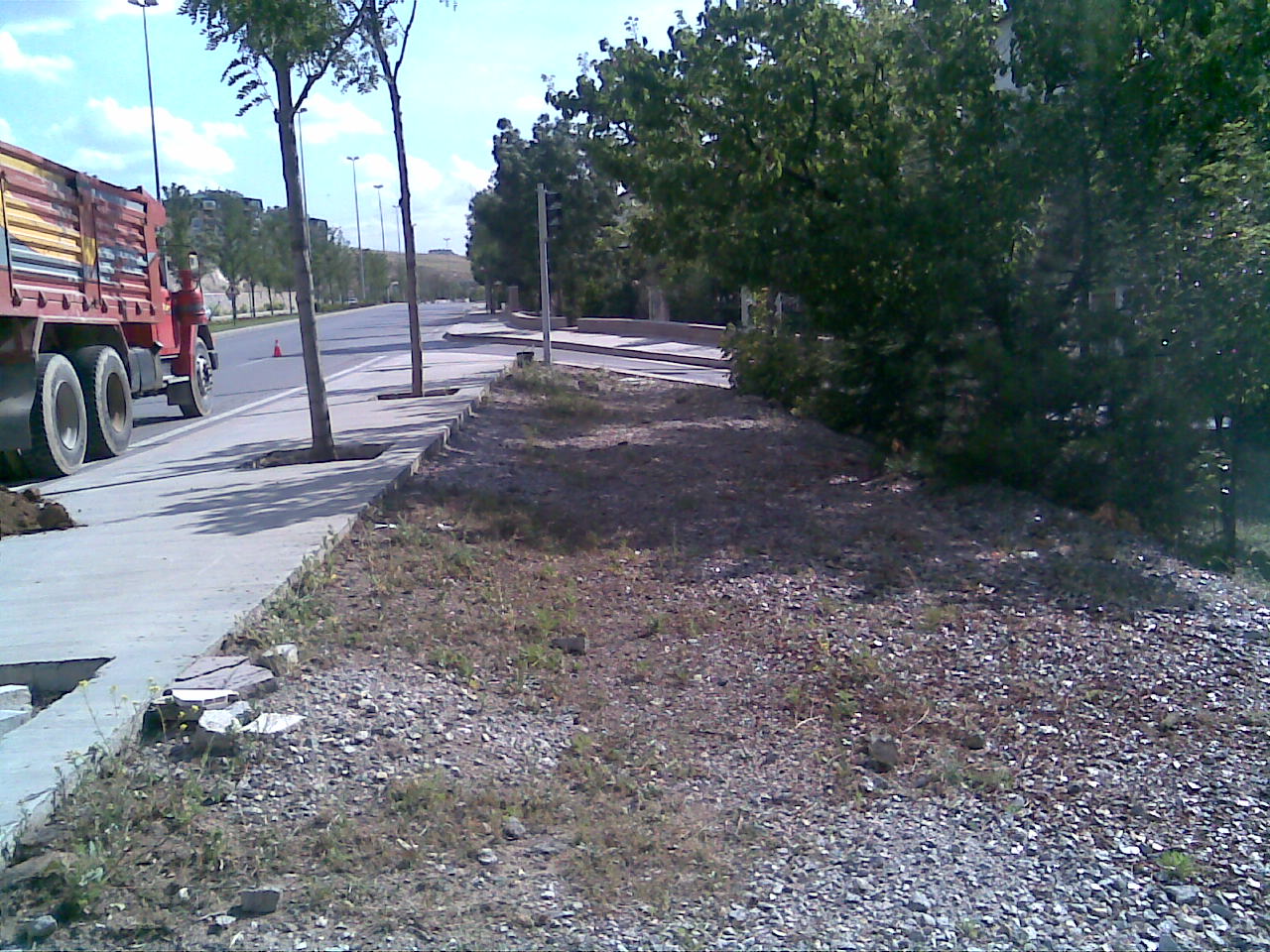 ANGORA CAD. ESKİ HALİ
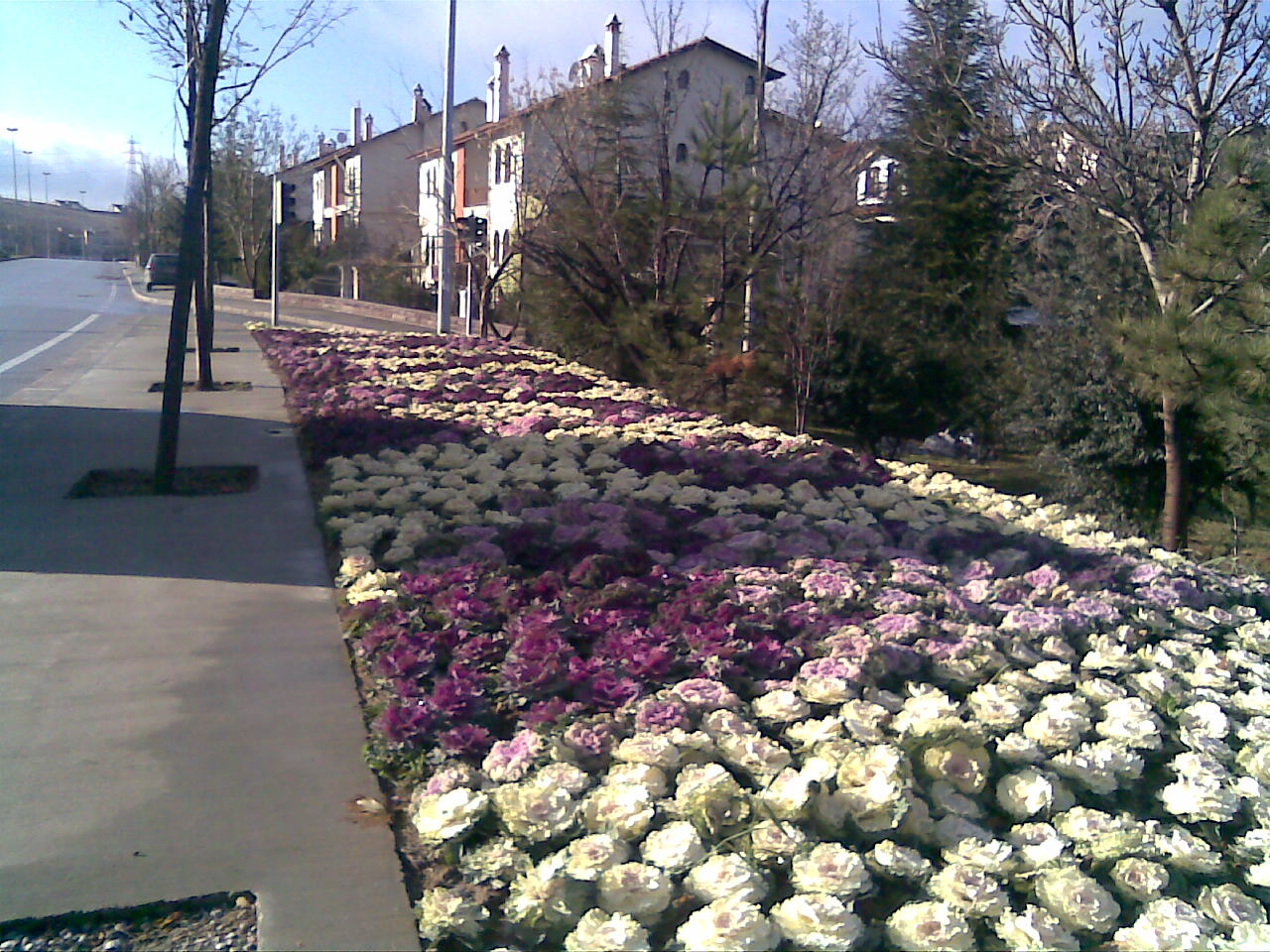 ANGORA CAD. YENİ HALİ
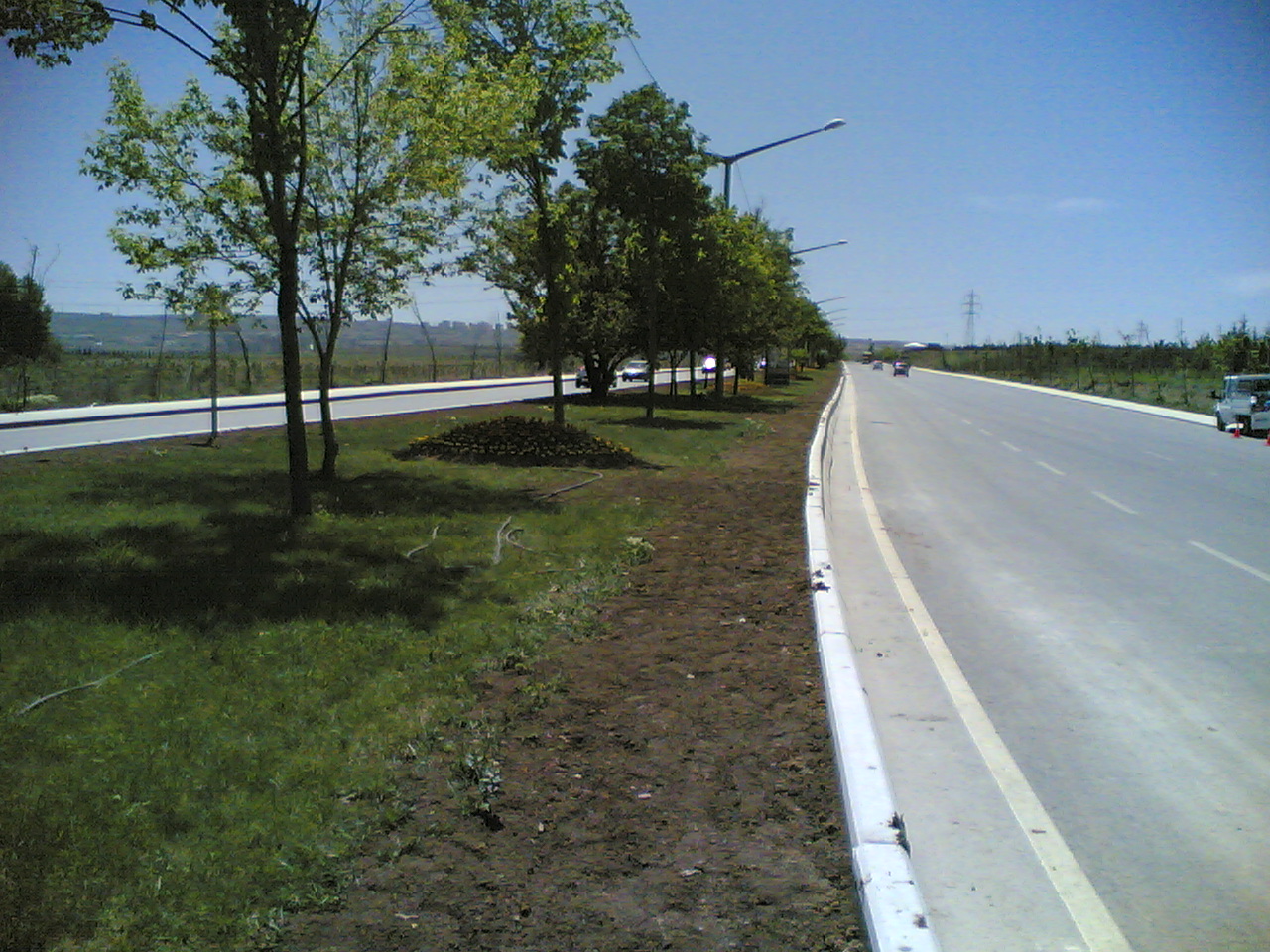 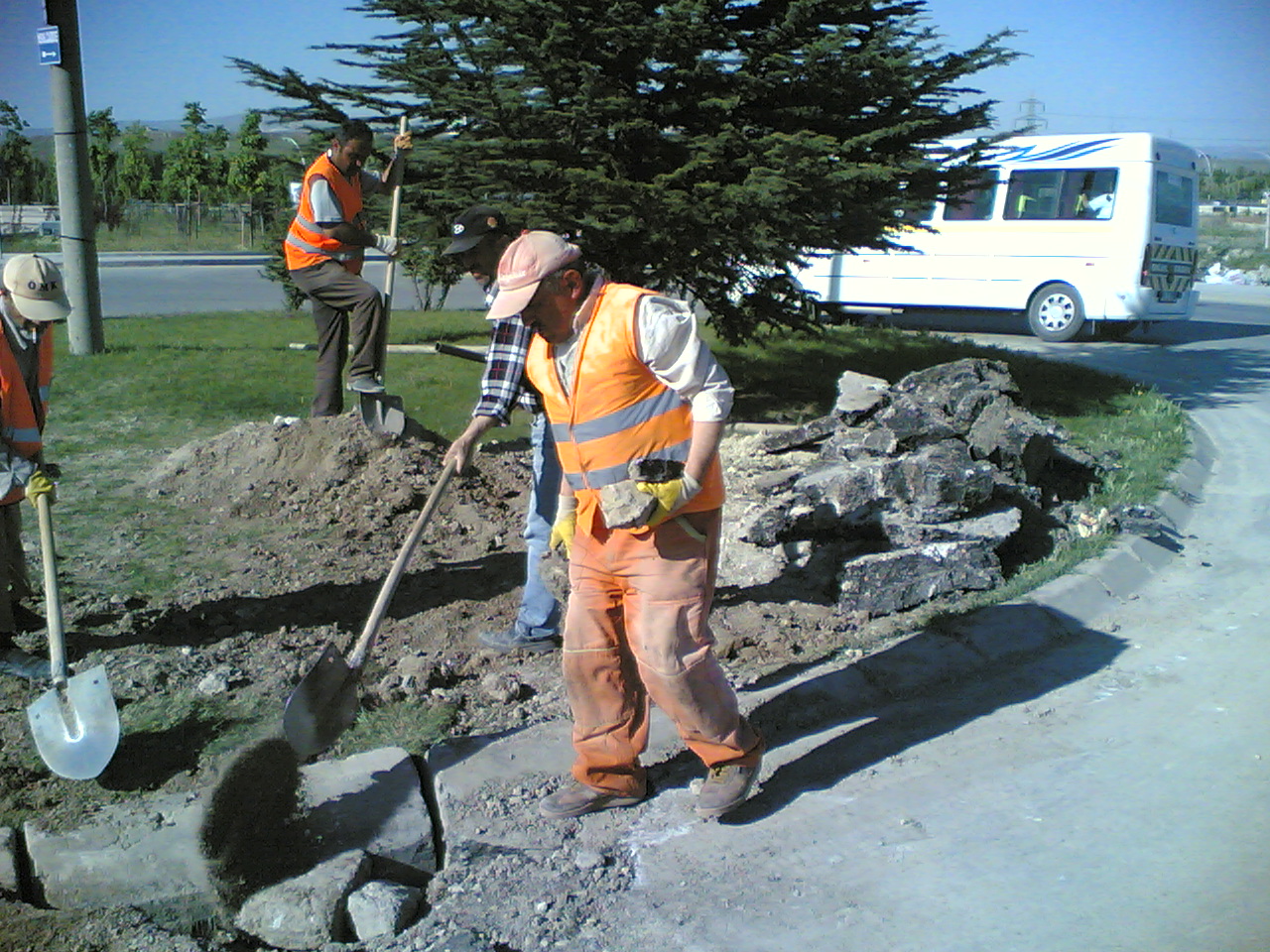 HACETTEPE REFÜJ ESKİ HALİ
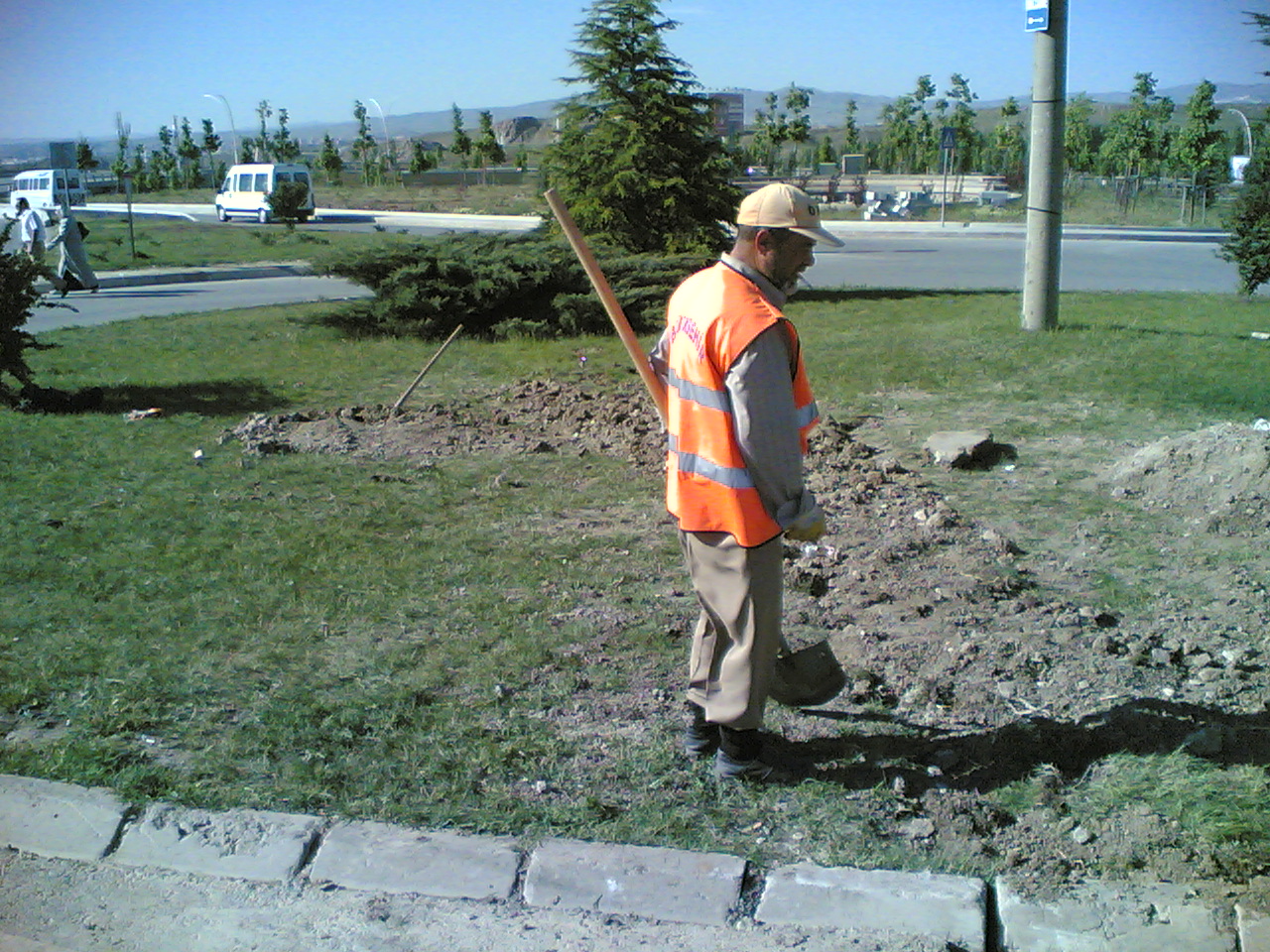 HACETTEPE REFÜJ ESKİ HALİ
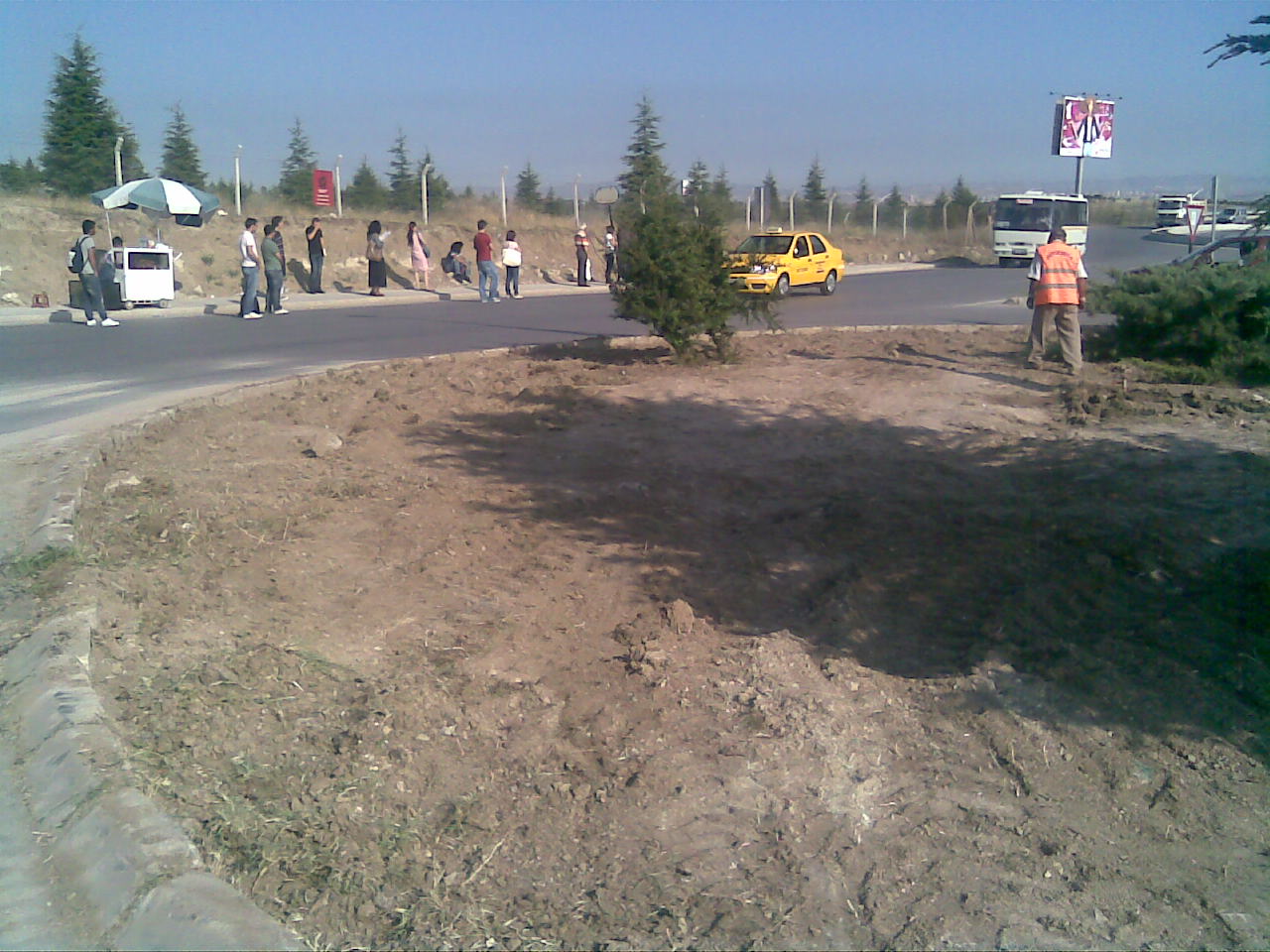 HACETTEPE REFÜJ YENİ HALİ
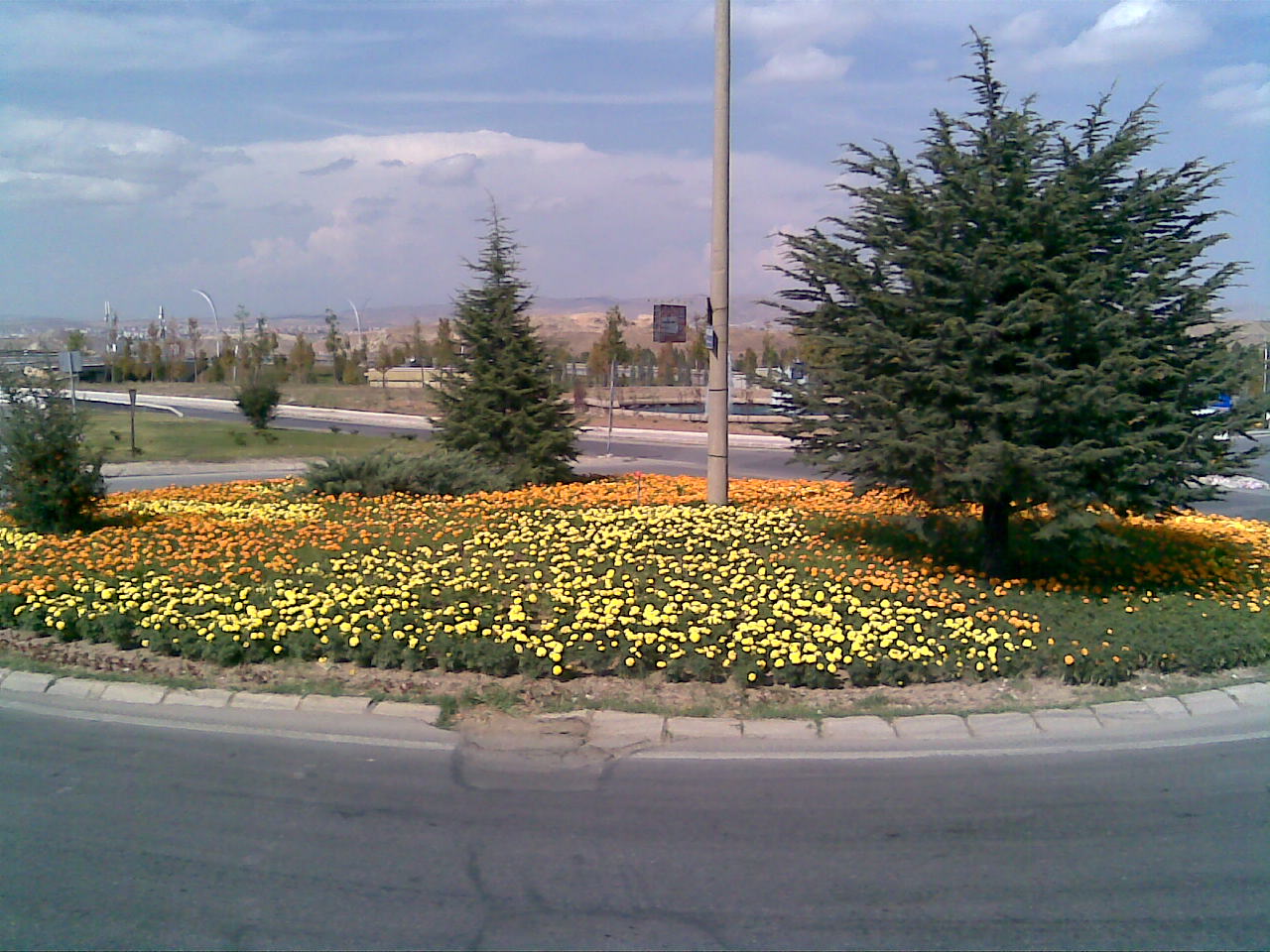 HACETTEPE REFÜJ YENİ HALİ
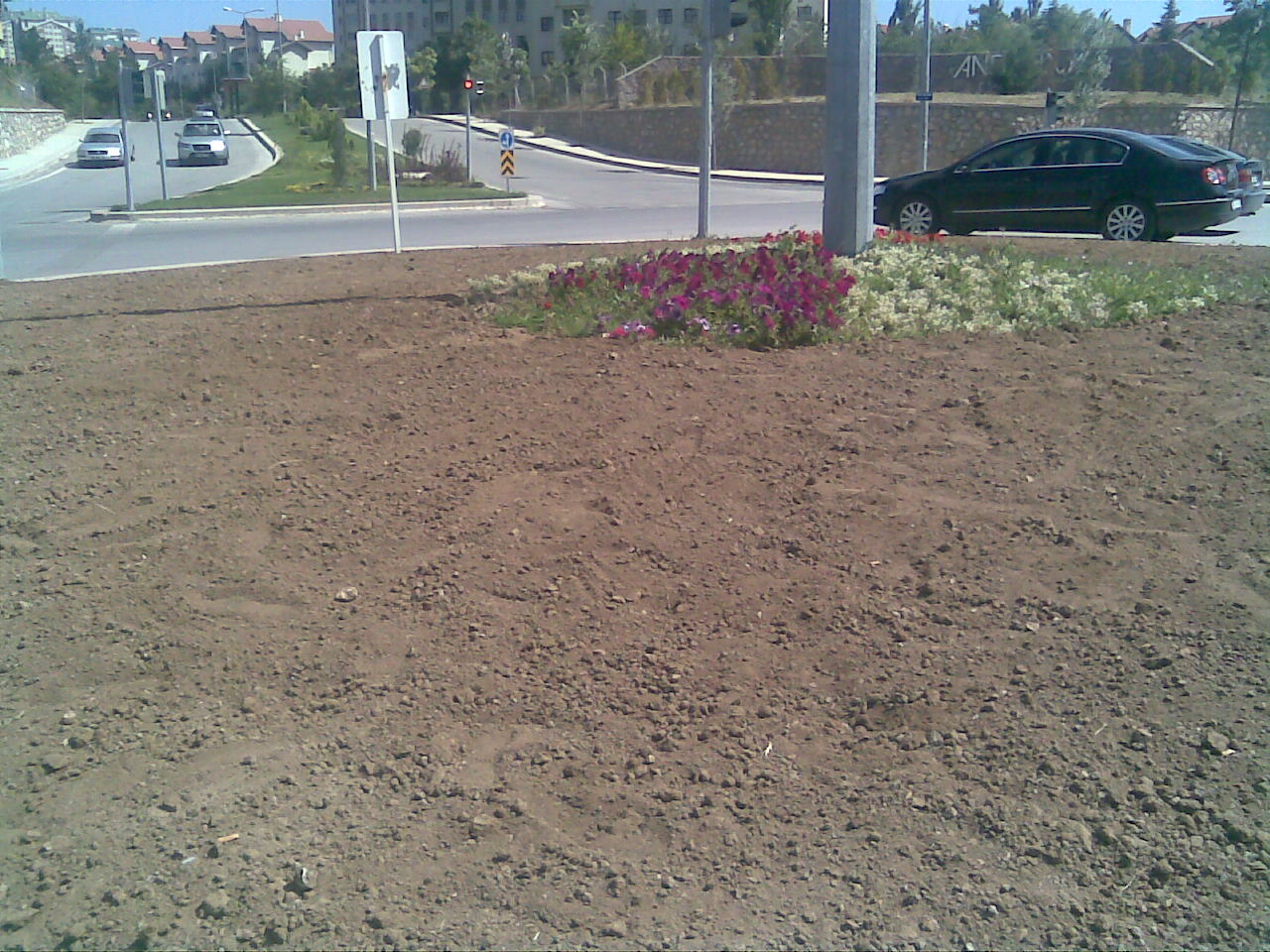 ANGORA  CAD. ESKİ HALİ
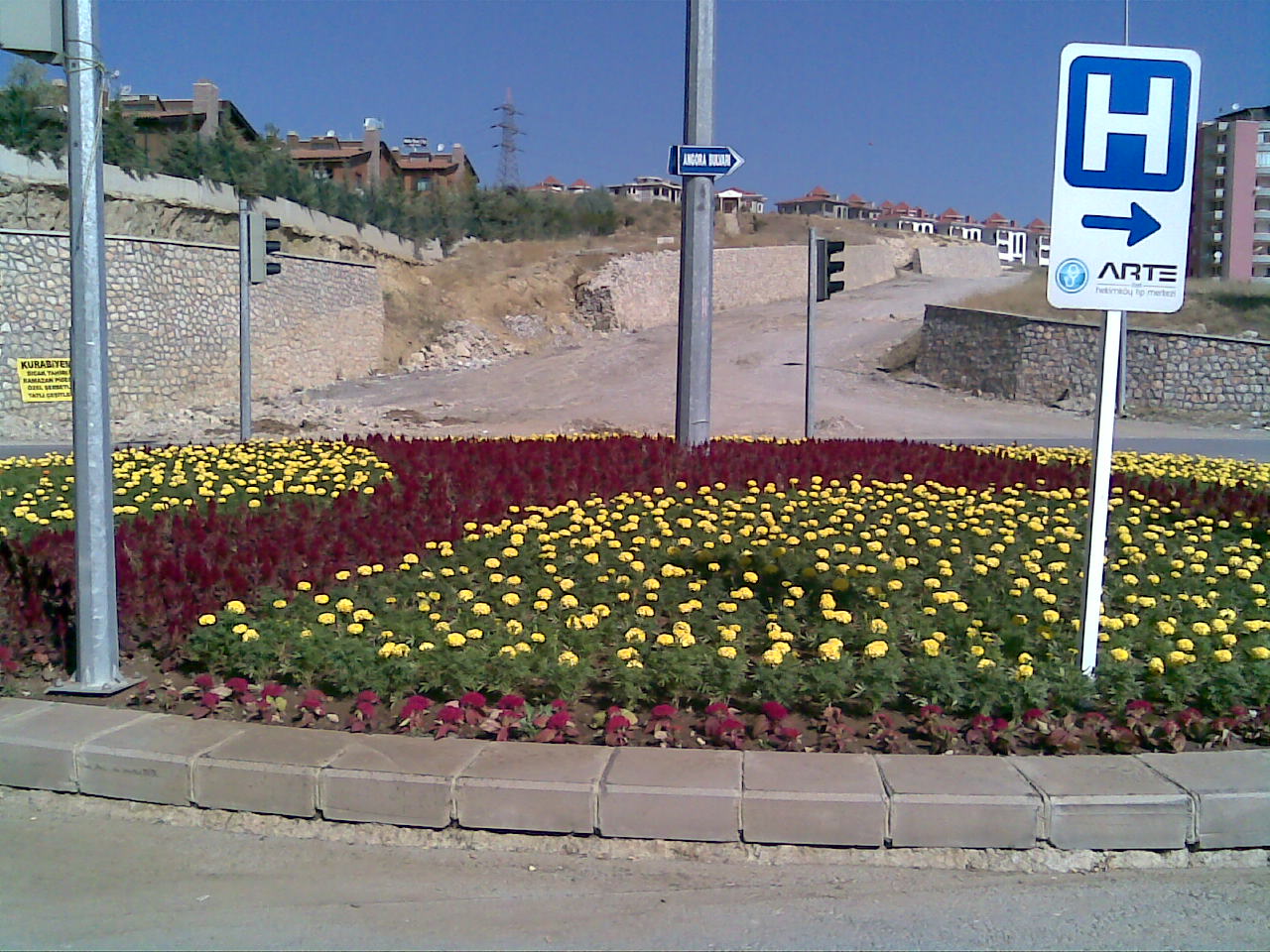 ANGORA CAD. YENİ HALİ
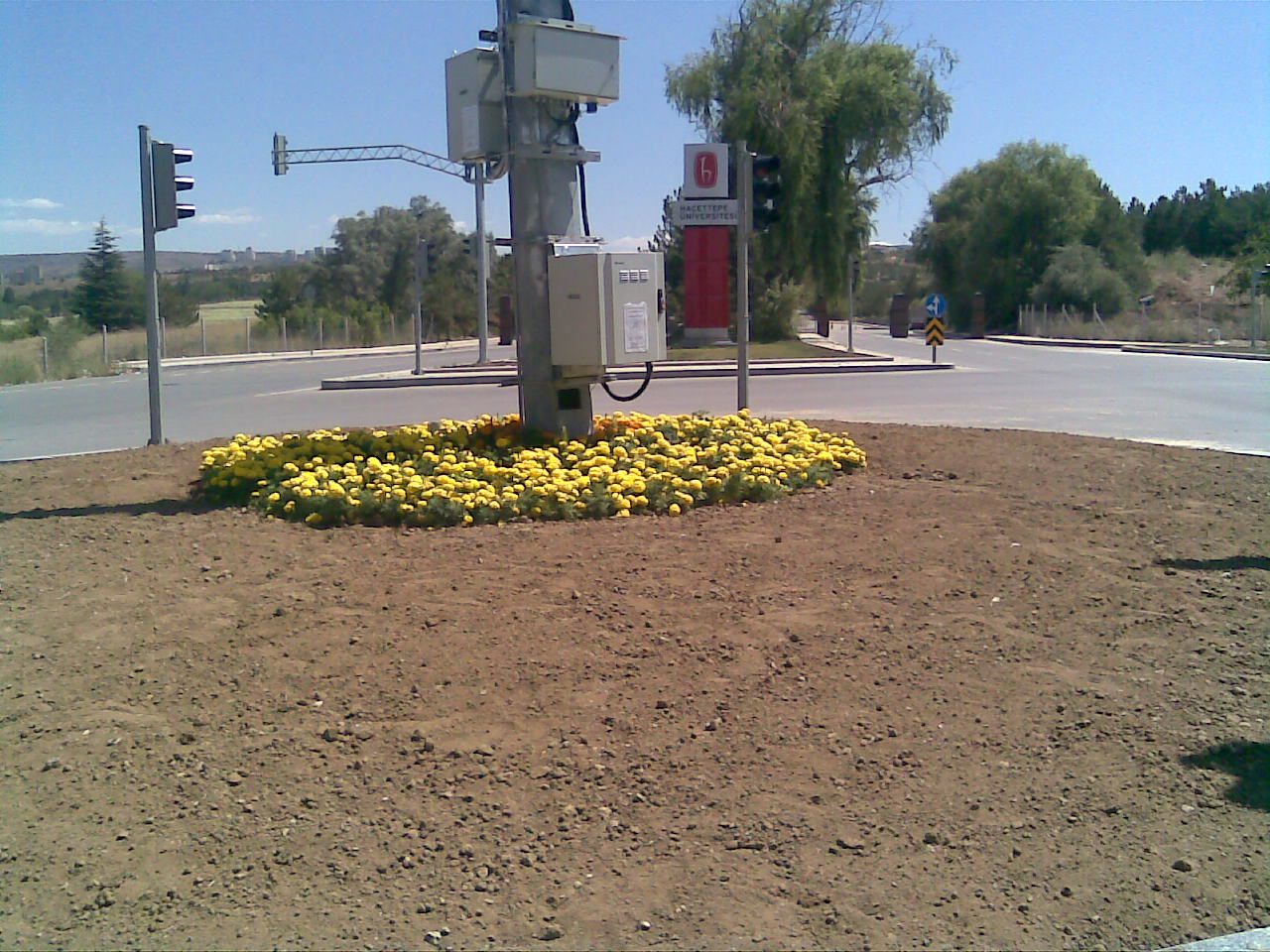 ANGORA  CAD. ESKİ HALİ
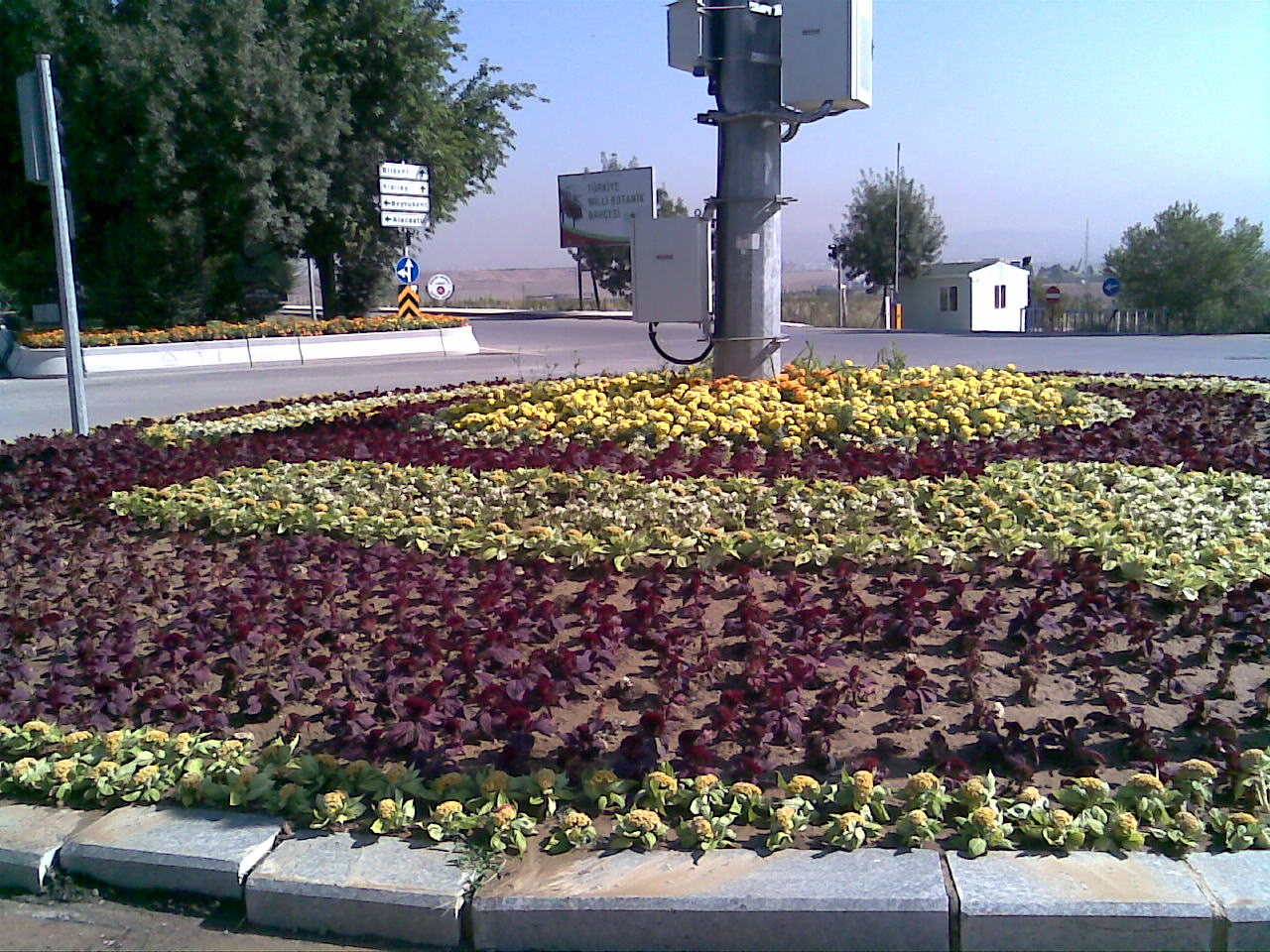 ANGORA CAD. YENİ HALİ
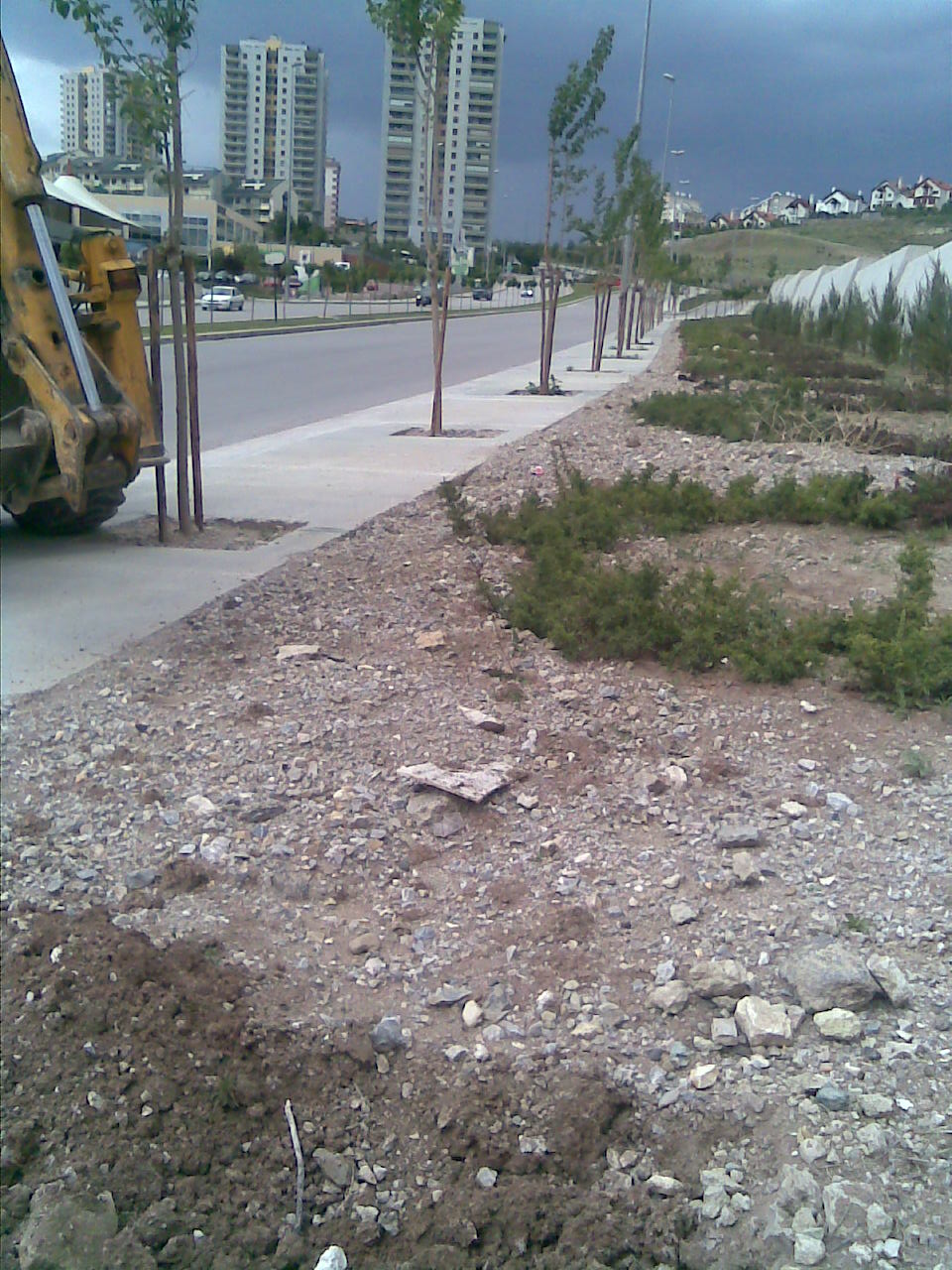 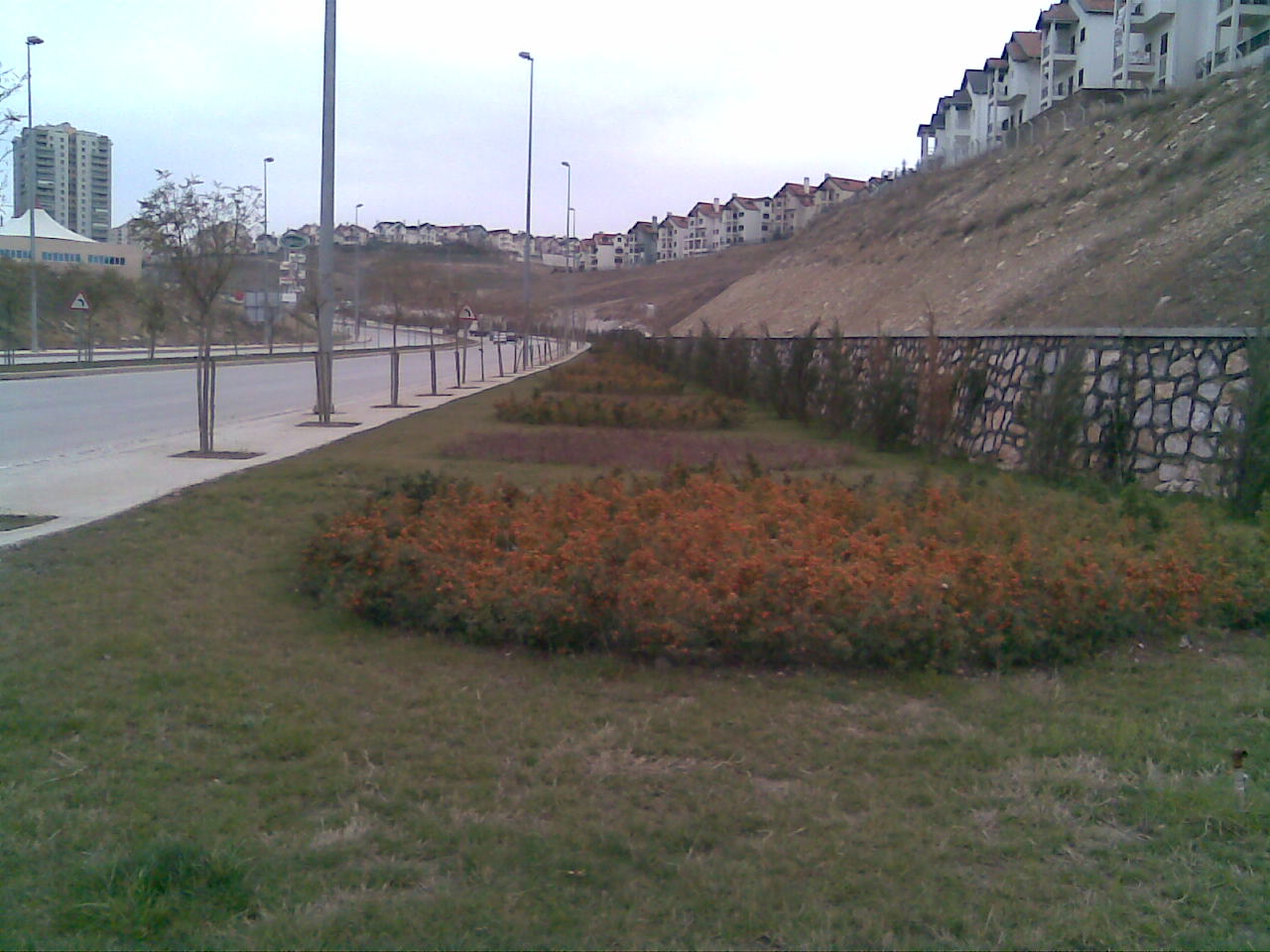 ANGORA  CAD. ESKİ HALİ
ANGORA CAD. YENİ HALİ
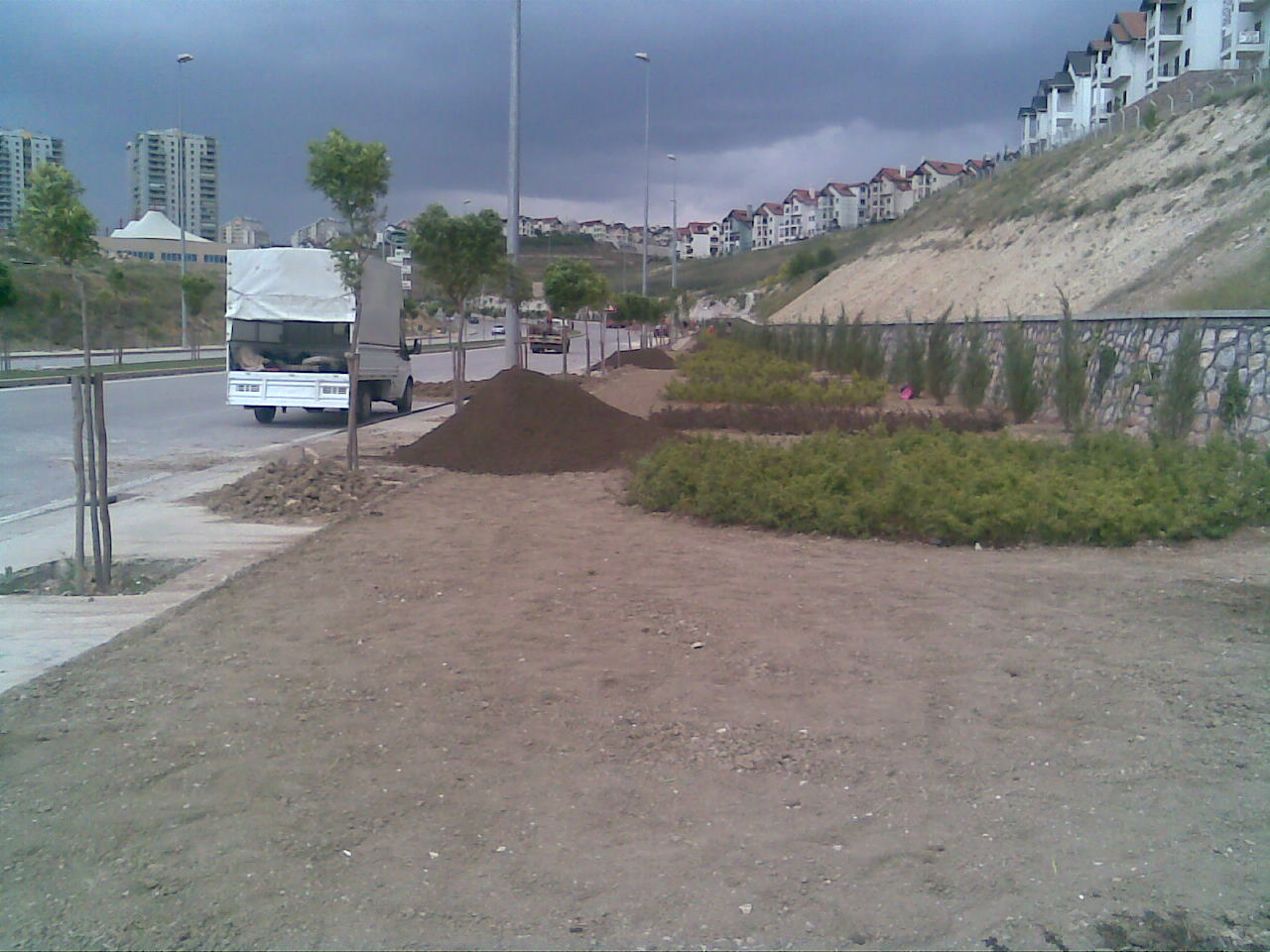 ANGORA  CAD. ESKİ HALİ
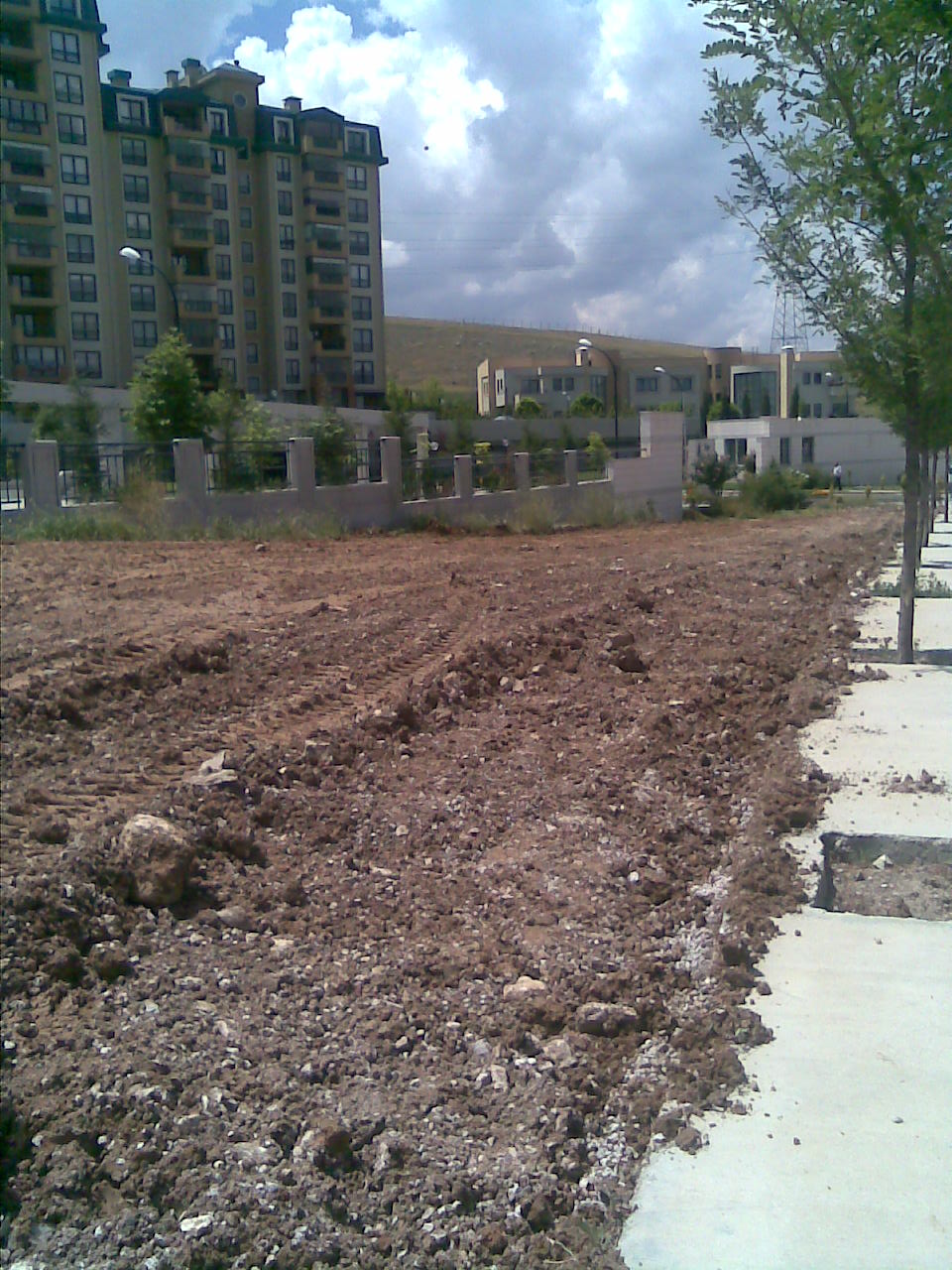 ANGORA  CAD. ESKİ HALİ
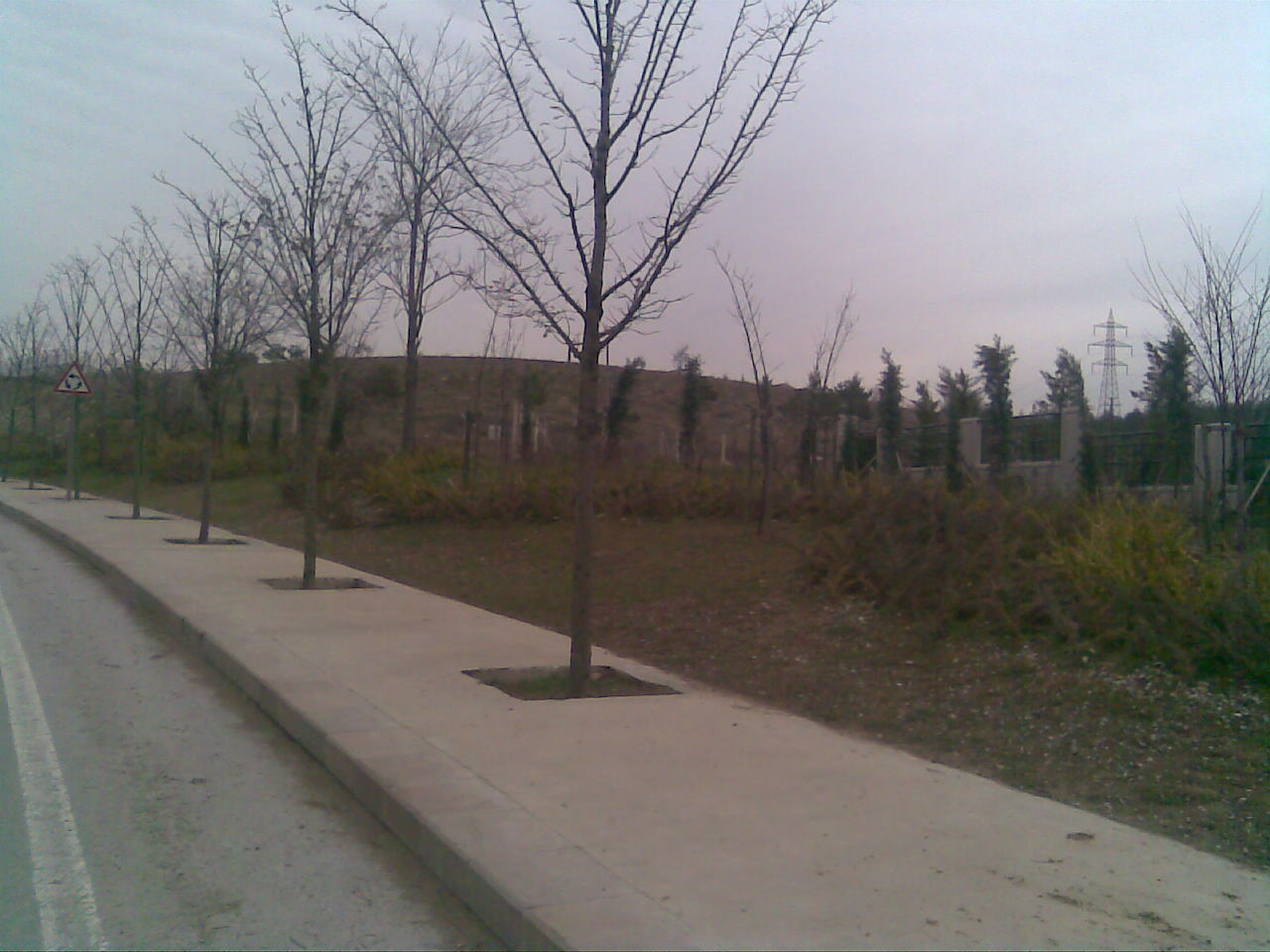 ANGORA CAD. YENİ HALİ
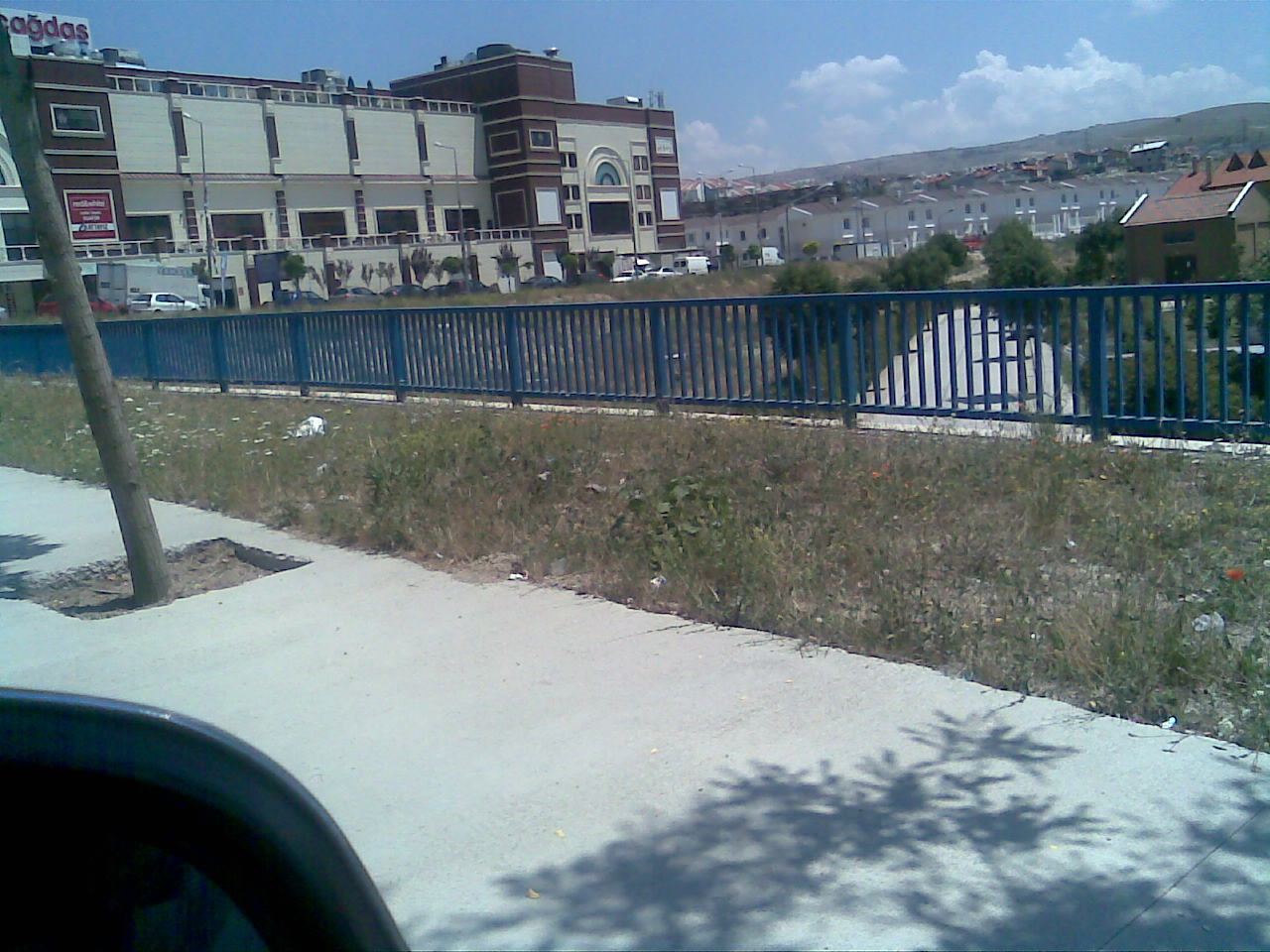 ANGORA  CAD. ESKİ HALİ
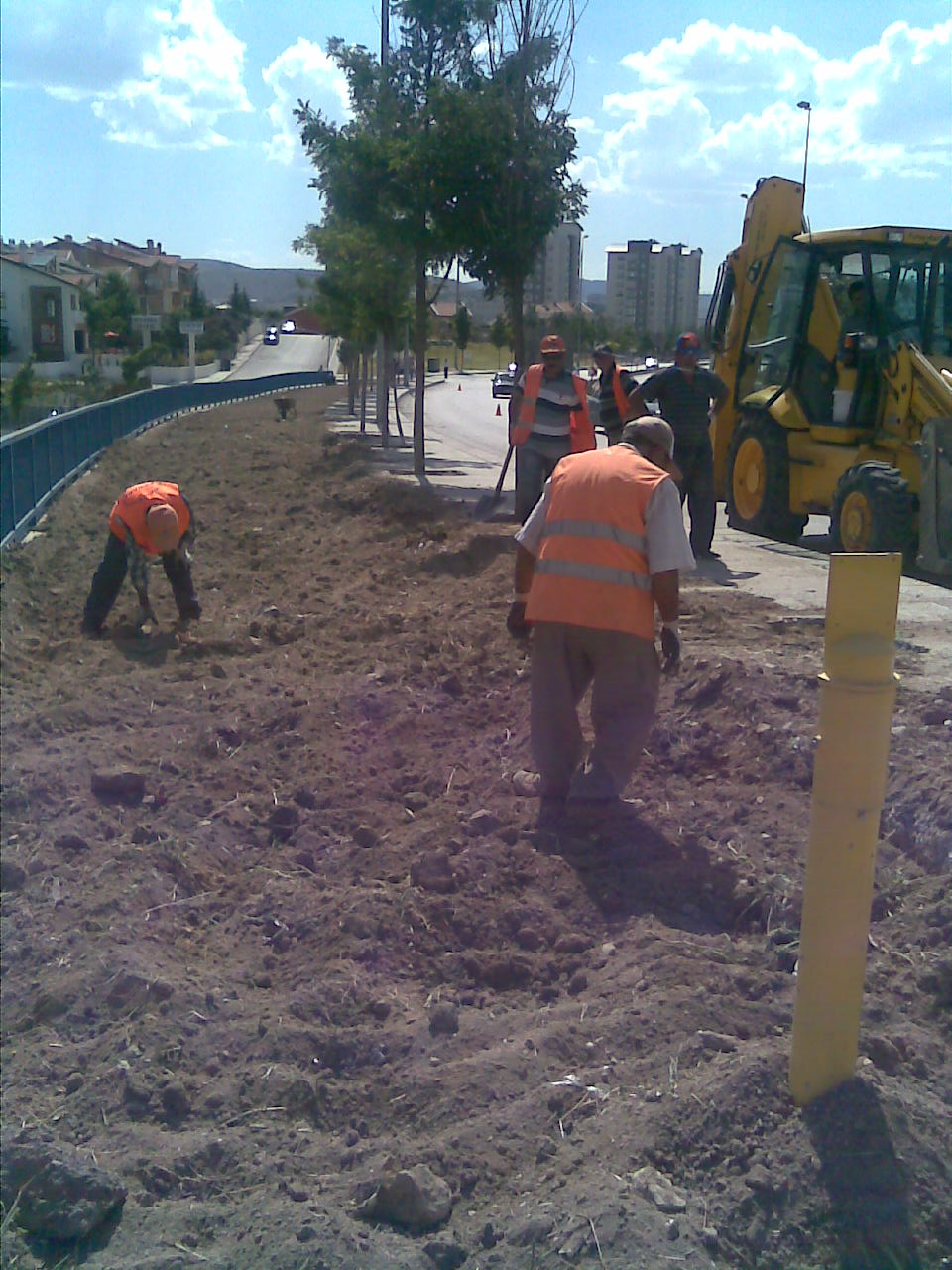 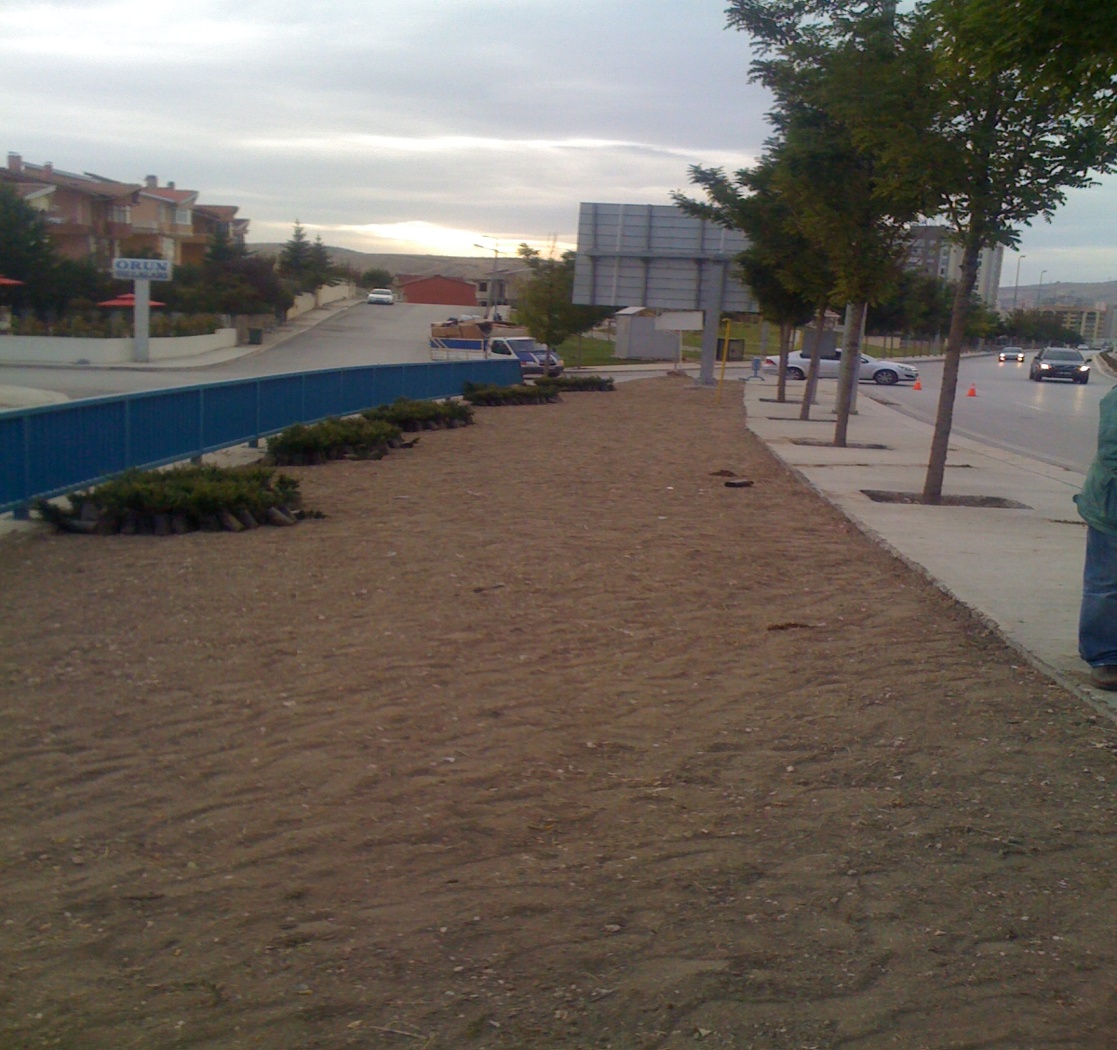 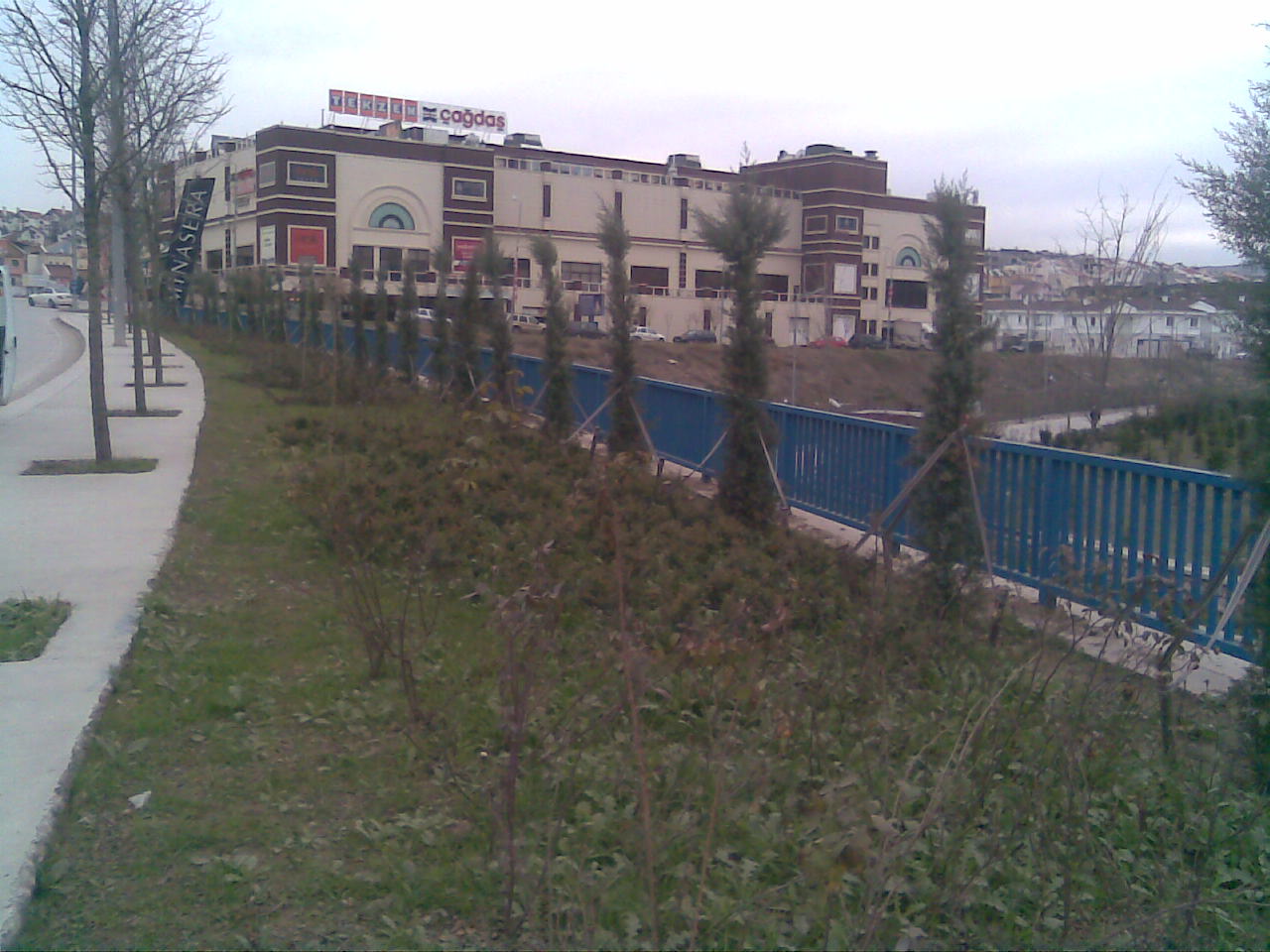 ANGORA CAD. YENİ HALİ
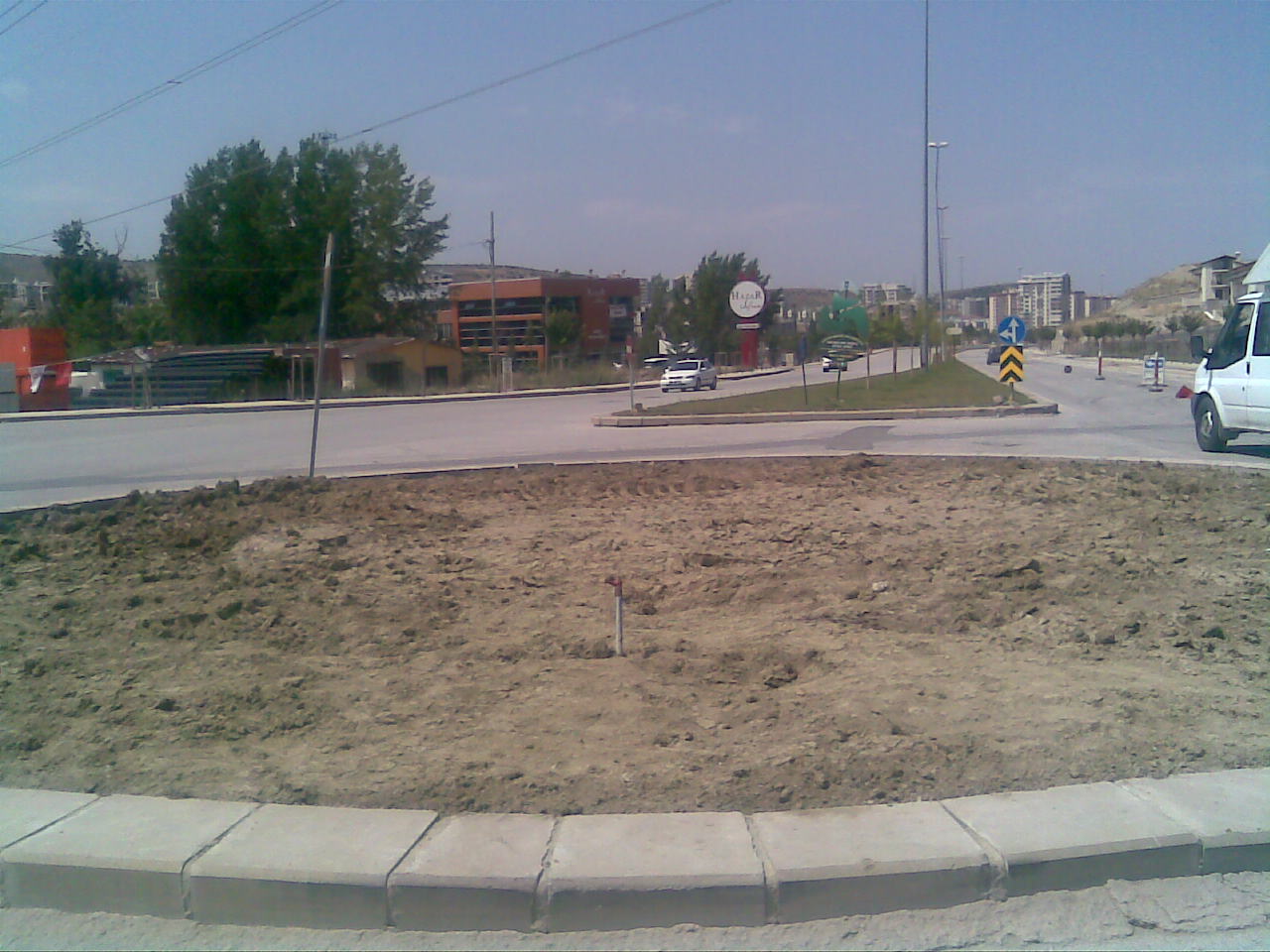 DODURGA KÖYÜ YOLU ESKİ HALİ
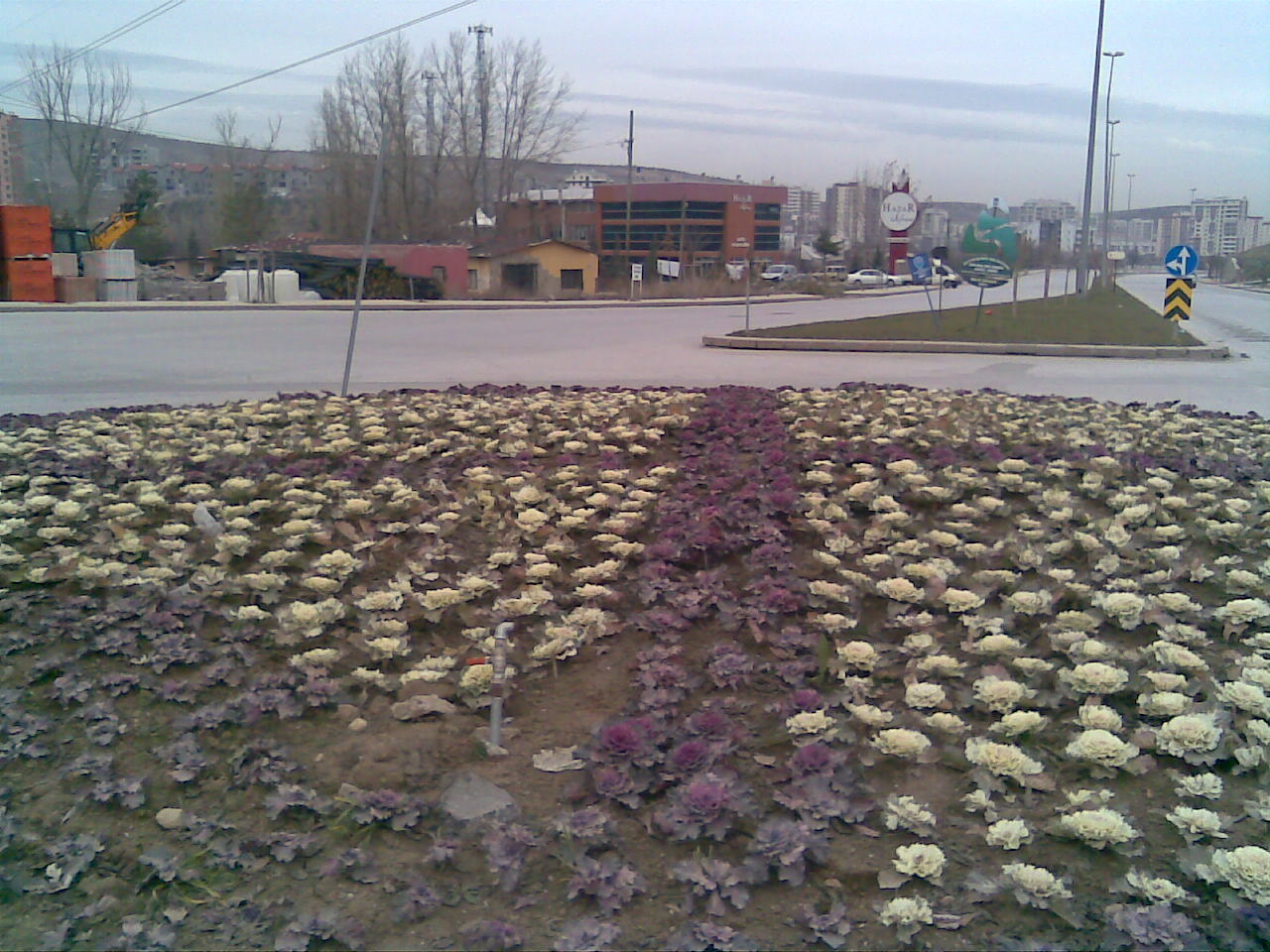 DODURGA KÖYÜ YOLU YENİ HALİ
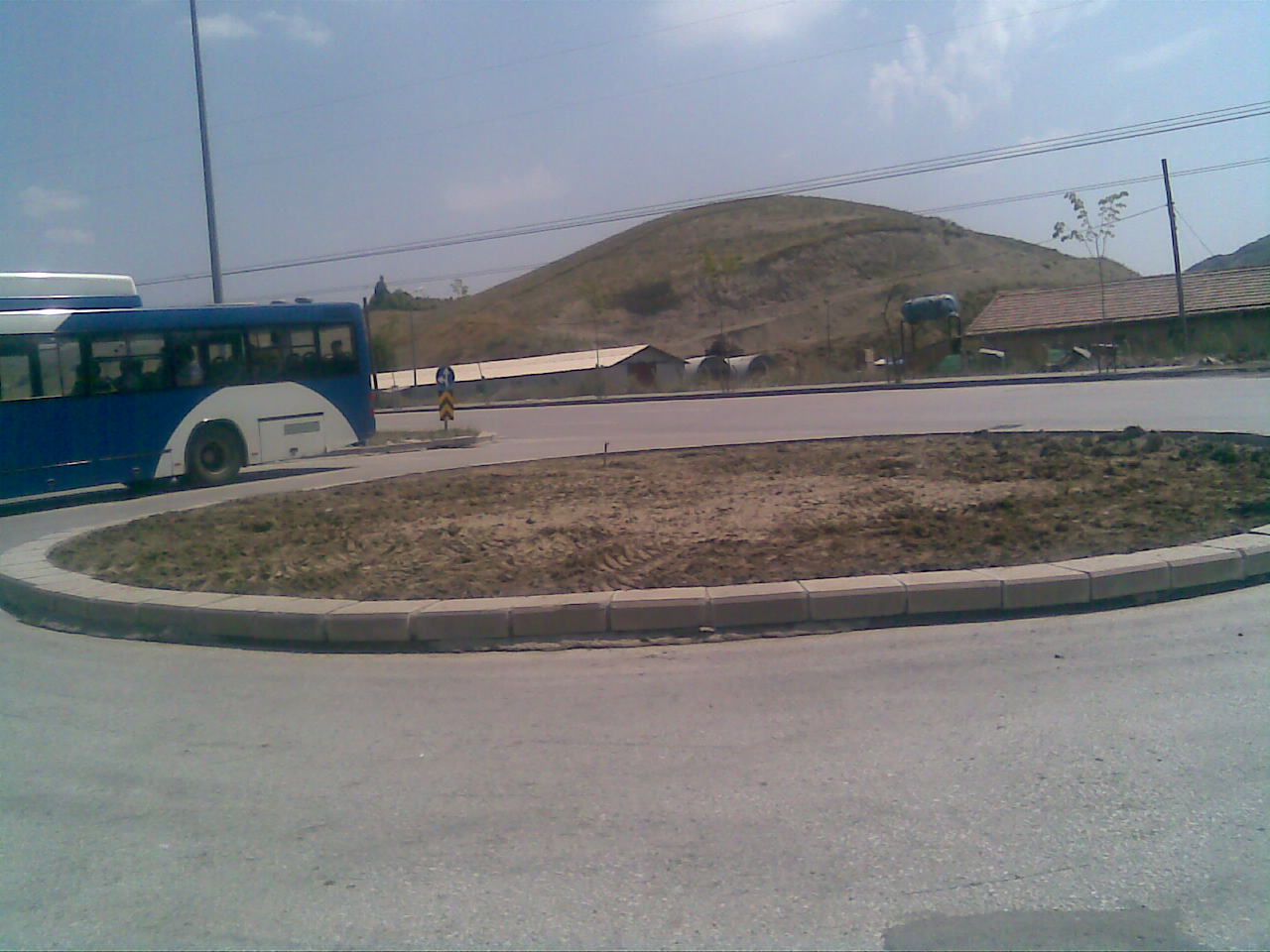 DODURGA KÖYÜ YOLU ESKİ HALİ
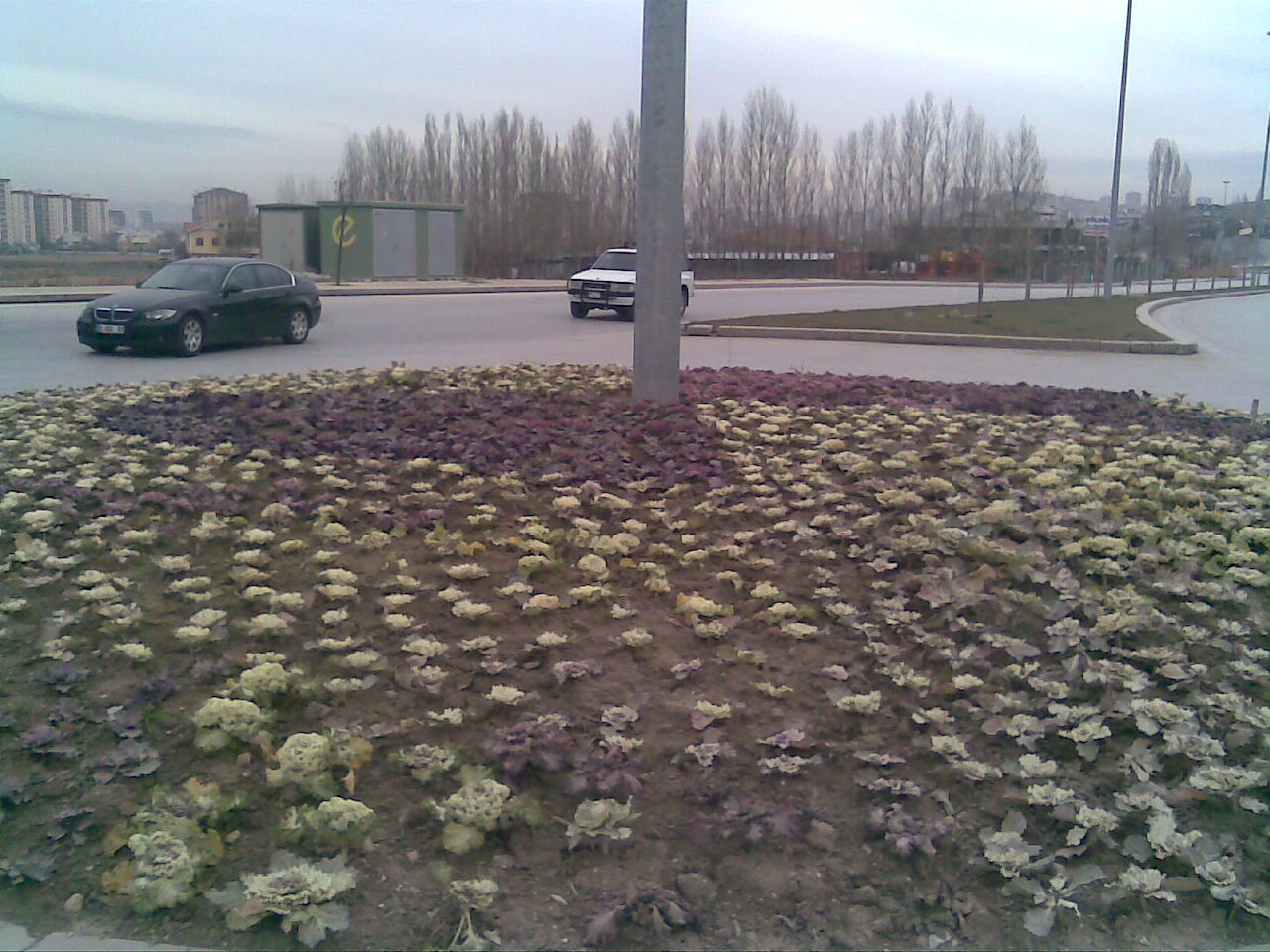 DODURGA KÖYÜ YOLU YENİ HALİ
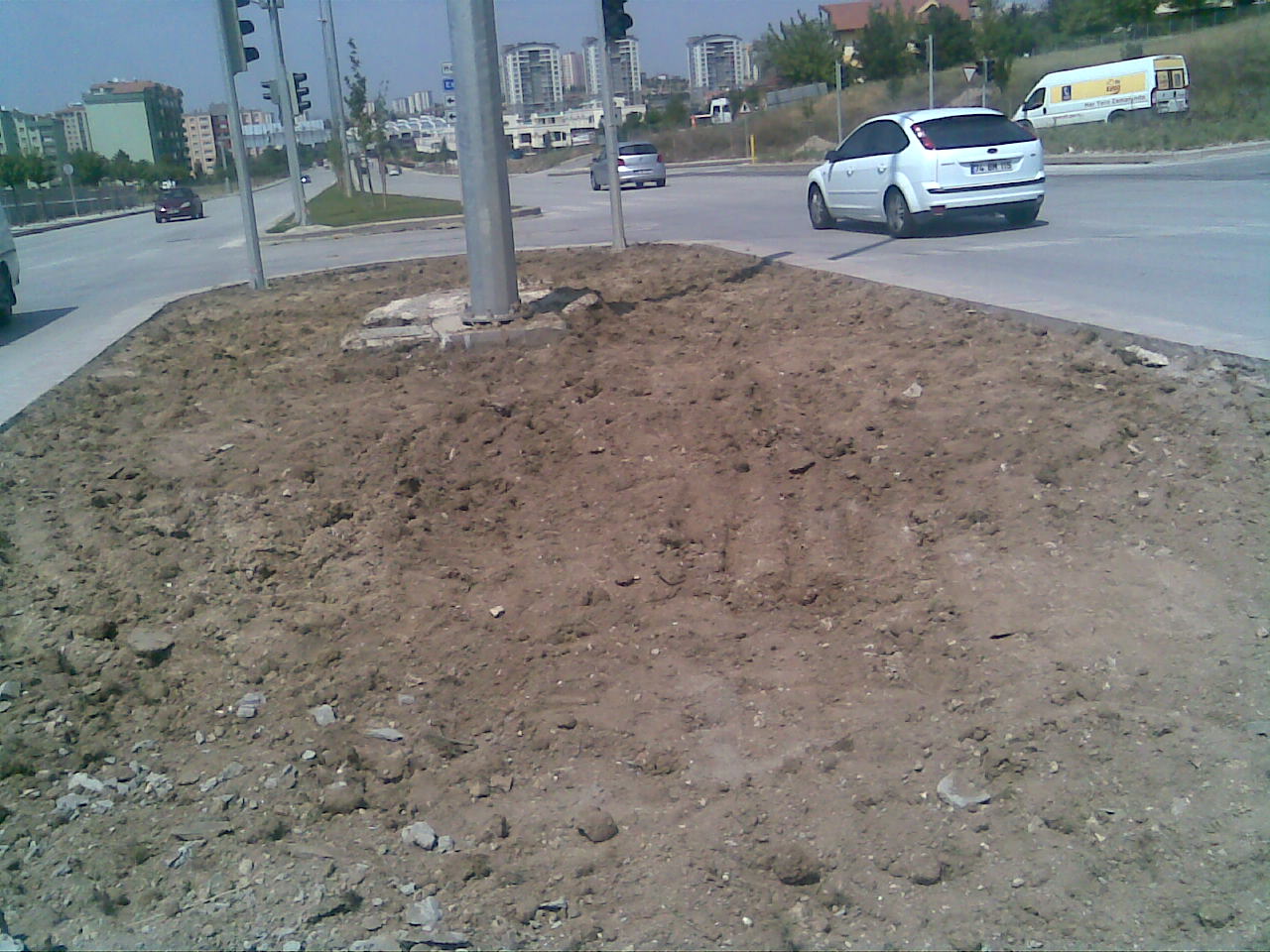 DODURGA KÖYÜ YOLU ESKİ HALİ
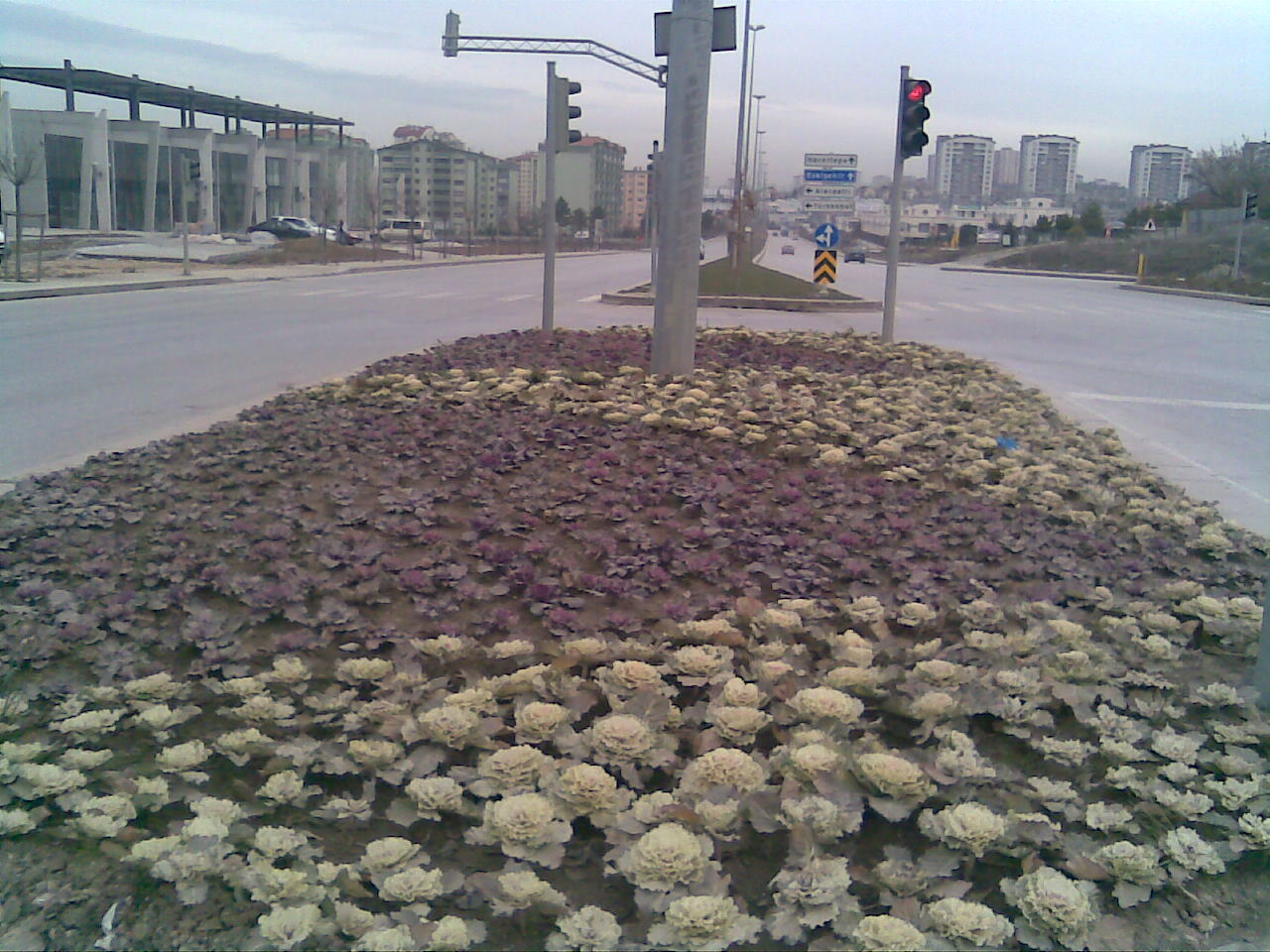 DODURGA KÖYÜ YOLU YENİ HALİ
ŞEYH MUCİBİR RAHMAN CAD. ESKİ HALİ
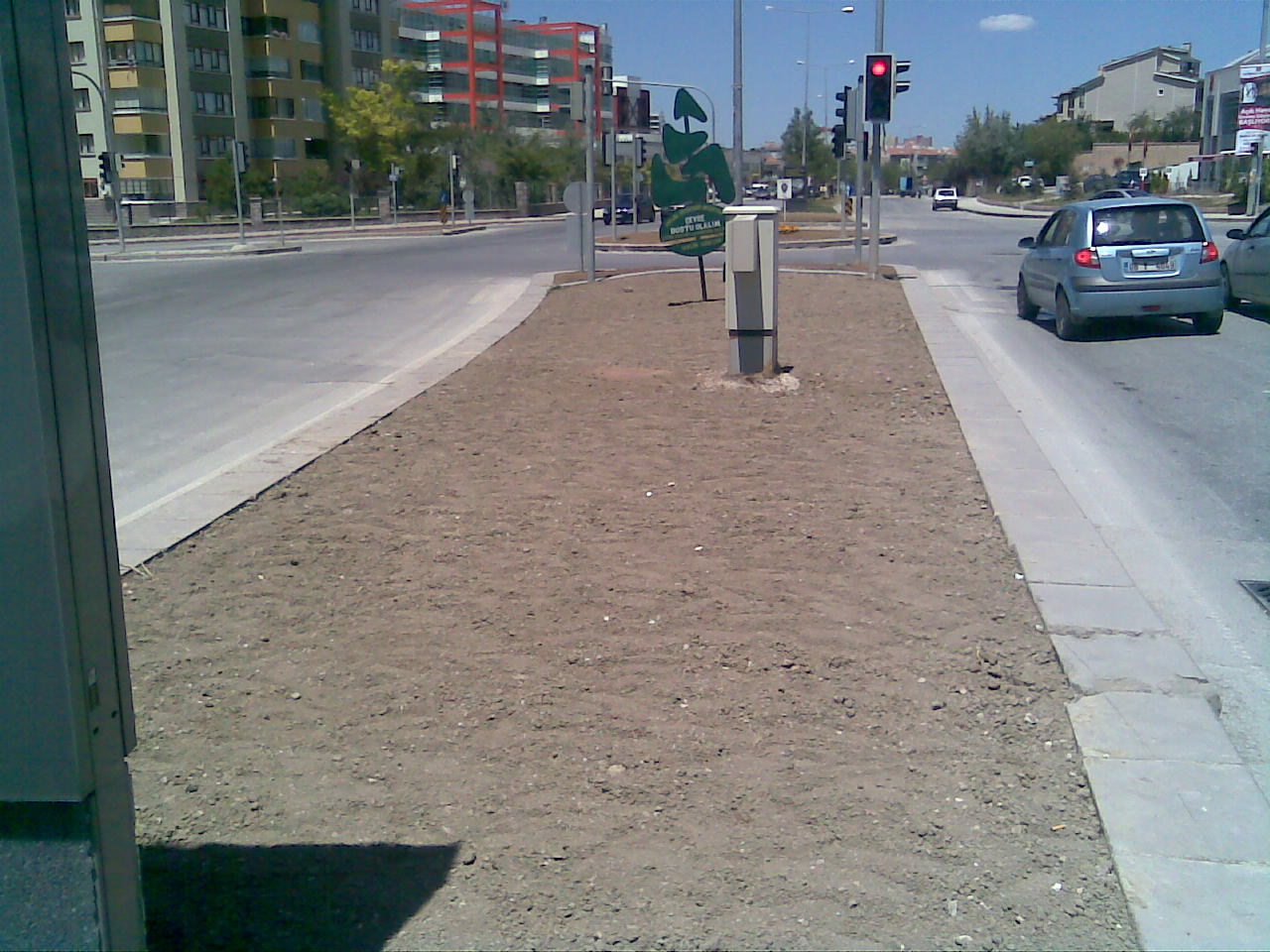 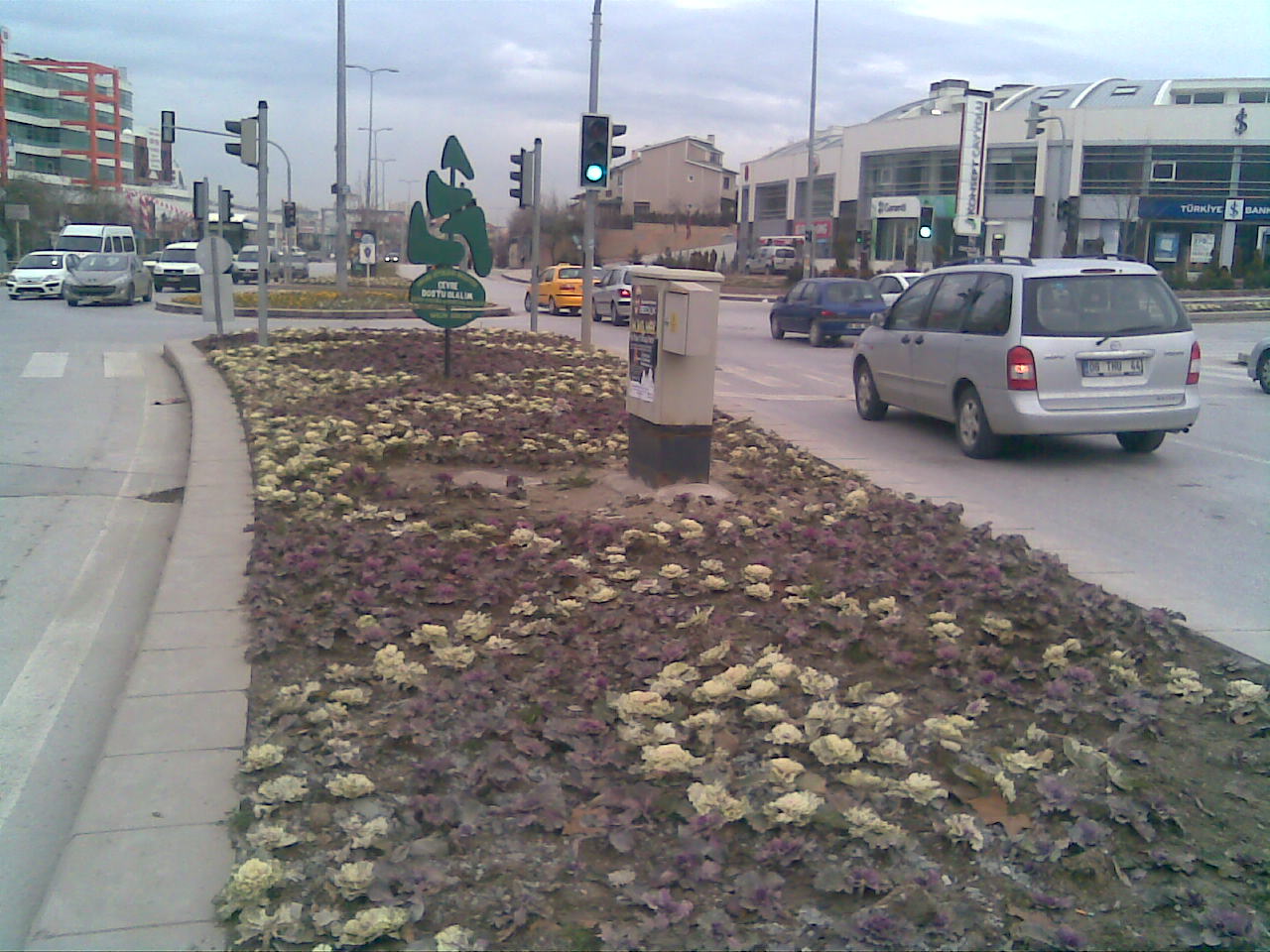 ŞEYH MUCİBİR RAHMAN CAD. YENİ HALİ
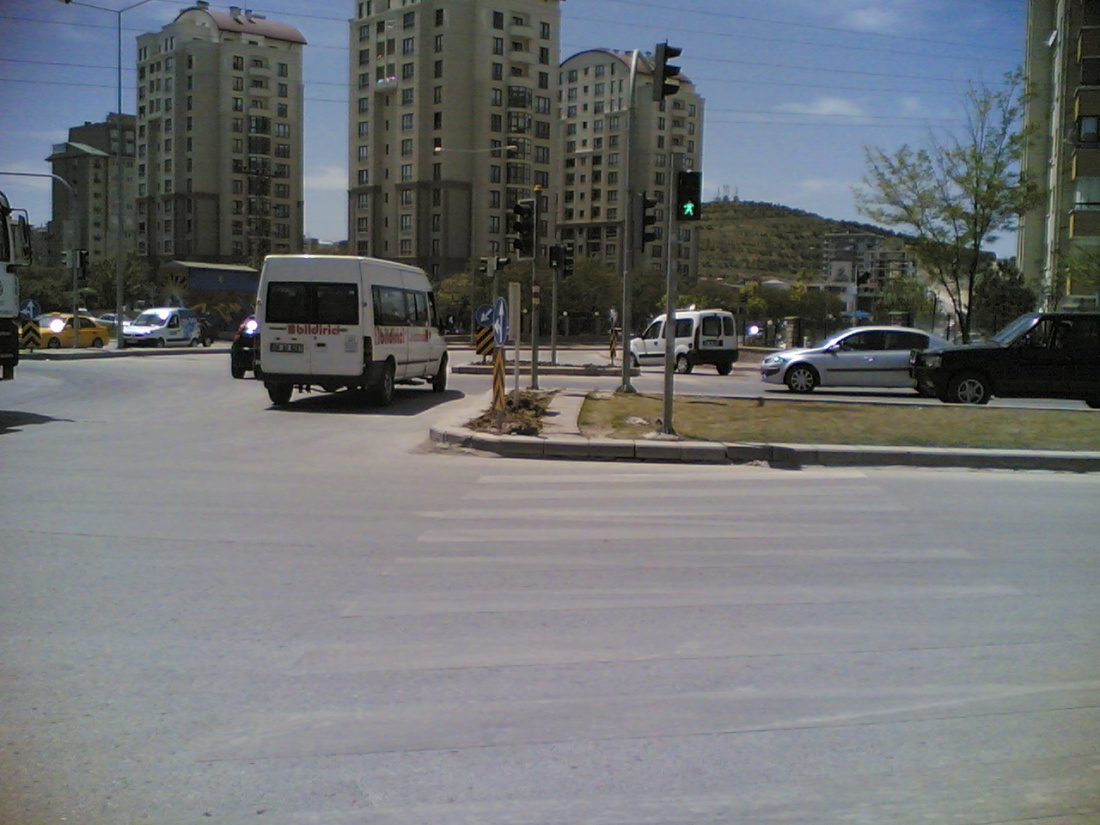 ŞEYH MUCİBİR RAHMAN CAD. ESKİ HALİ
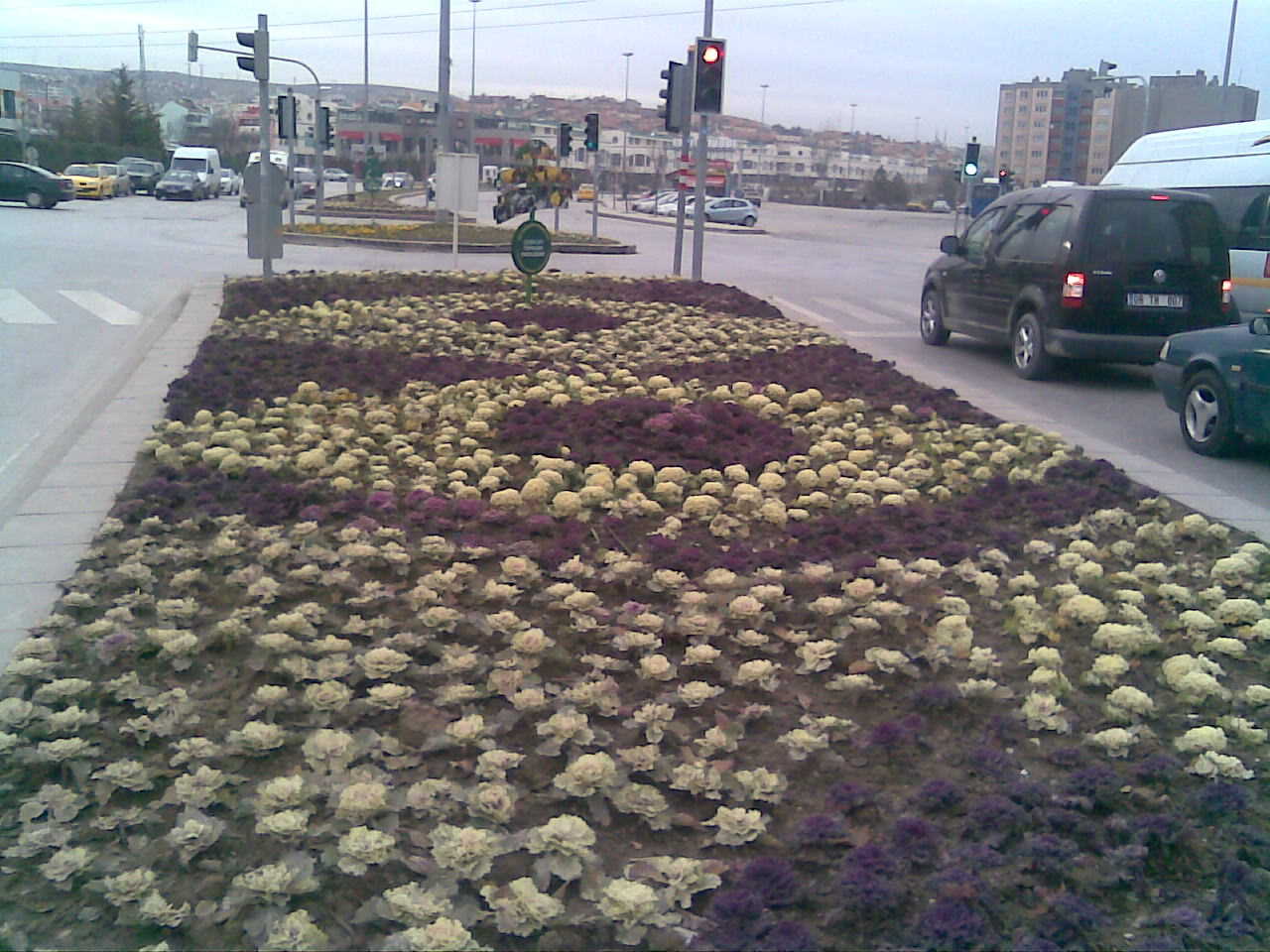 ŞEYH MUCİBİR RAHMAN CAD. YENİ HALİ
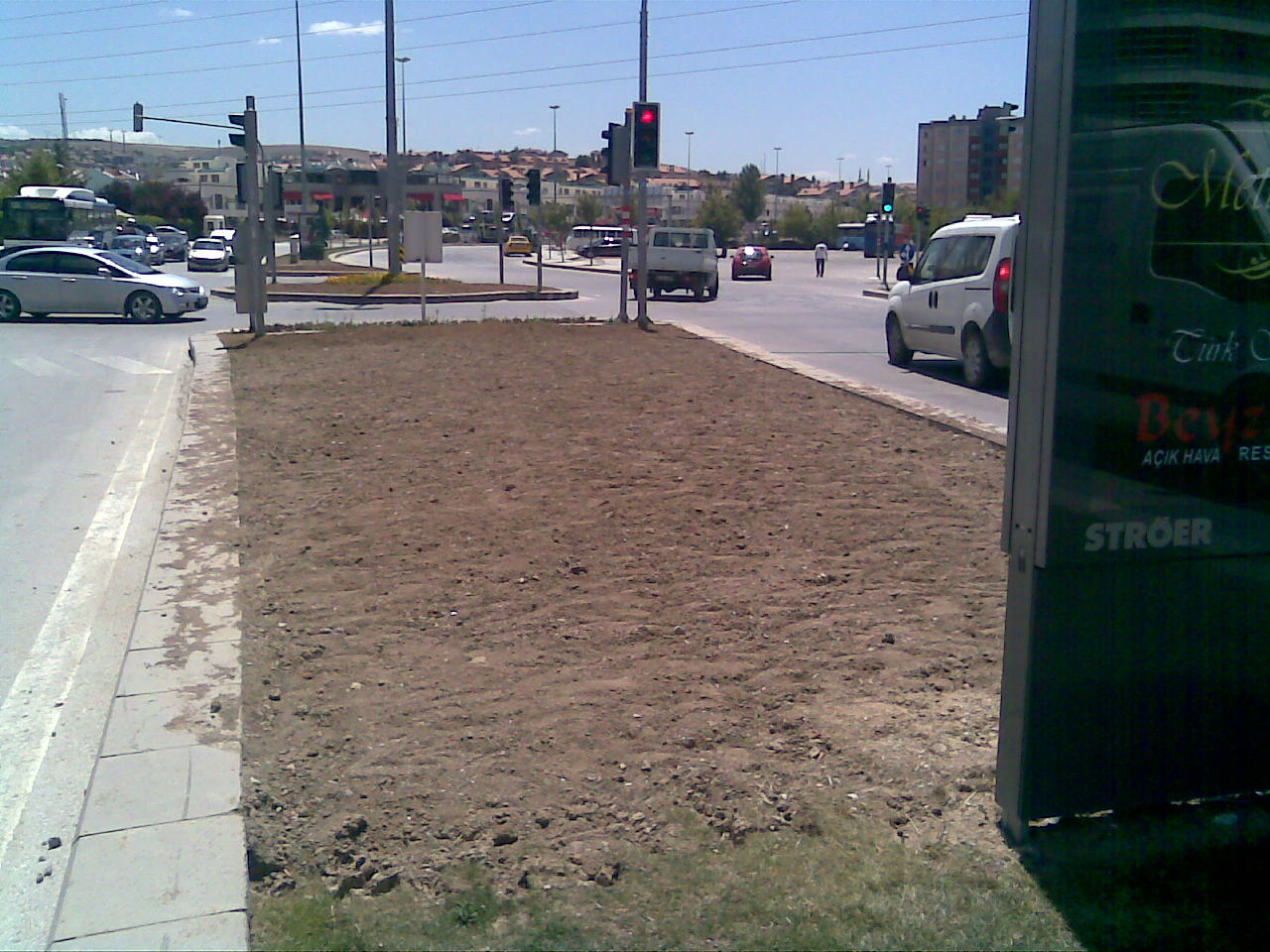 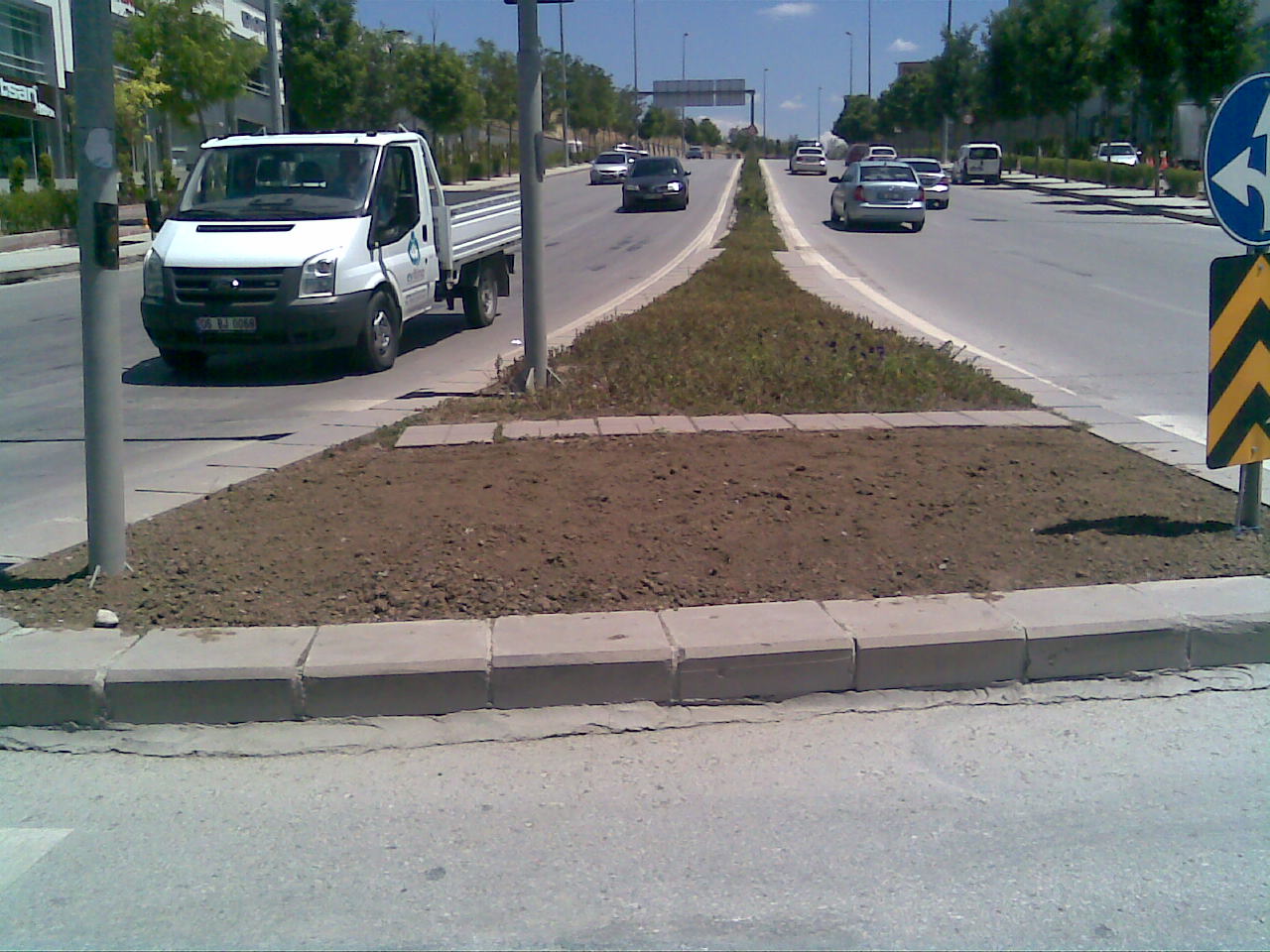 ANGORA  CAD. ESKİ HALİ
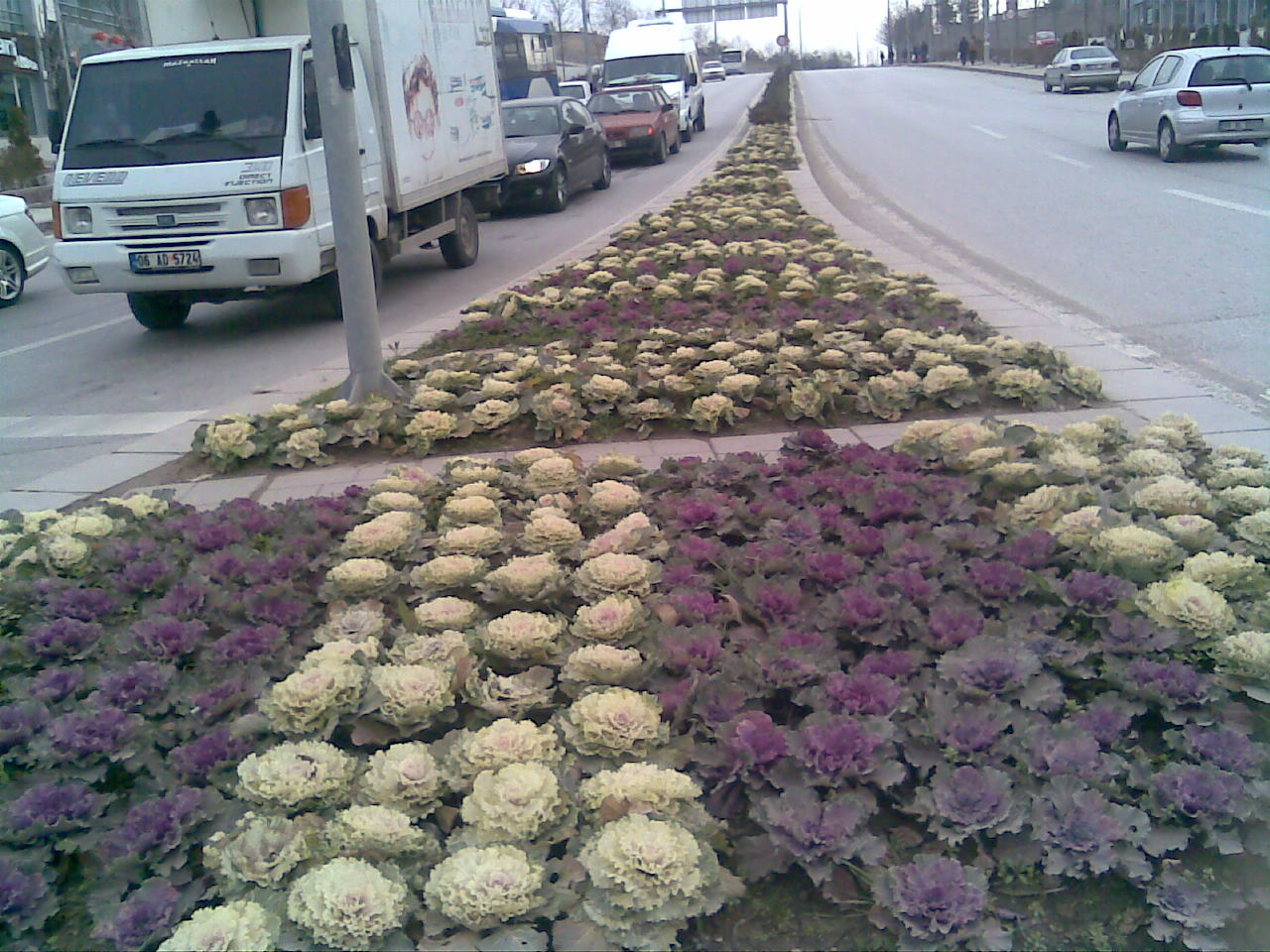 ANGORA  CAD. YENİ HALİ
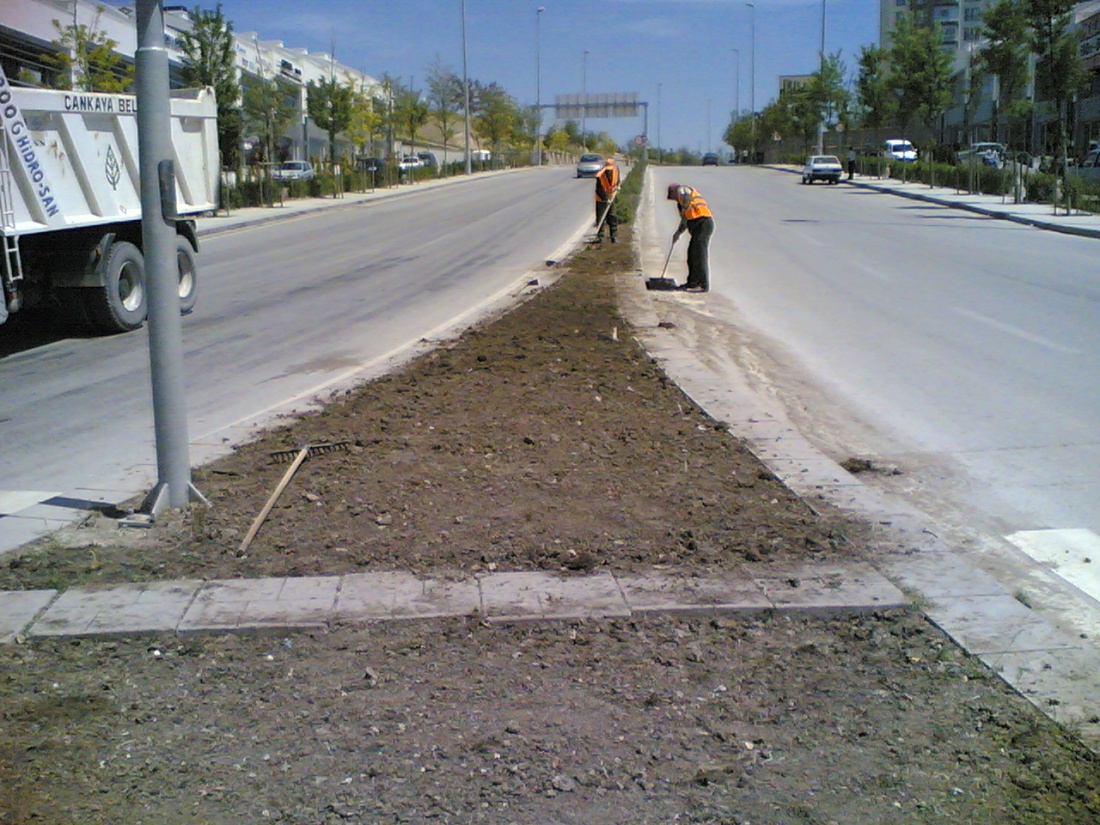 ŞEYH MUCİBİR RAHMAN CAD. ESKİ HALİ
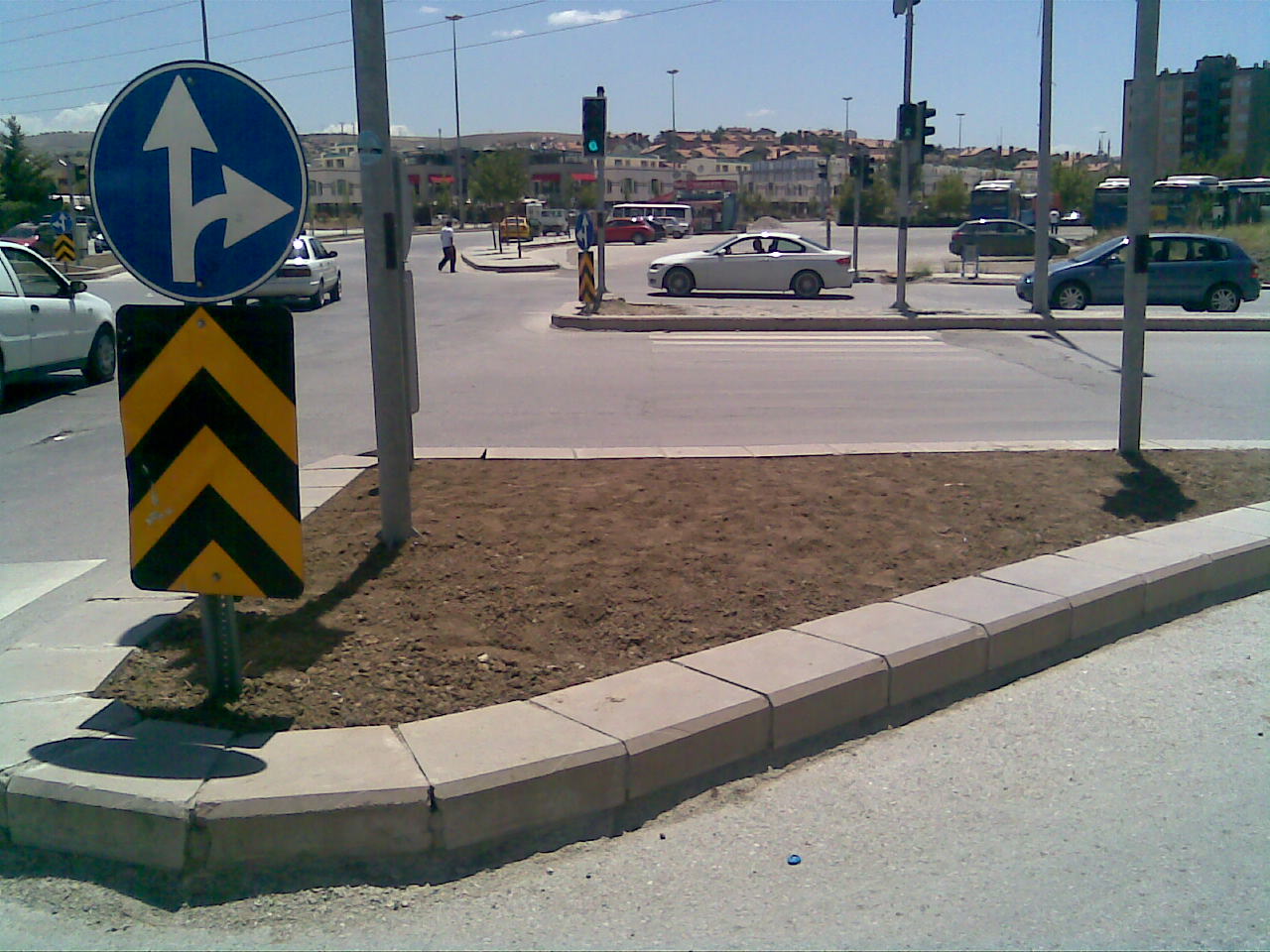 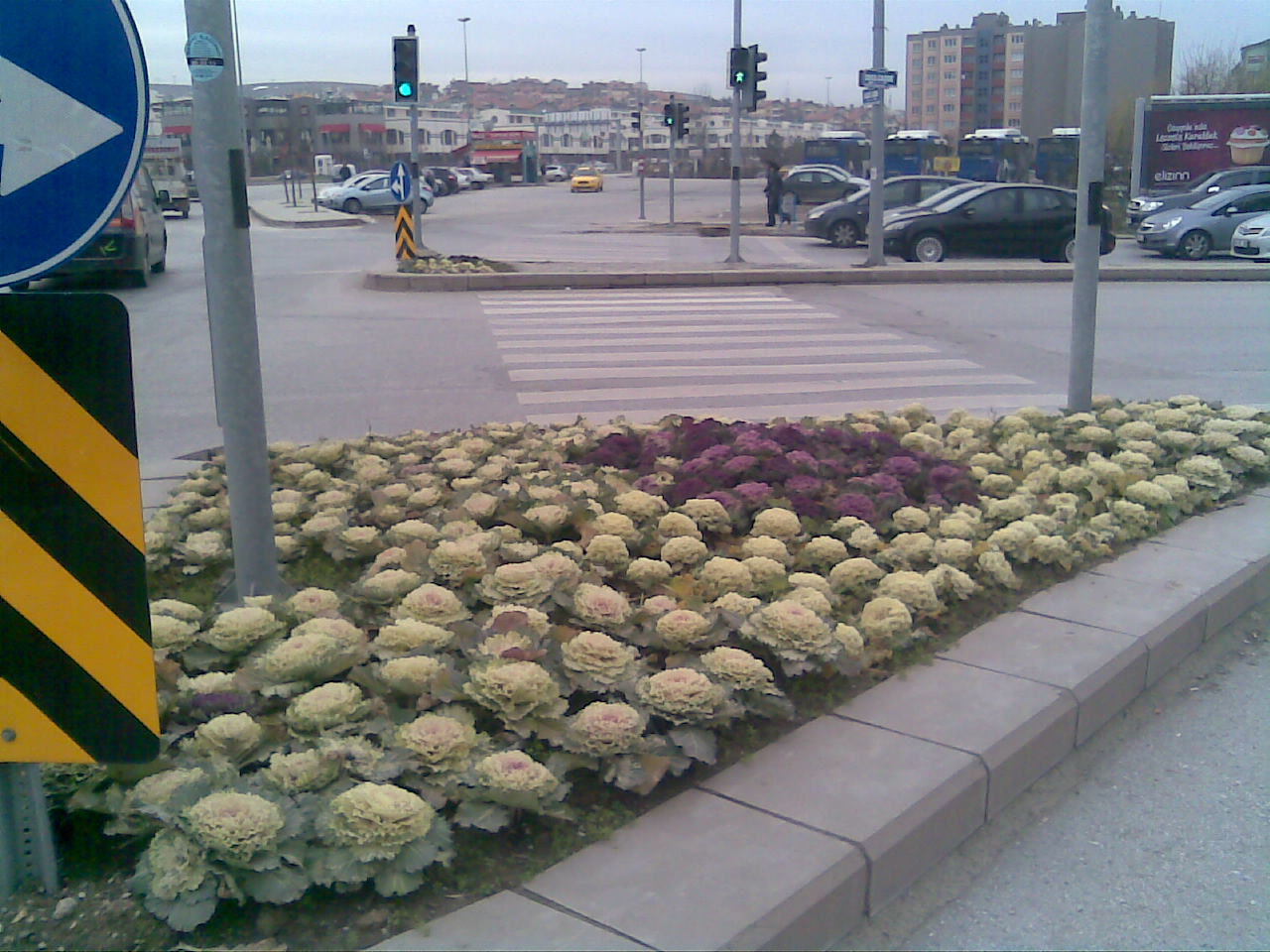 ŞEYH MUCİBİR RAHMAN CAD. YENİ HALİ
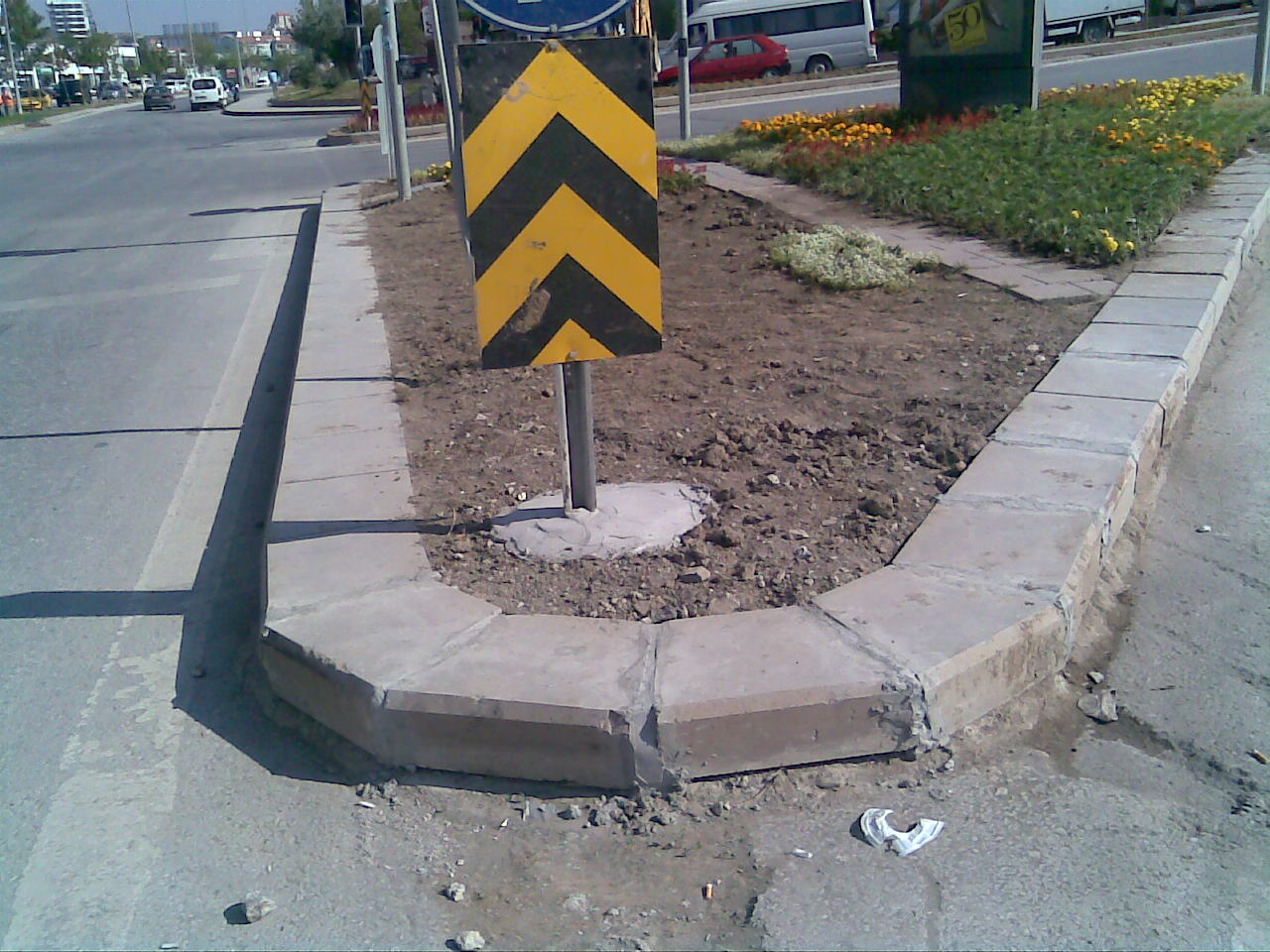 ANGORA  CAD. ESKİ HALİ
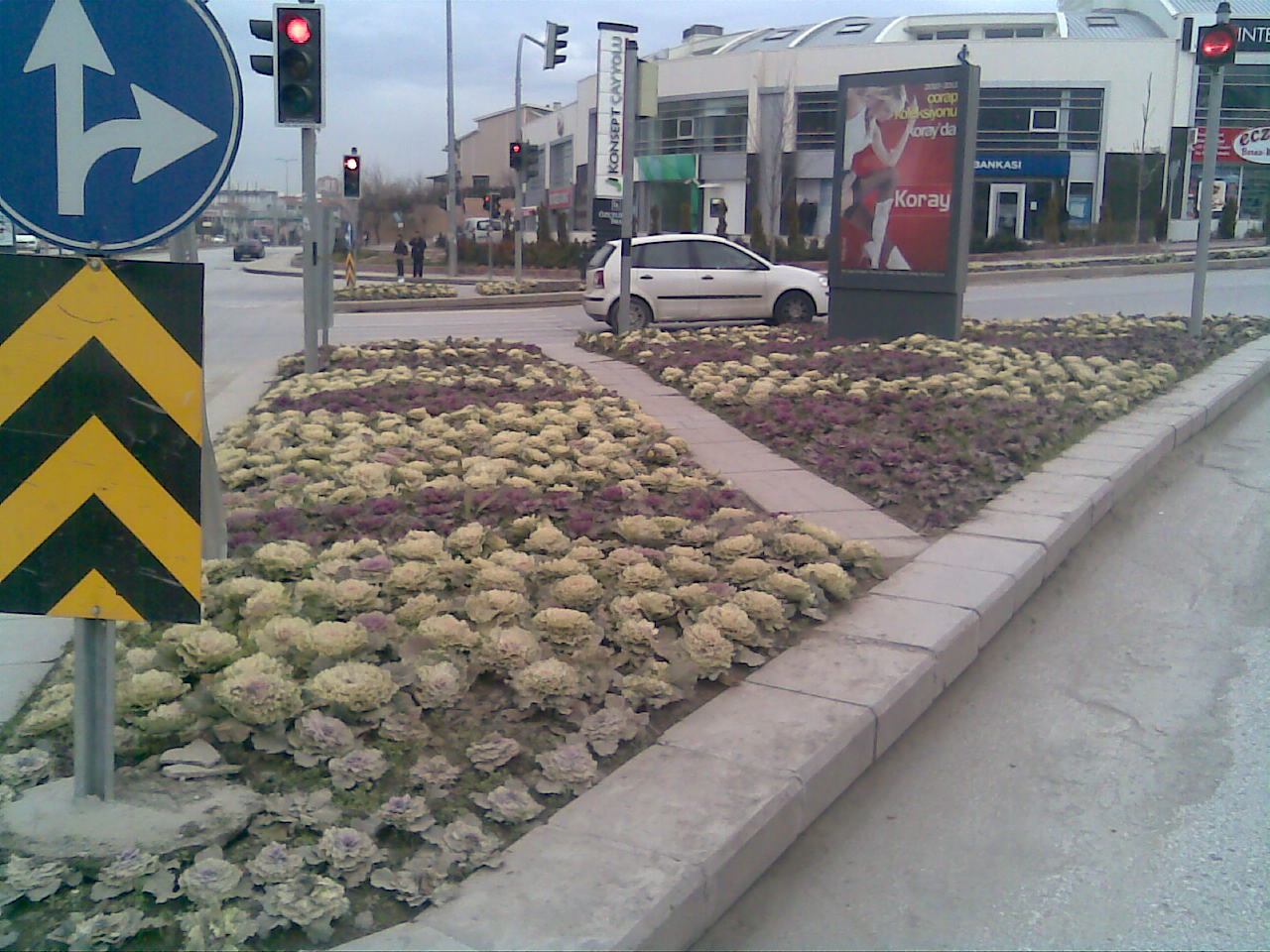 ANGORA  CAD. YENİ HALİ
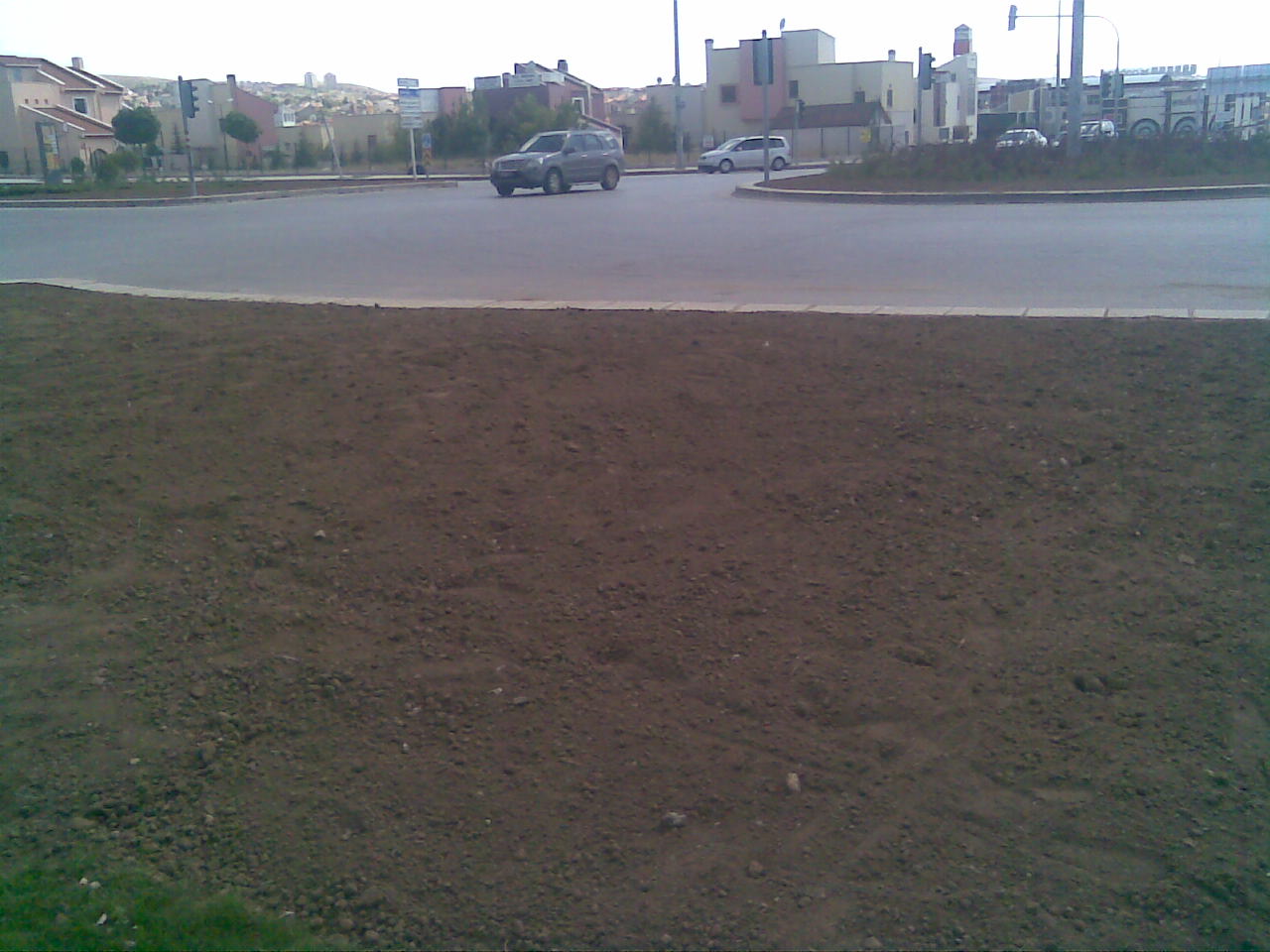 ANGORA  CAD. ESKİ HALİ
ANGORA  CAD. YENİ HALİ
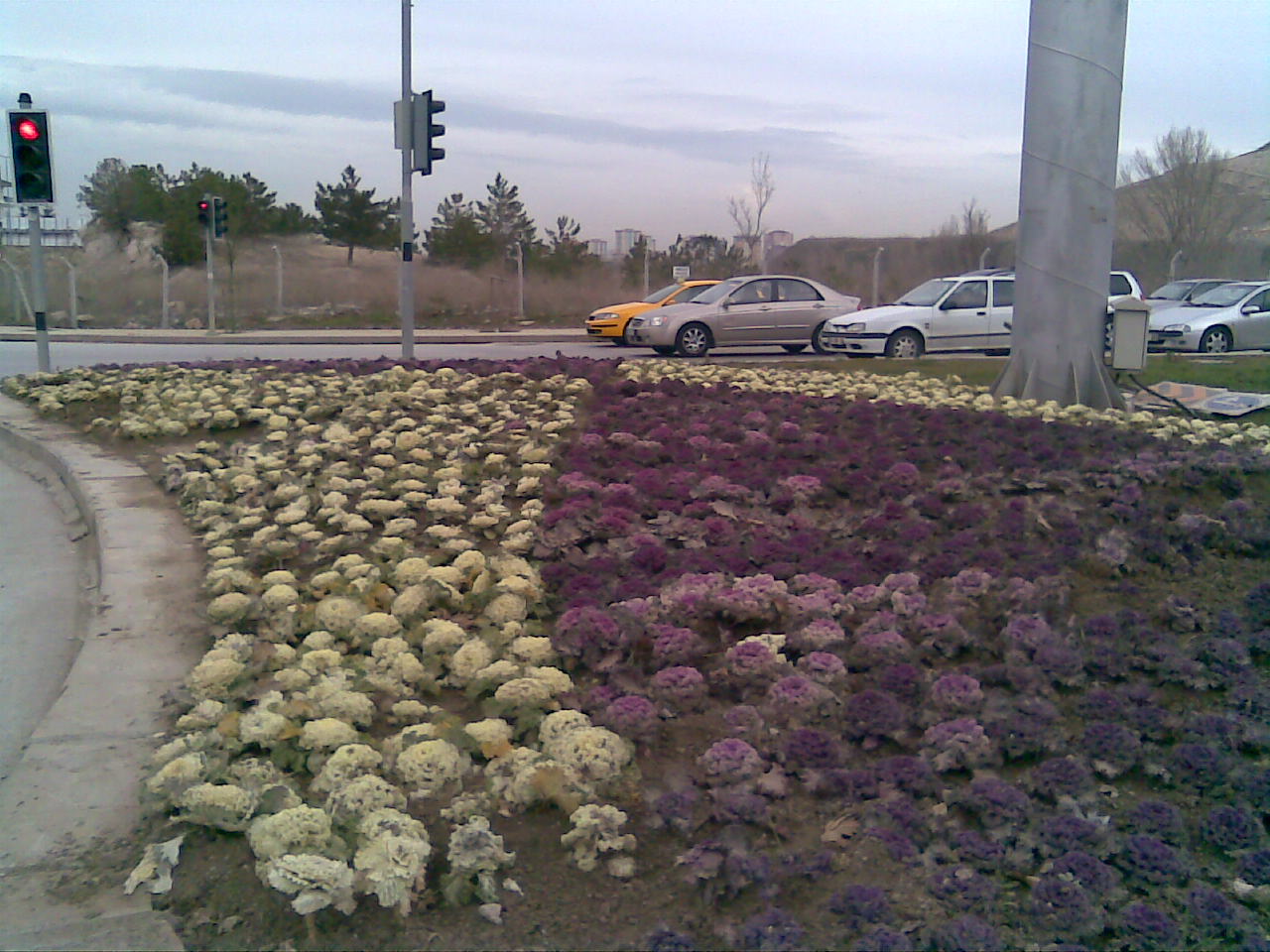 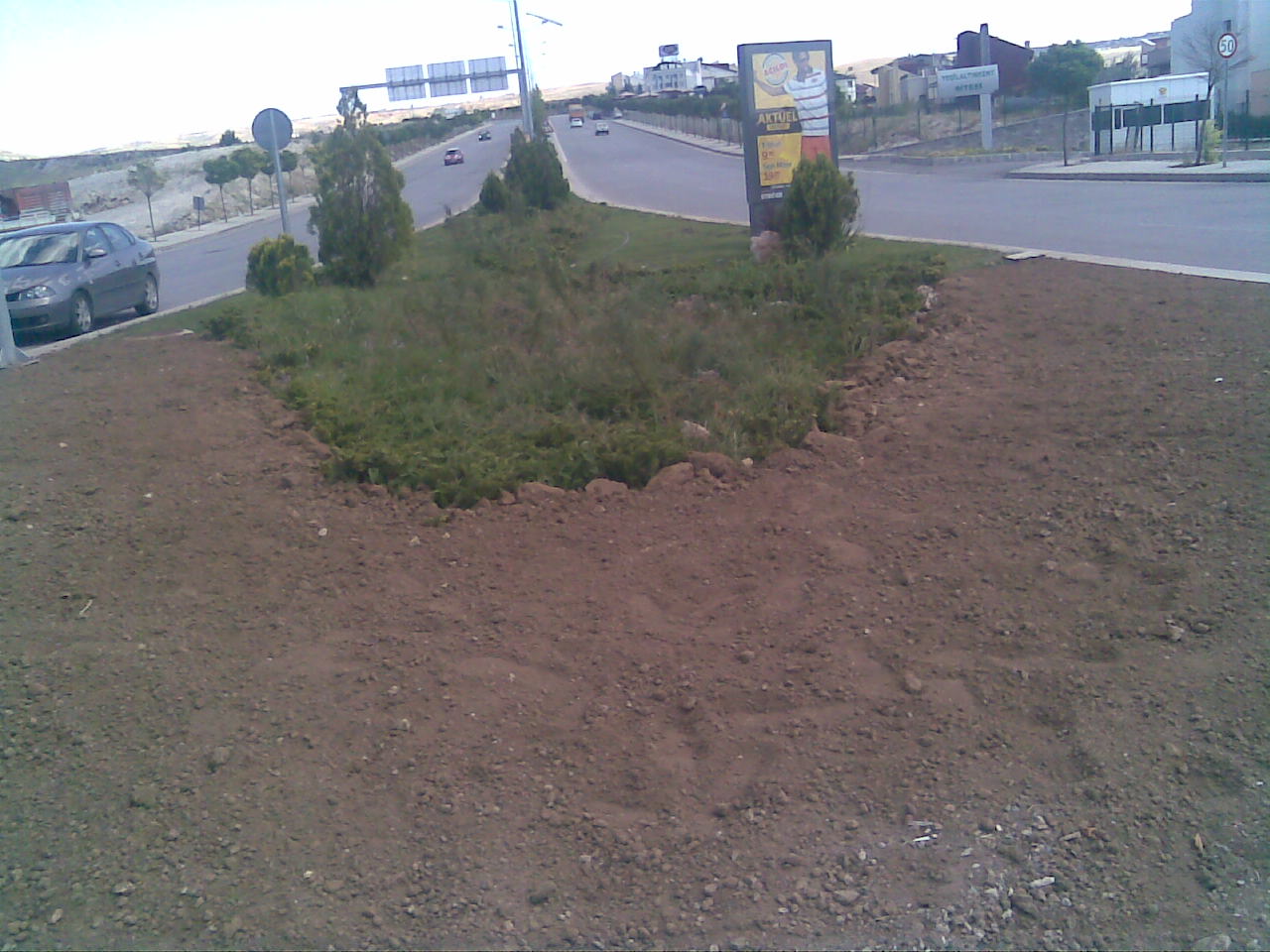 ANGORA  CAD. ESKİ HALİ
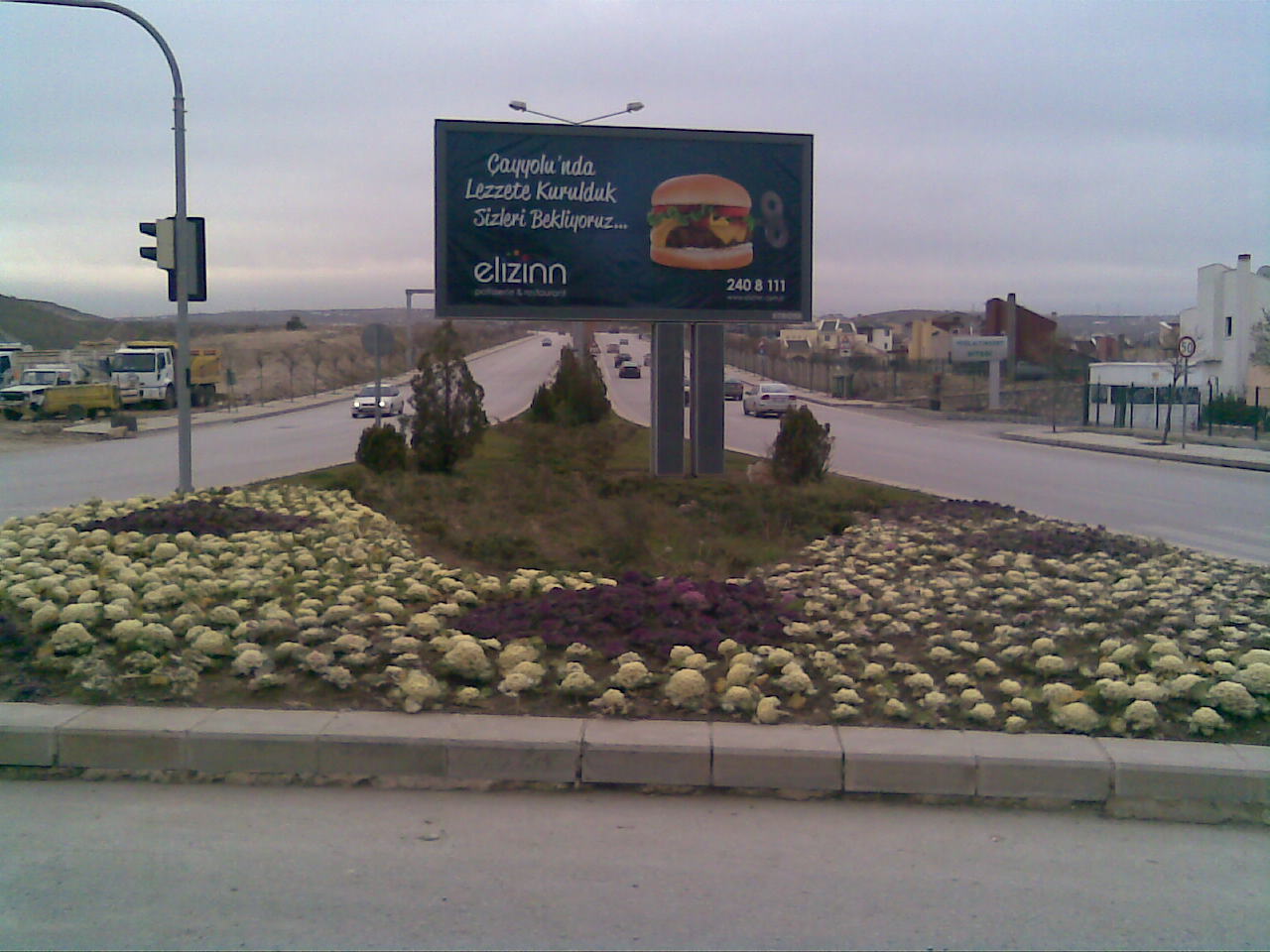 ANGORA  CAD. YENİ HALİ
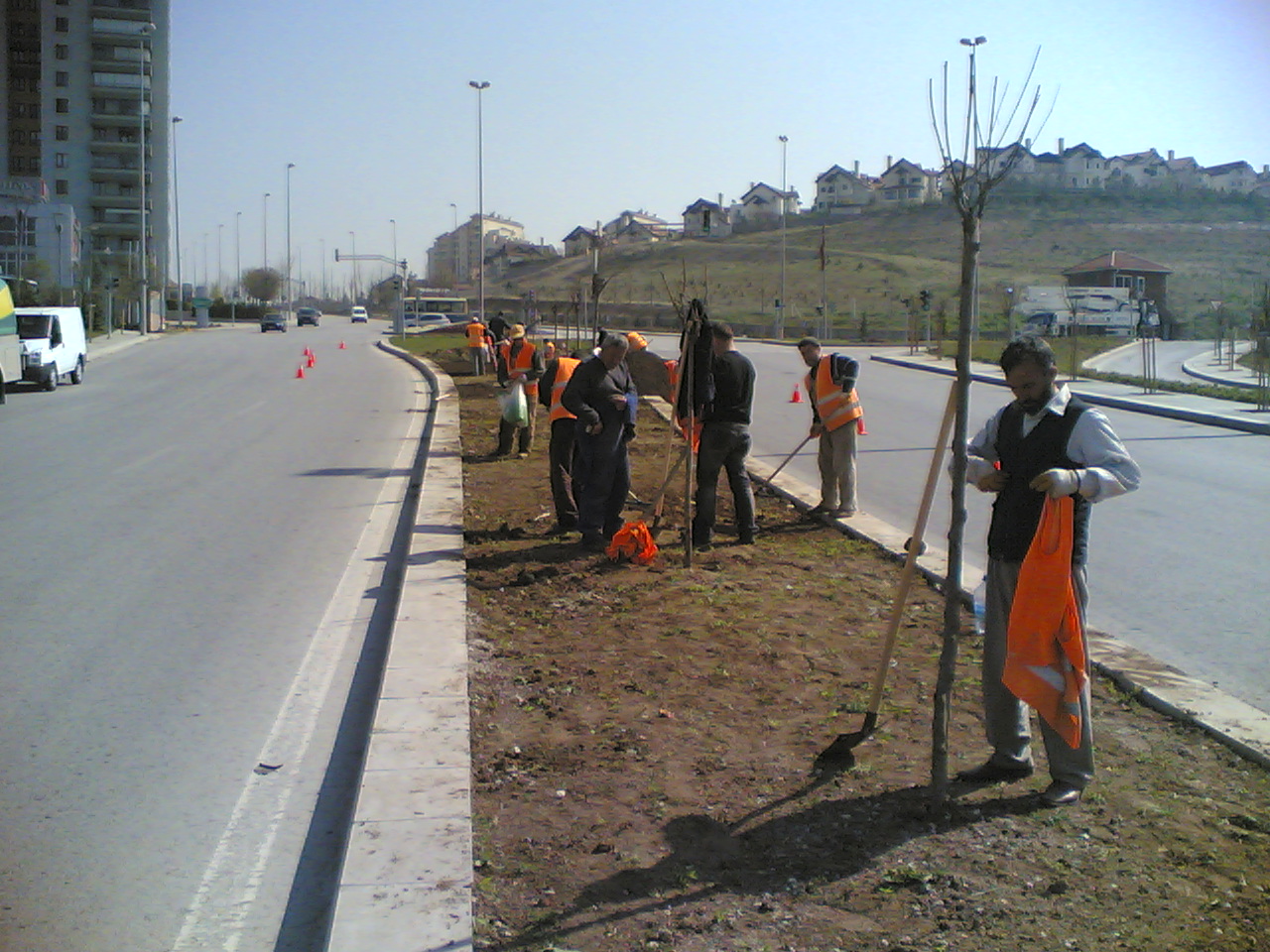 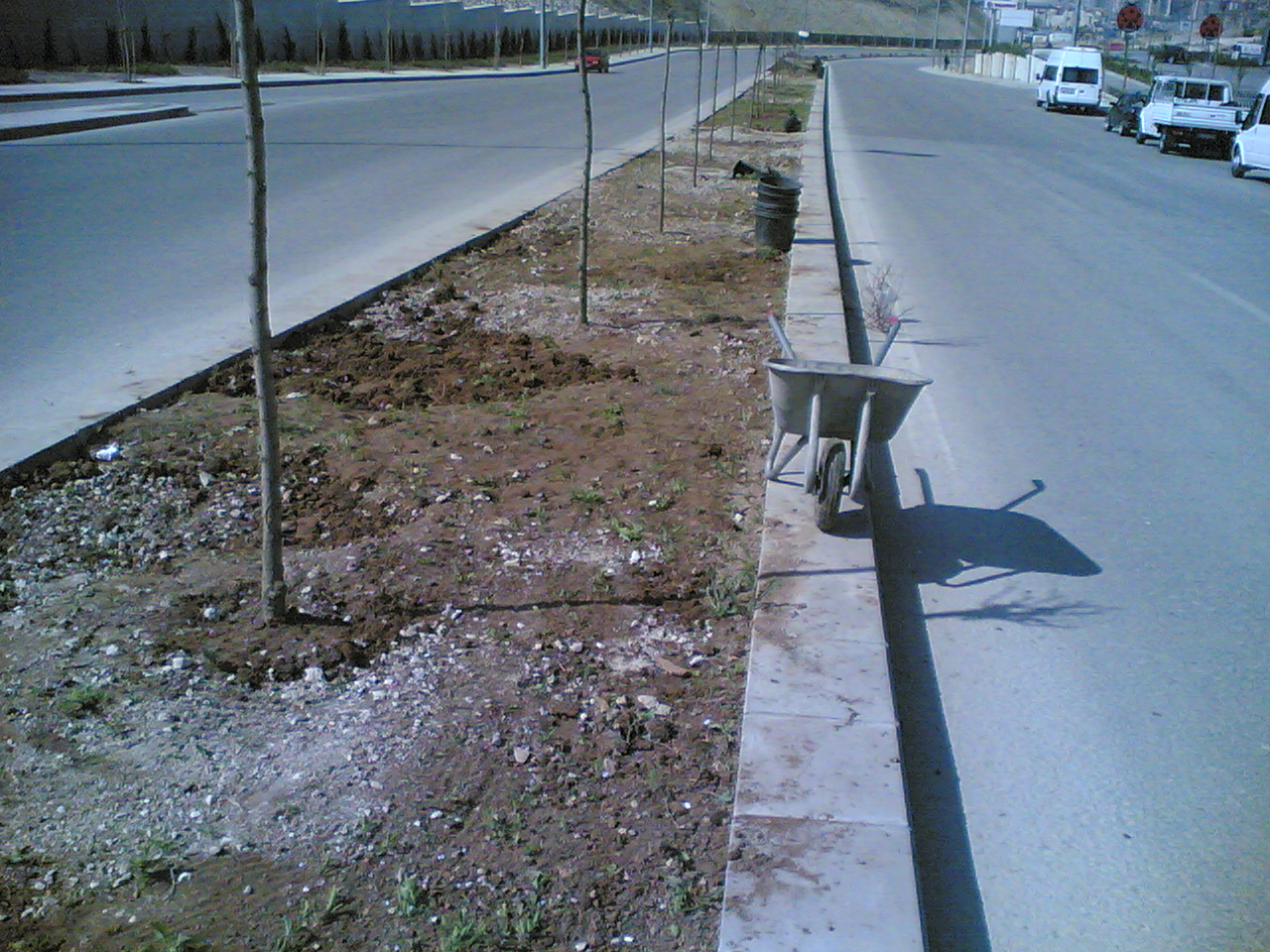 ANGORA  CAD. ESKİ HALİ
ANGORA  CAD. YENİ HALİ
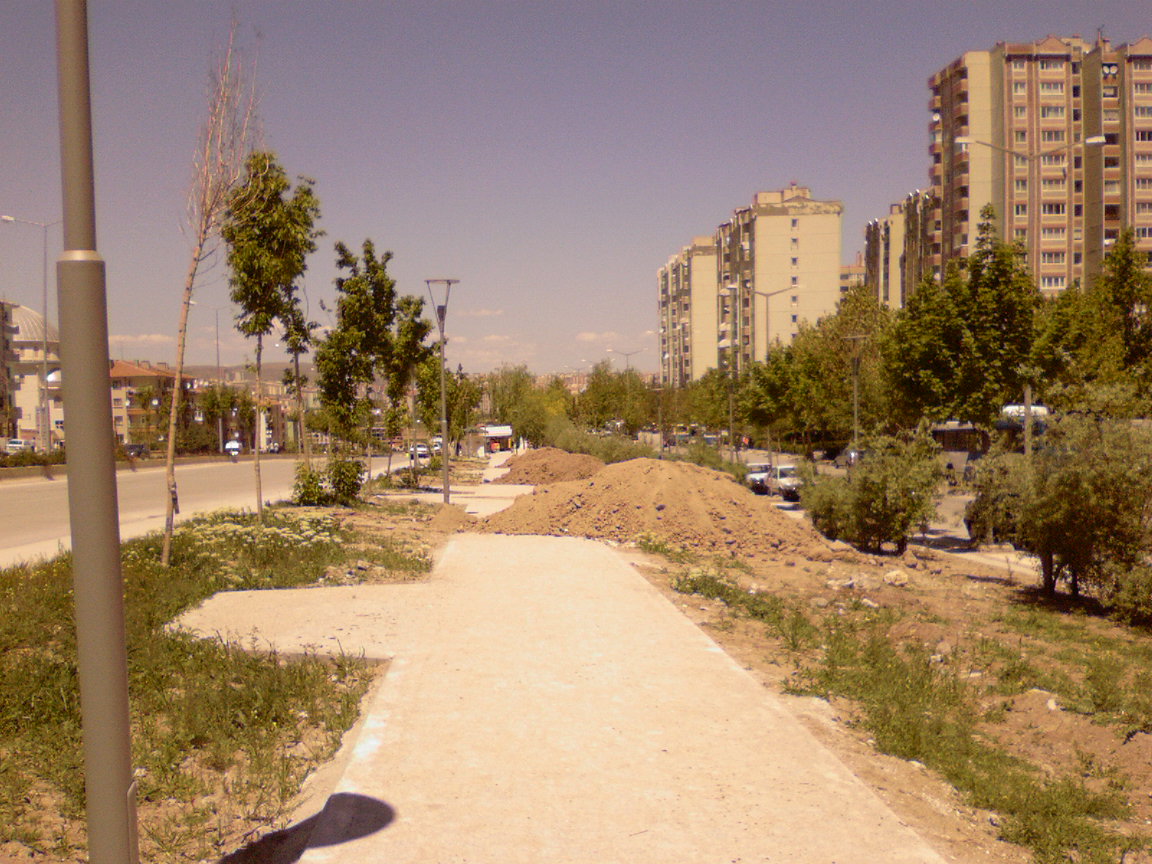 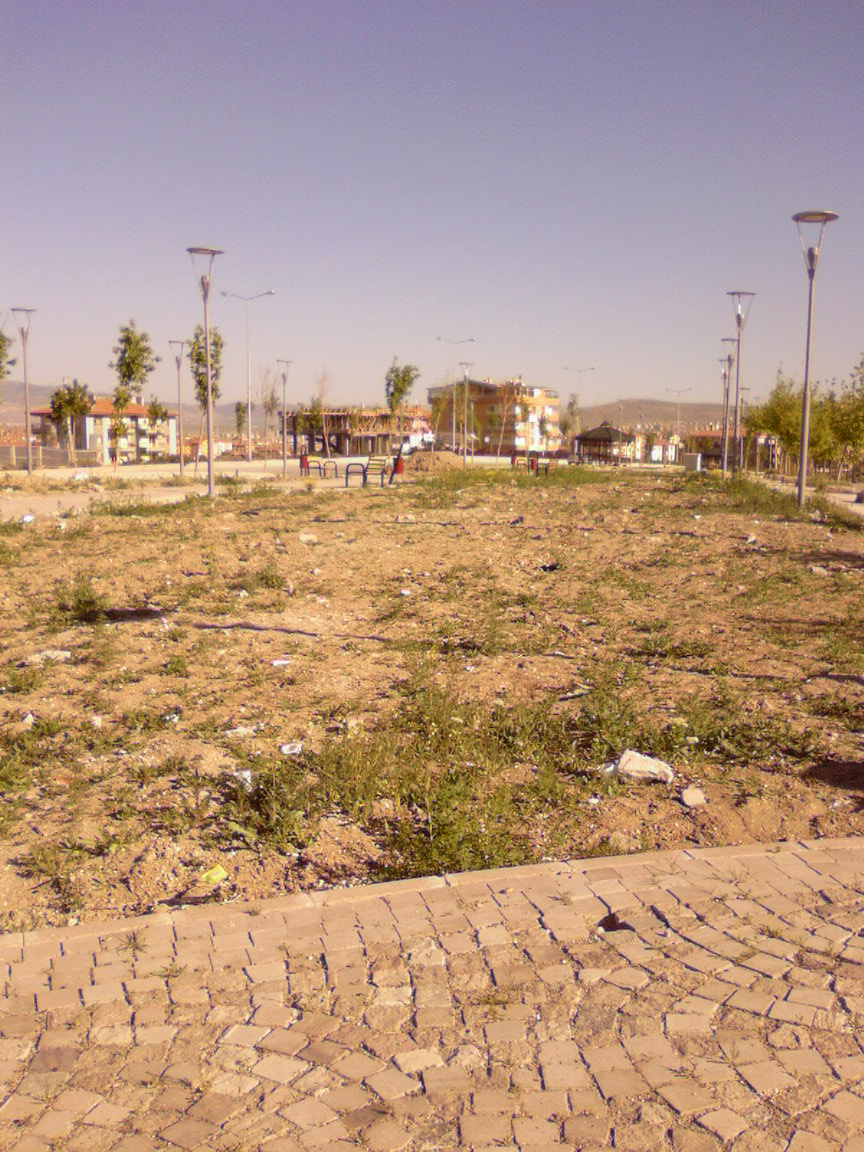 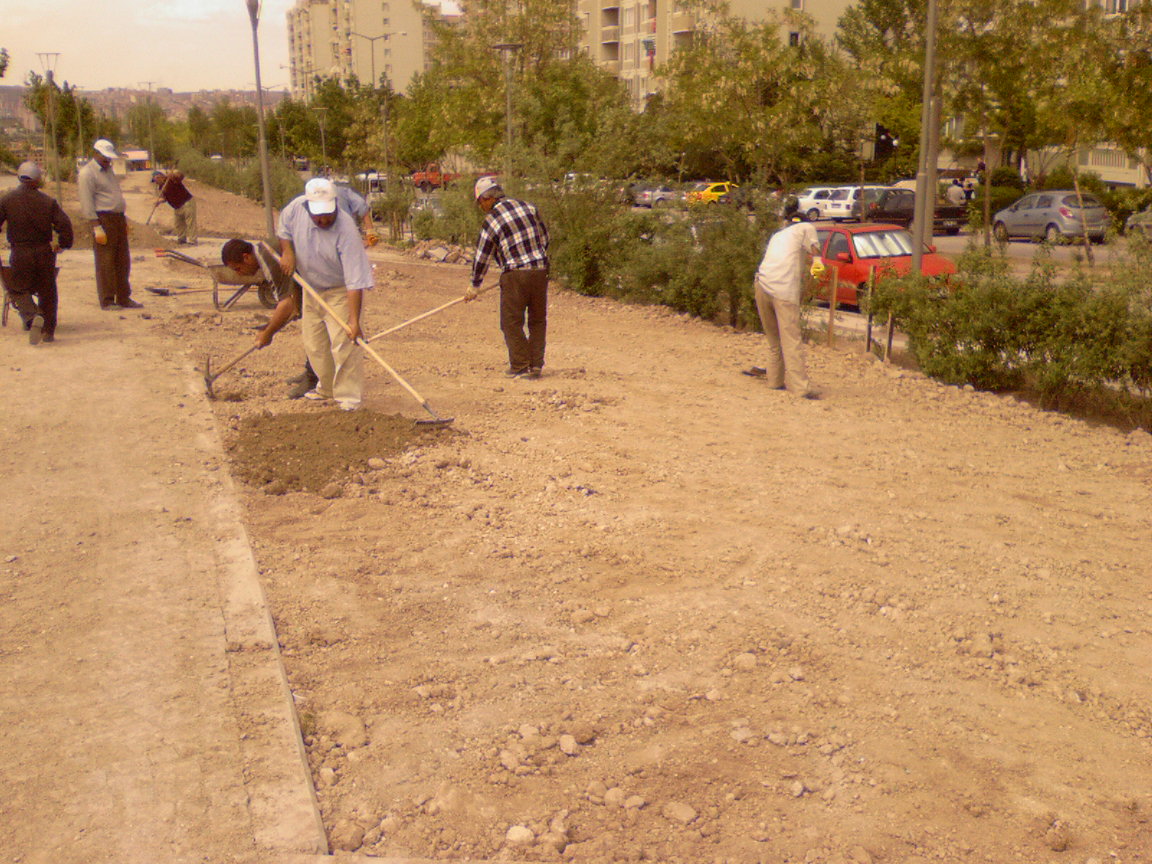 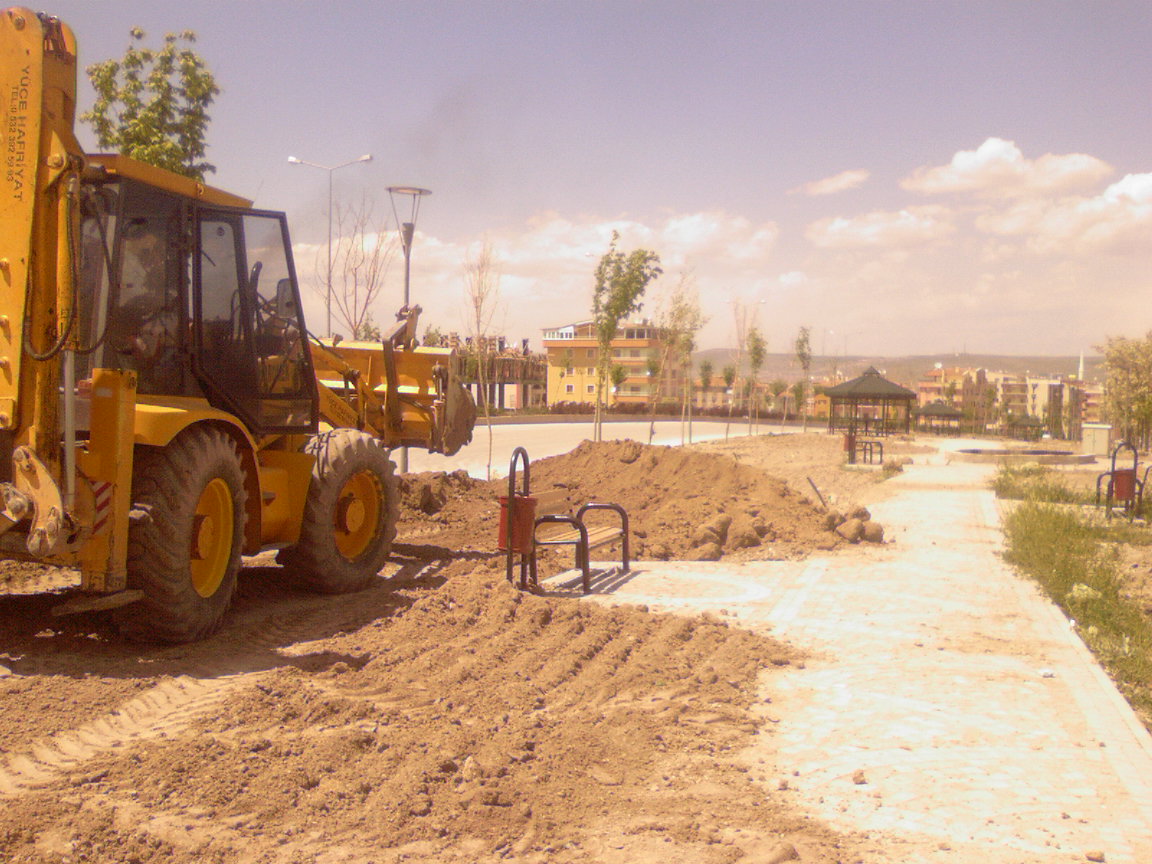 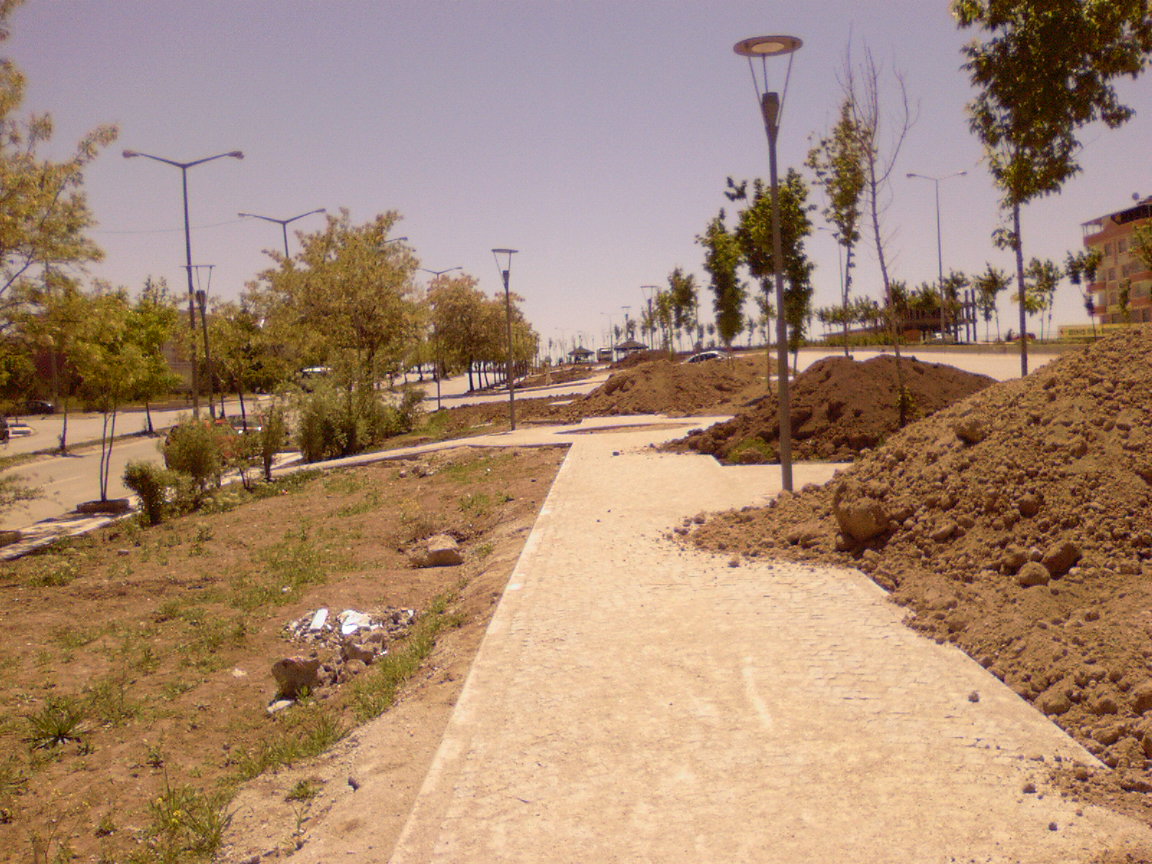 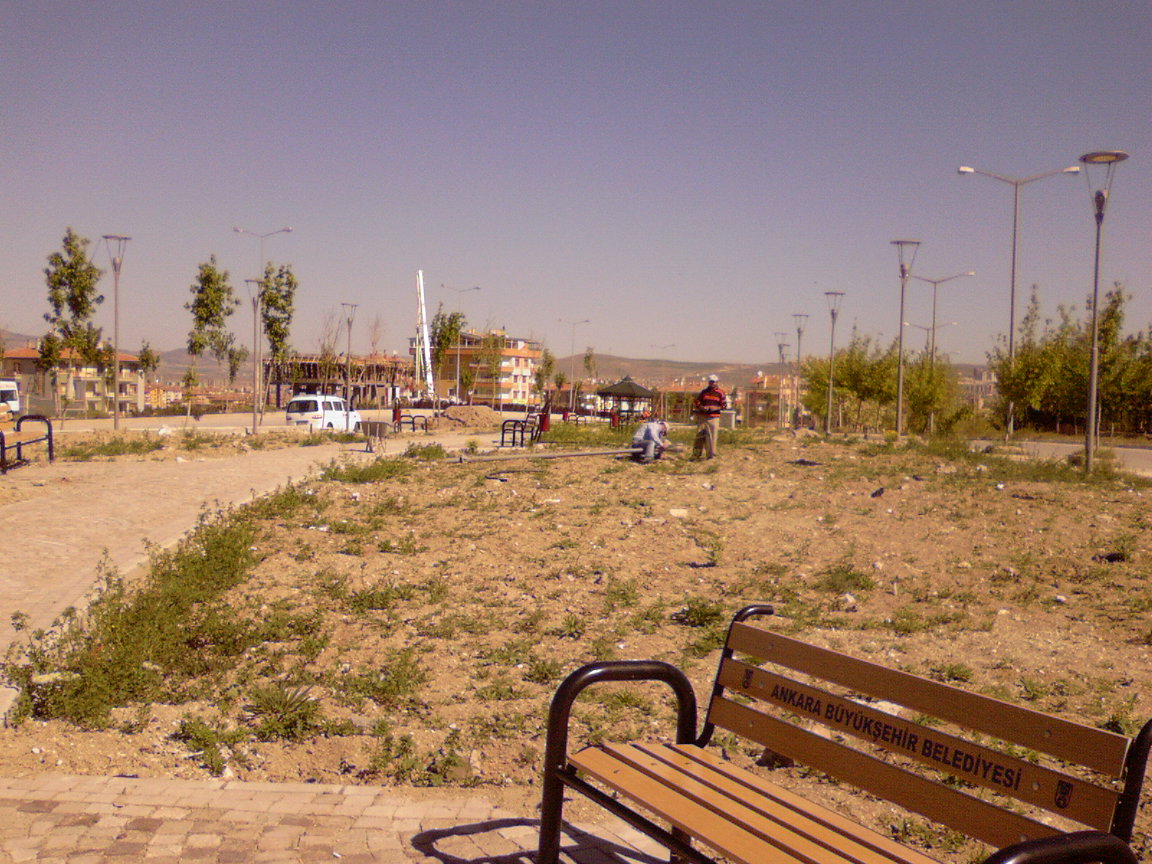 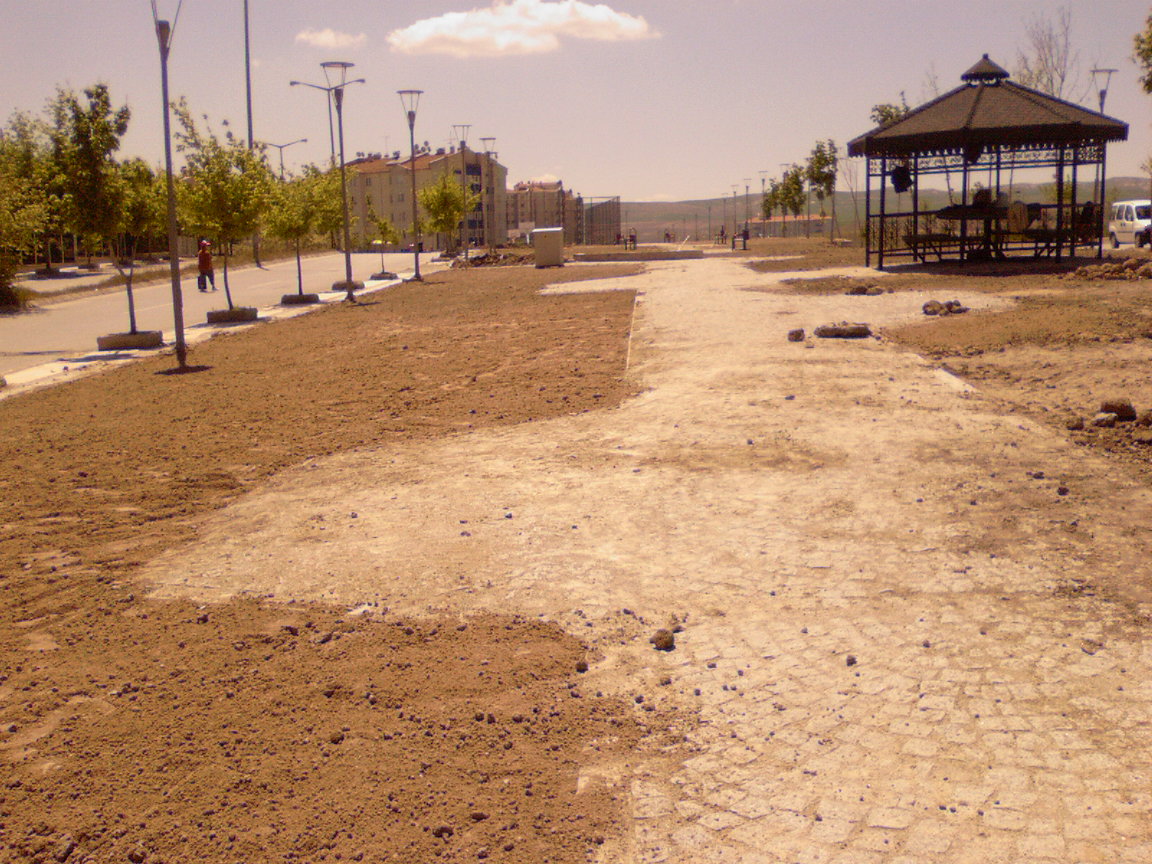 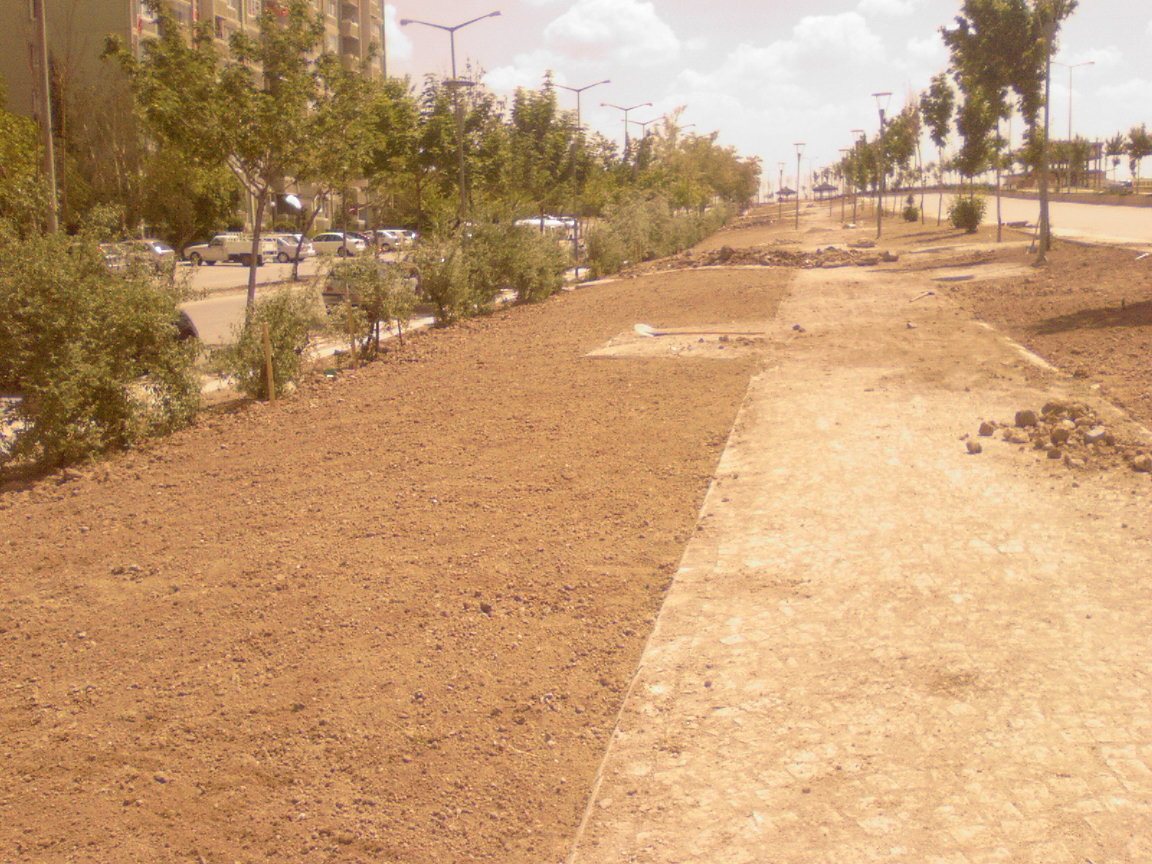 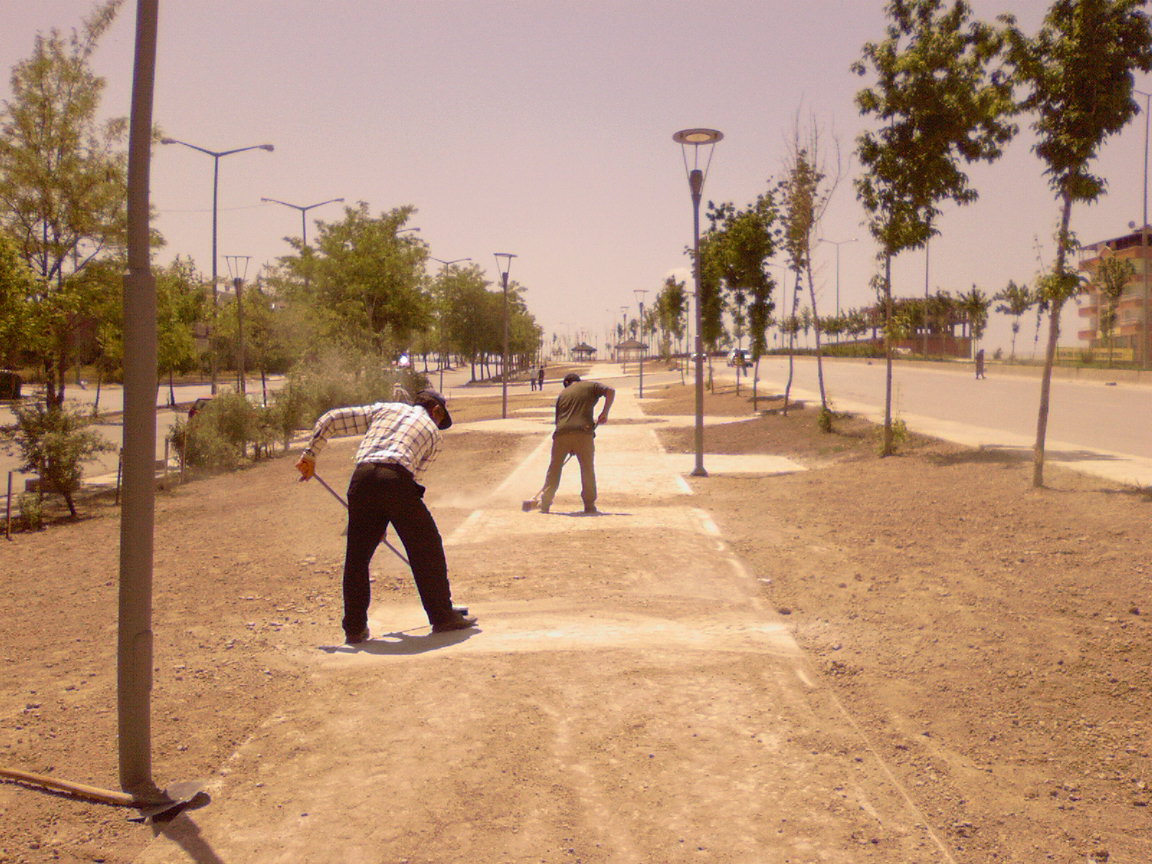 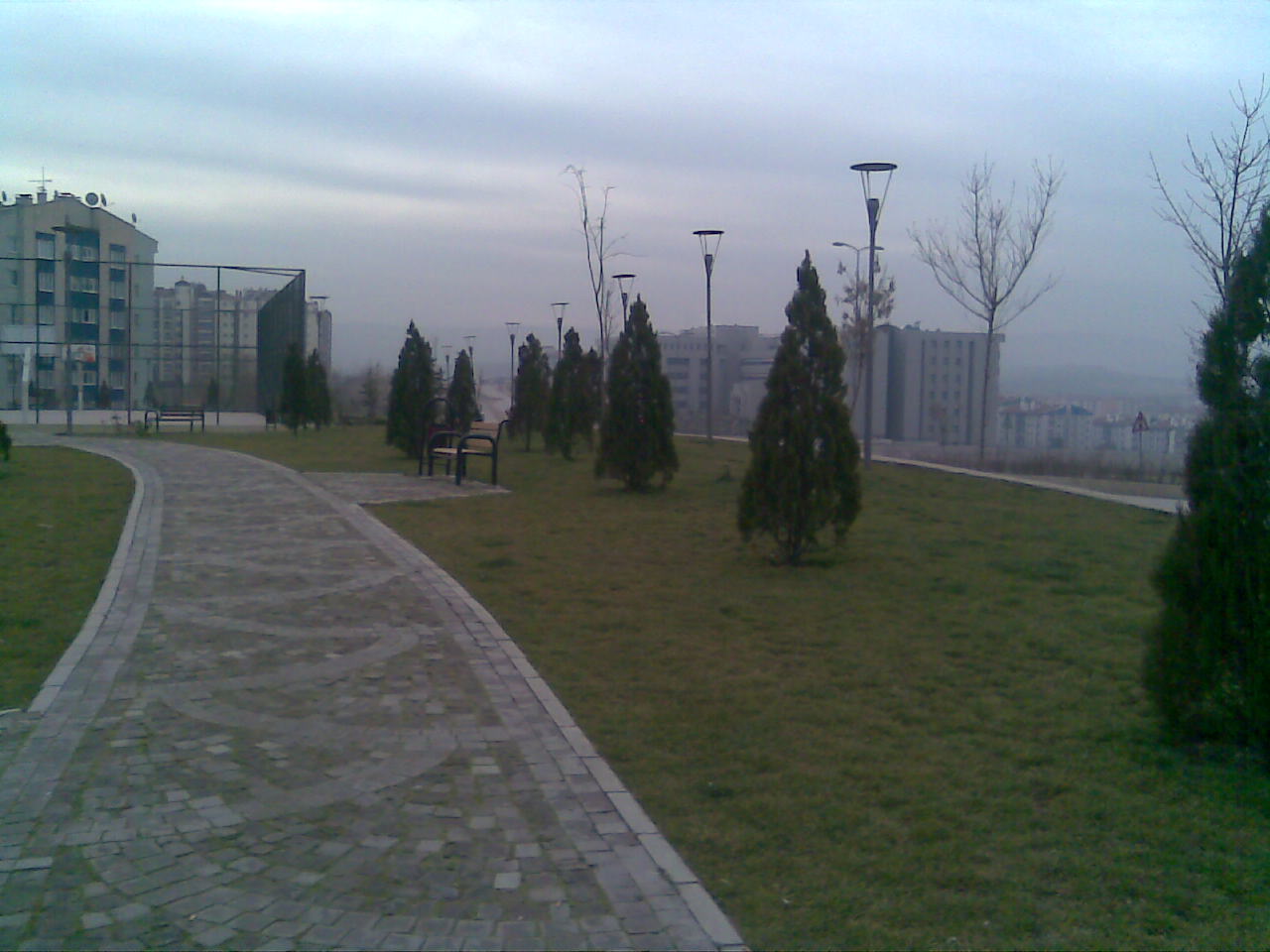 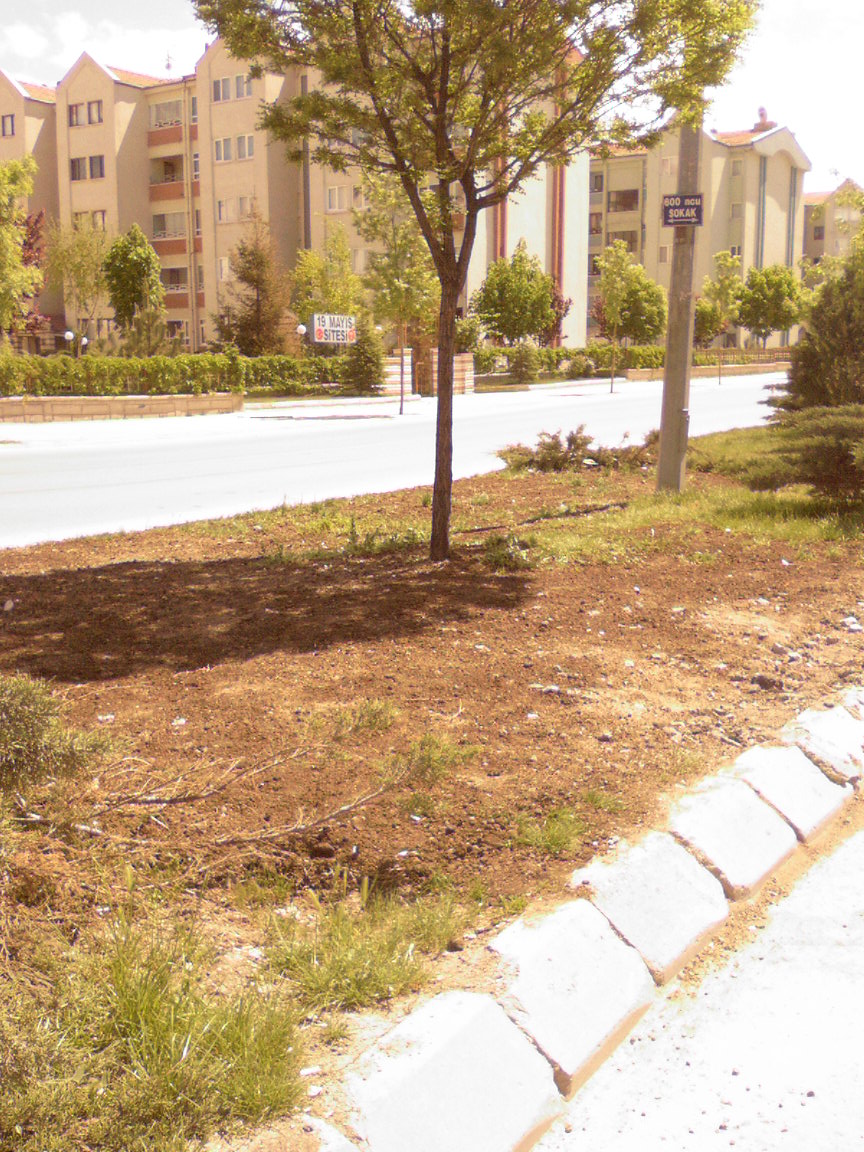 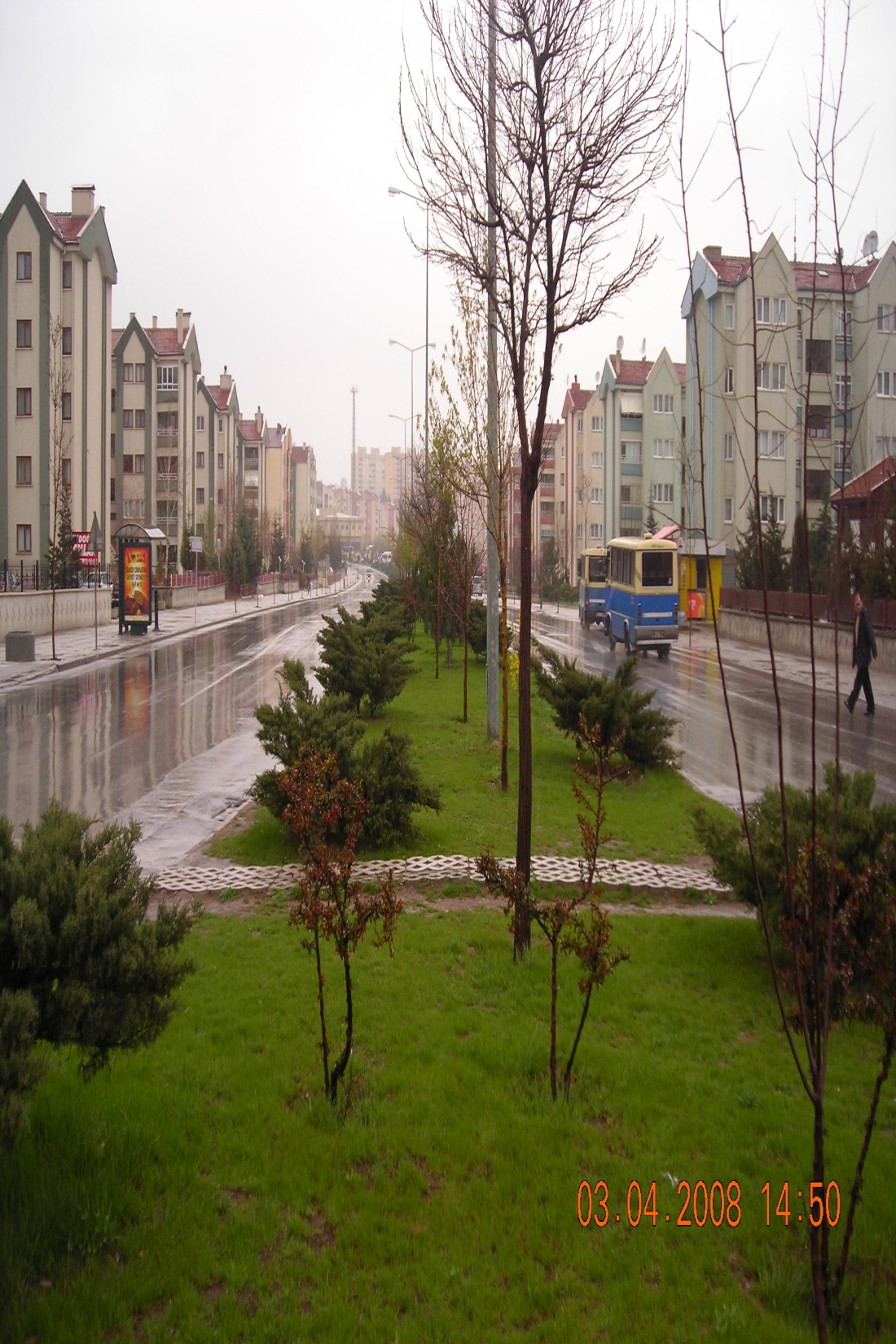 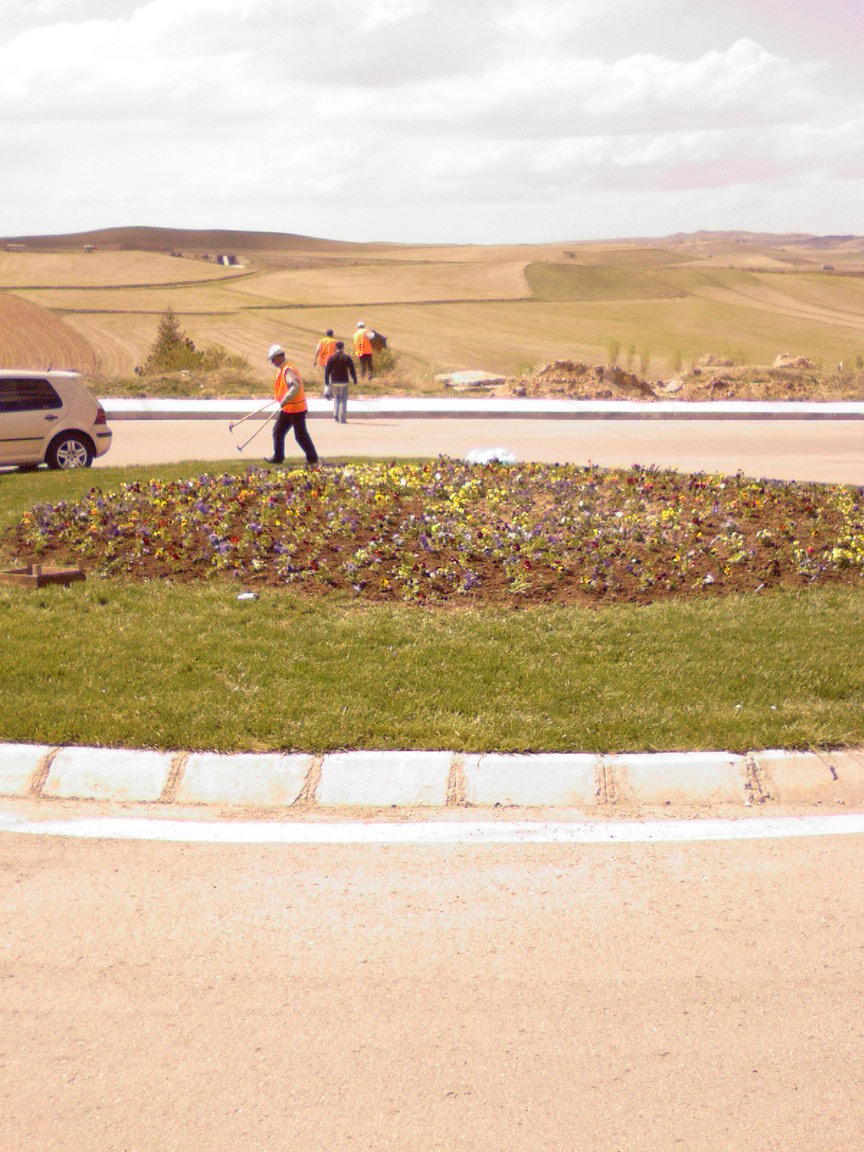 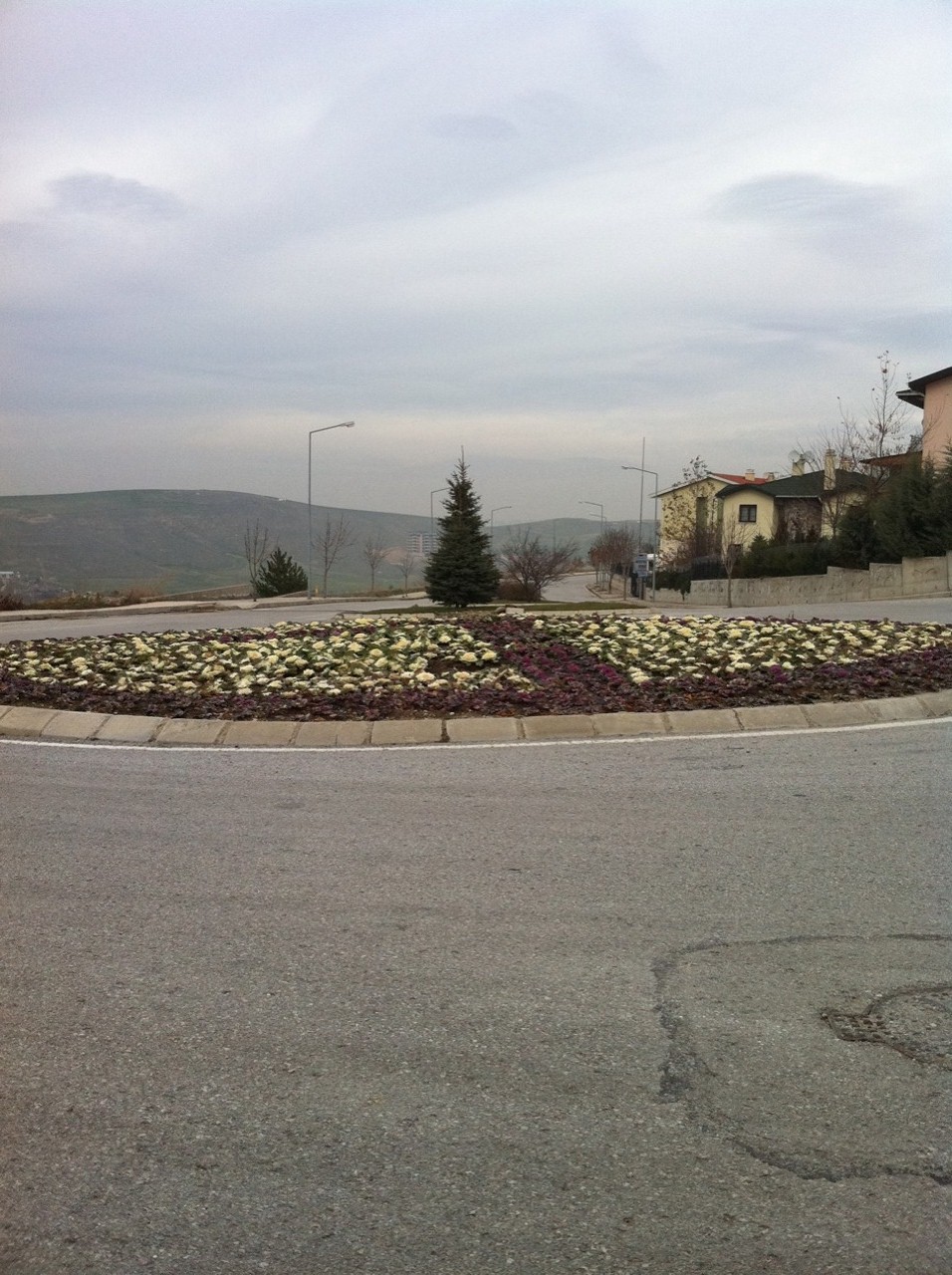 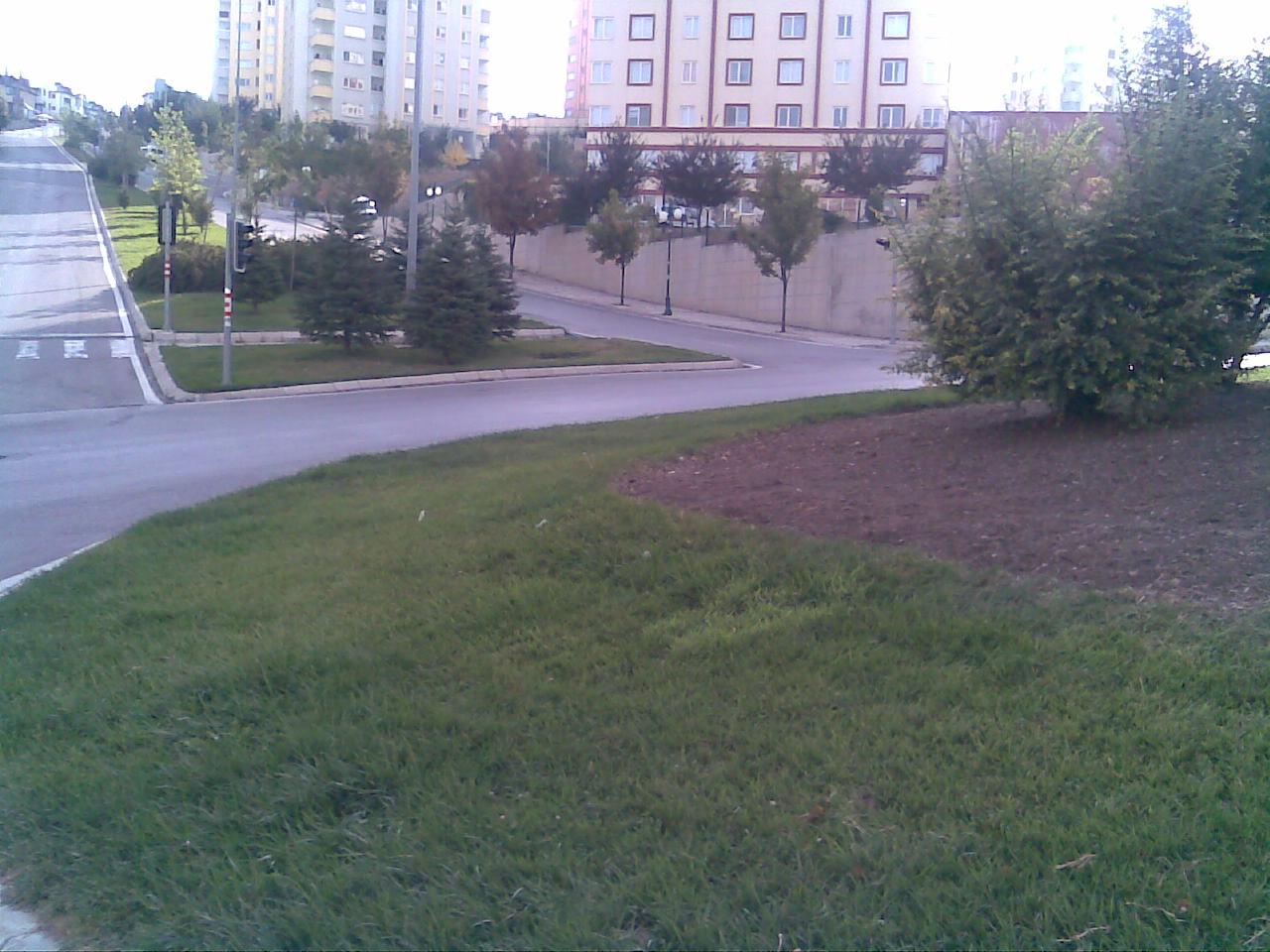 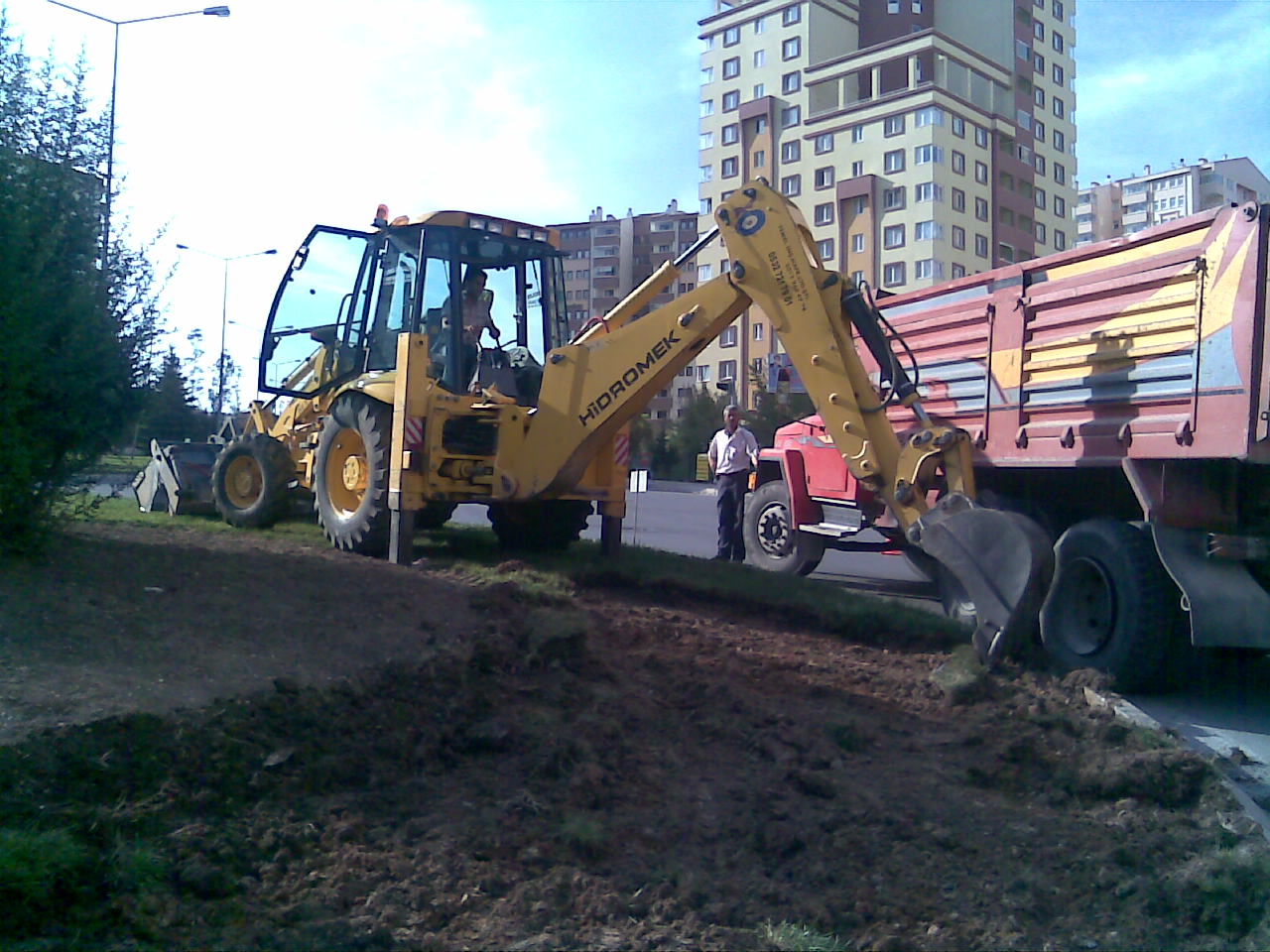 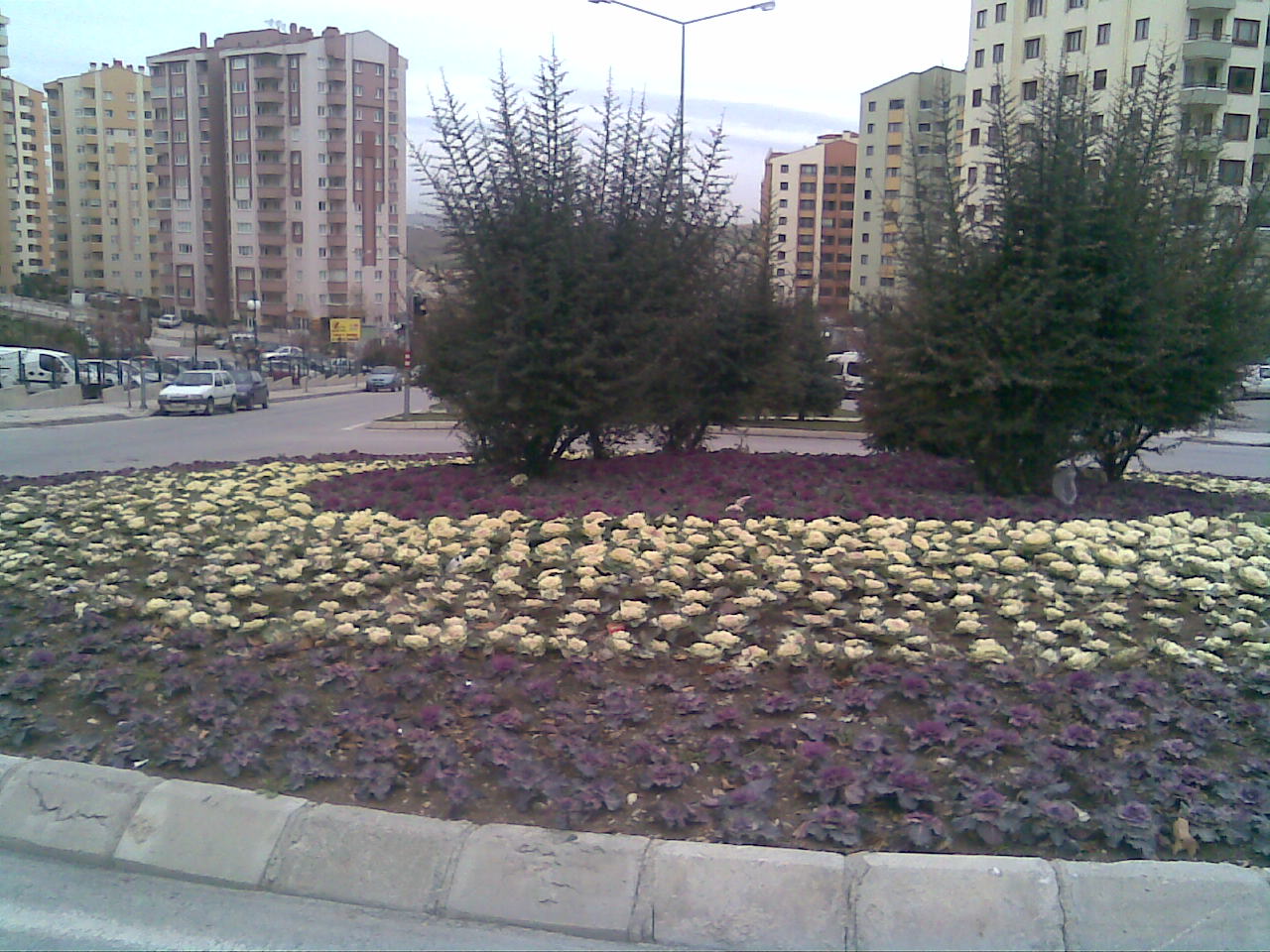 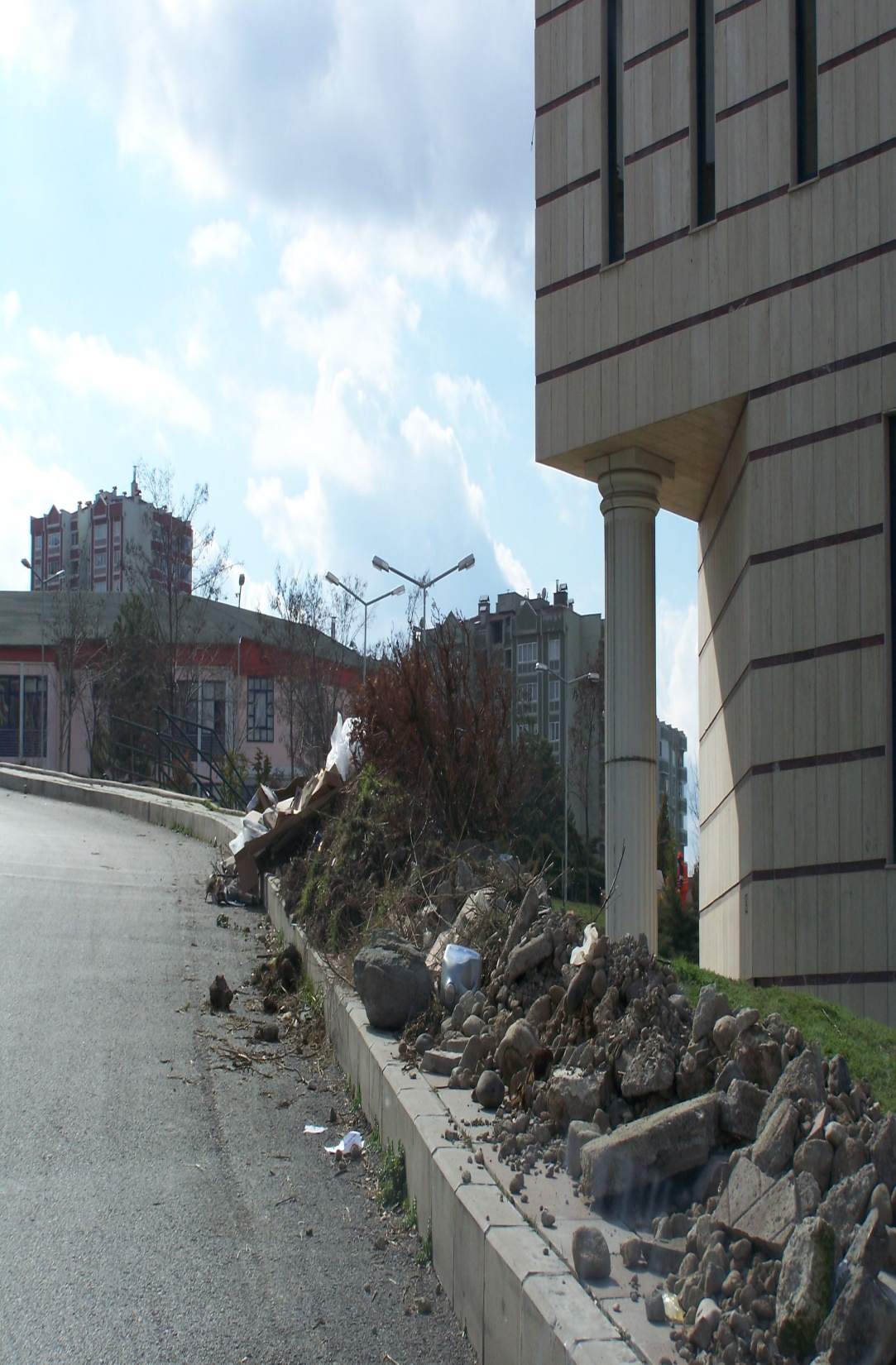 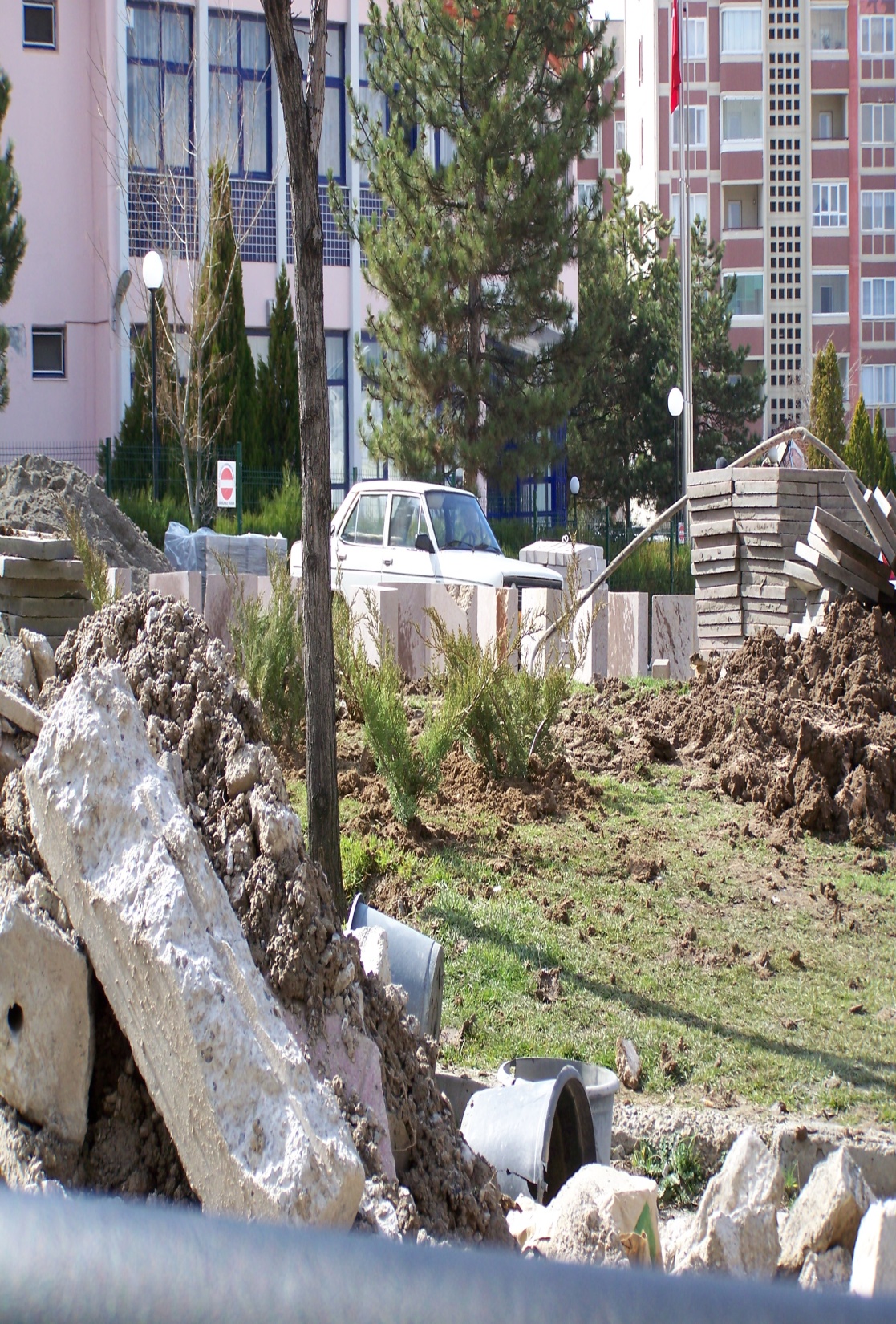 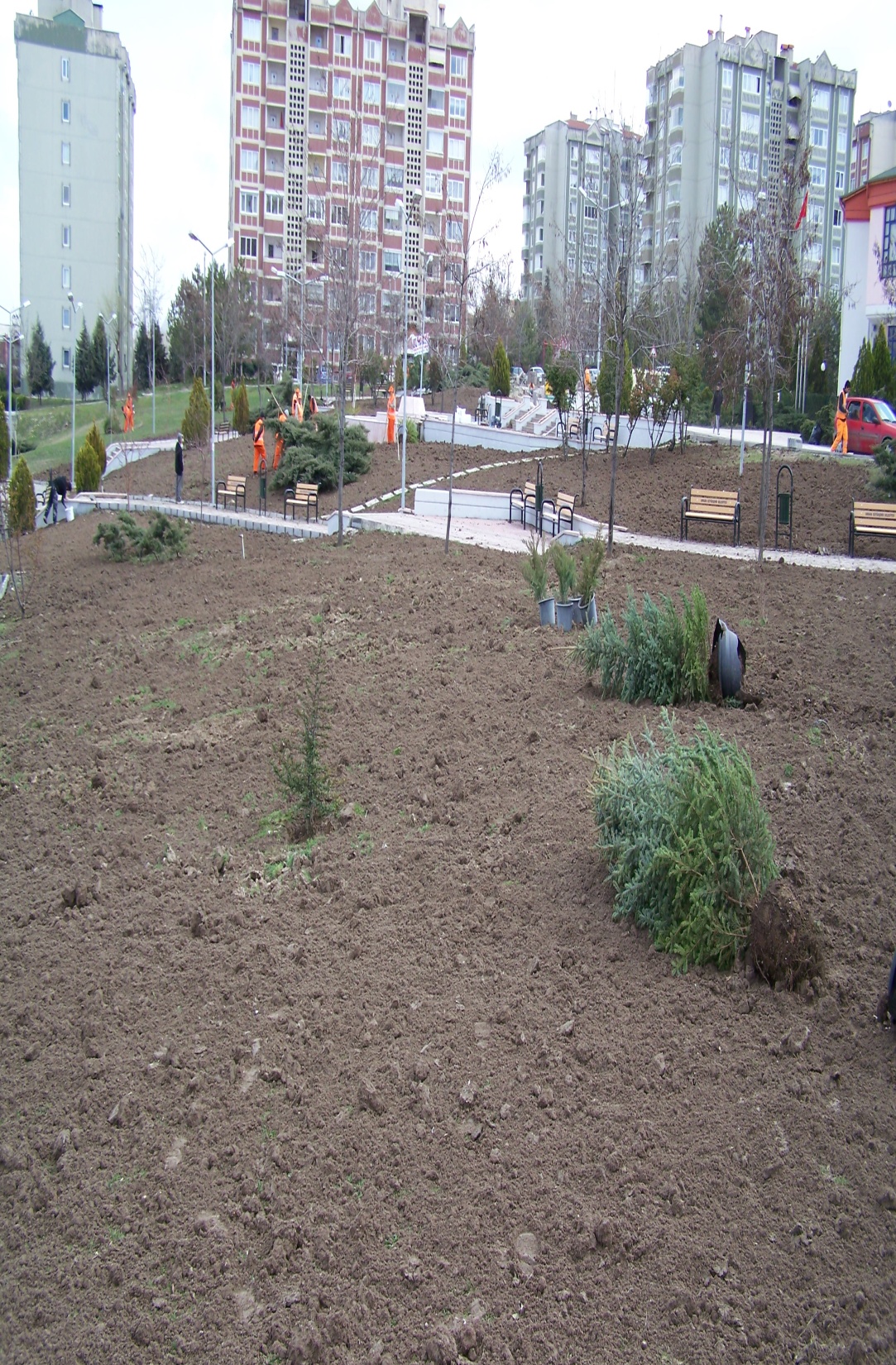 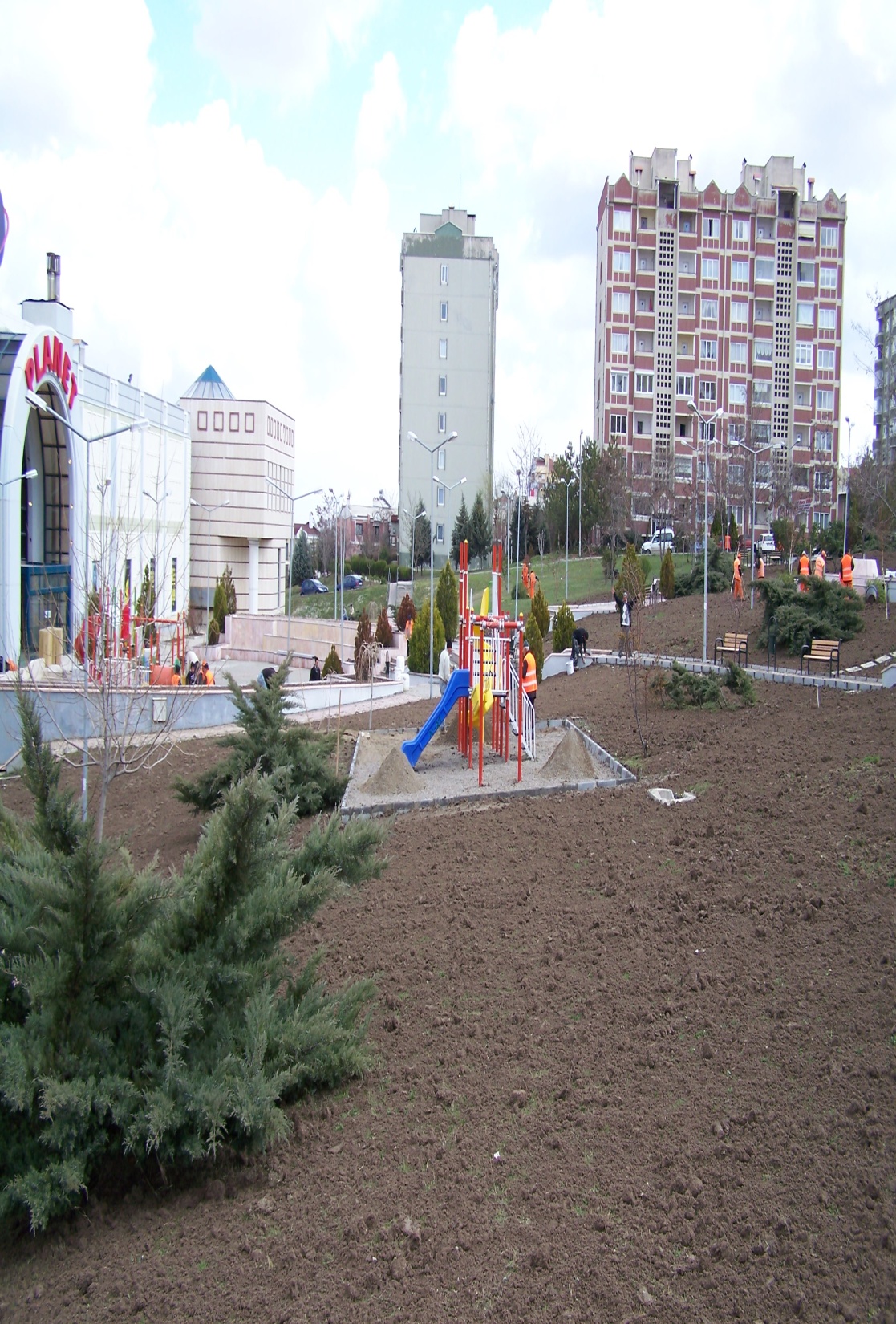 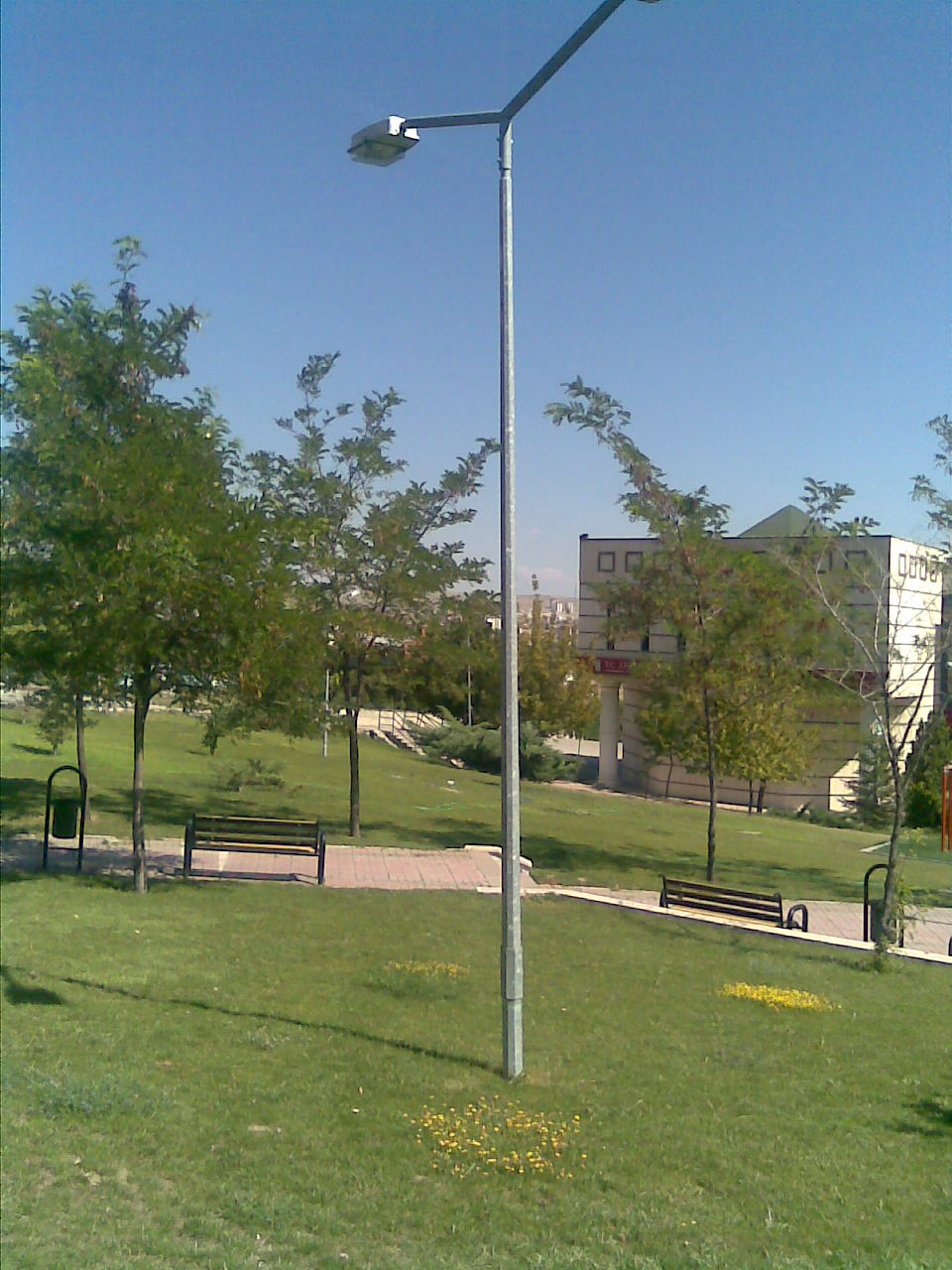